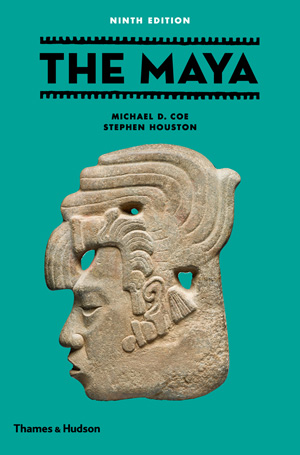 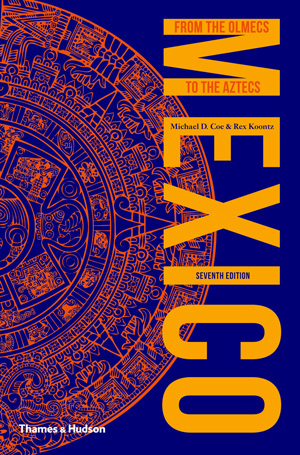 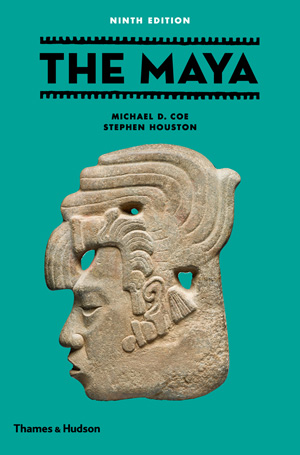 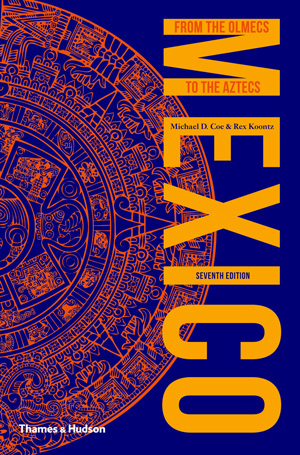 Use your up/down arrow keys and/or 
your space bar to advance the slides
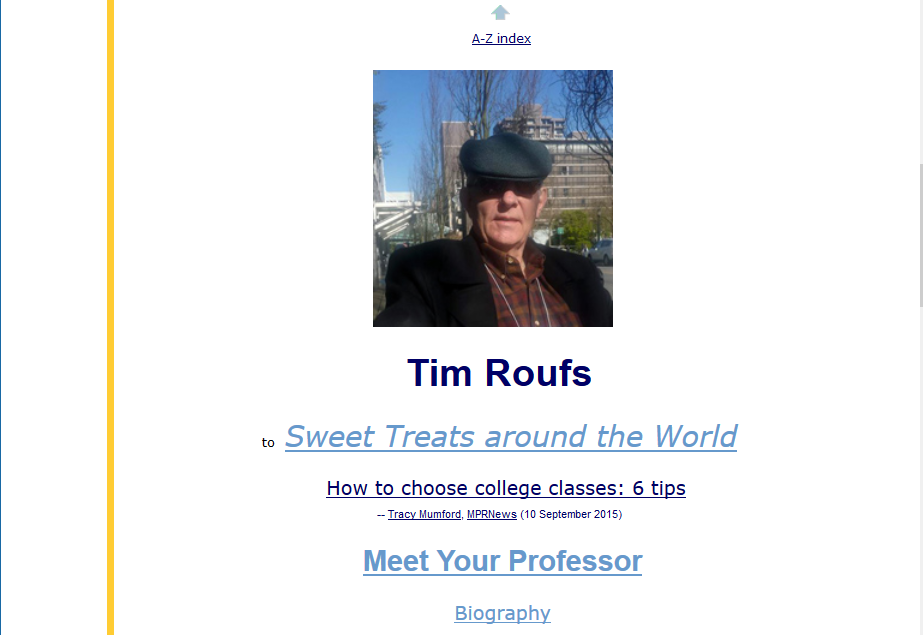 http://www.d.umn.edu/cla/faculty/troufs/index.html
0
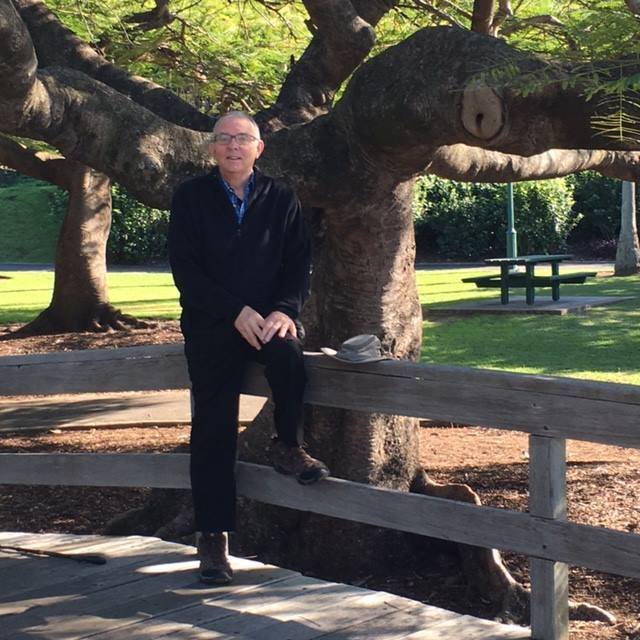 Welcome to 
Ancient Middle America
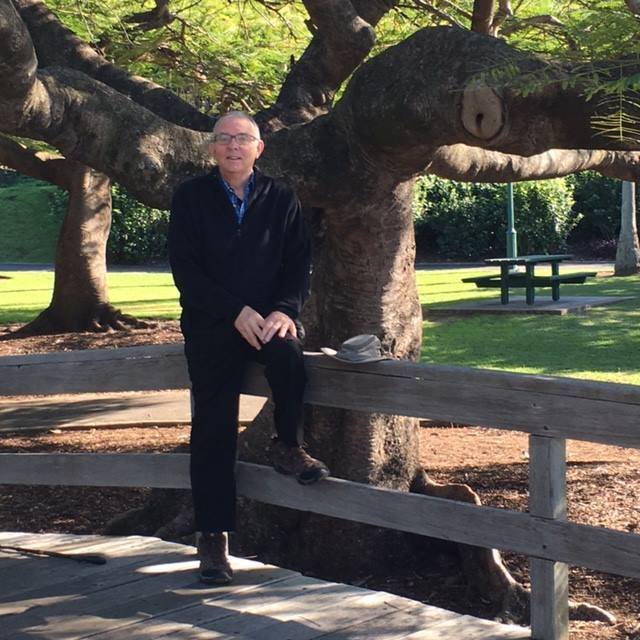 Welcome to 
Ancient Middle America
This will be a great course . . . 
you will see . . .
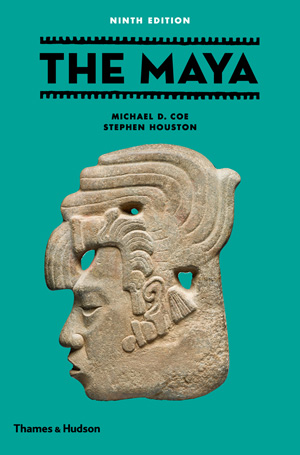 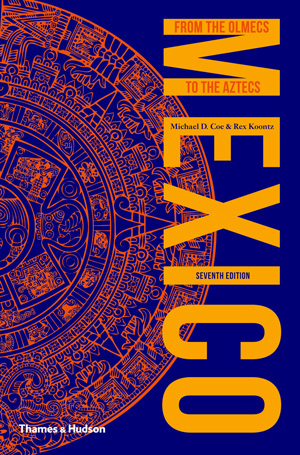 Orientation to 
Ancient Middle America
University of Minnesota Duluth
Tim Roufs
© 2010-2019
http://www.d.umn.edu/cla/faculty/troufs/anth3618/
First thing . . . 
(if you are not already in Canvas)
go to your
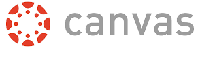 course management site
and check it out . . .
How do you find
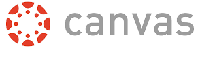 in the first place?
Further instructions follow, 
but if you want, 
and your browser permits,  
clicking on the URL  that follows 
in the next slide 
will take you to your Canvas home . . .

(your browser may require that you double-click)

There is another link at the end of this program
https://canvas.umn.edu
(your browser may require that you double-click)
If your browser does not allow you to click on the above URL just enter it in your browser window . . .
Continue on here for further instructions . . .
There is another link at the end of this program
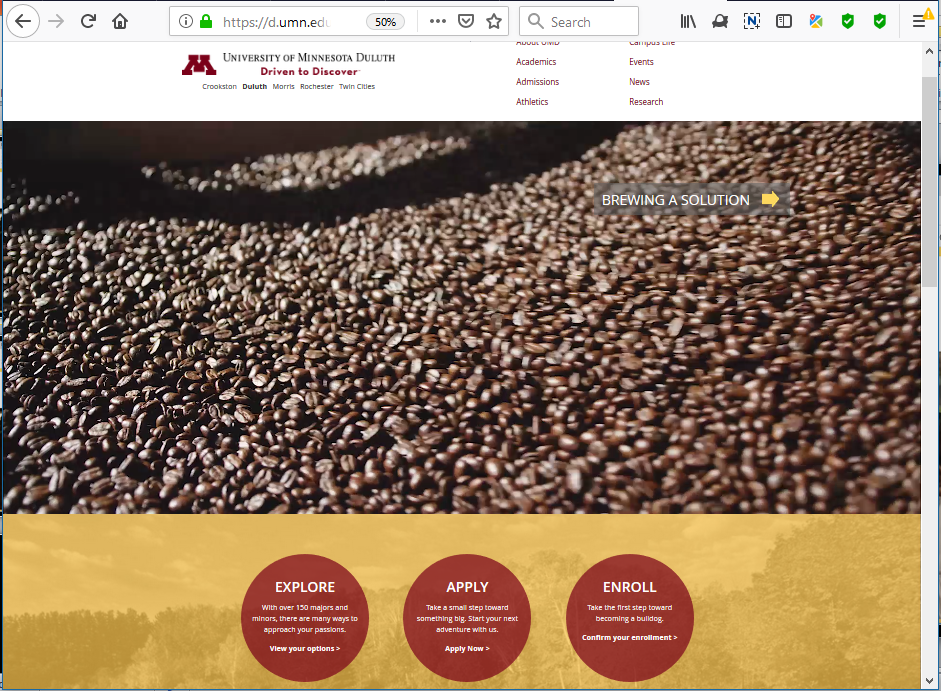 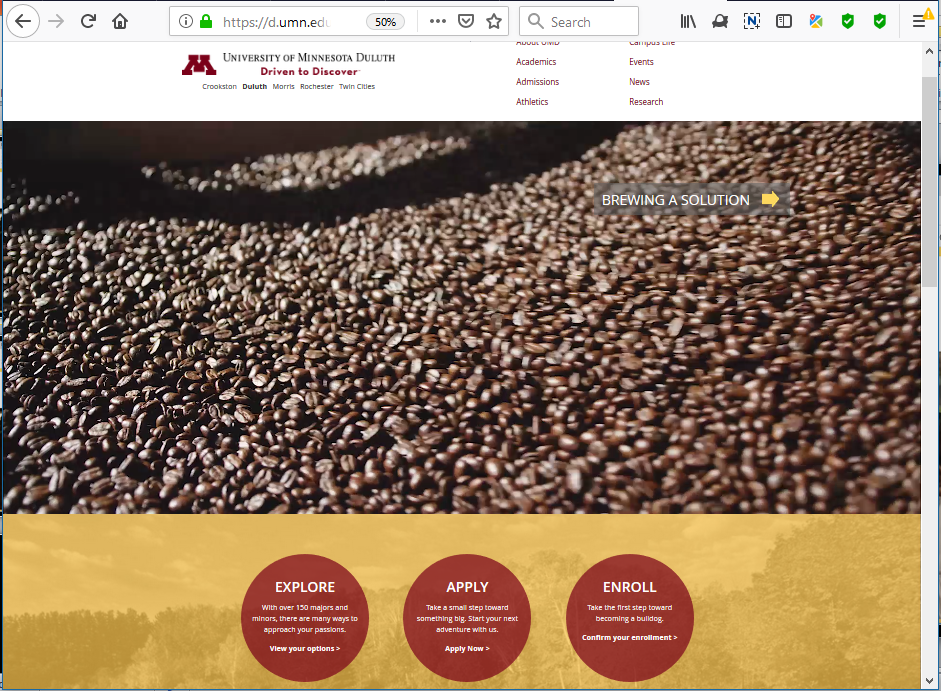 or enter:
canvas.umn.edu
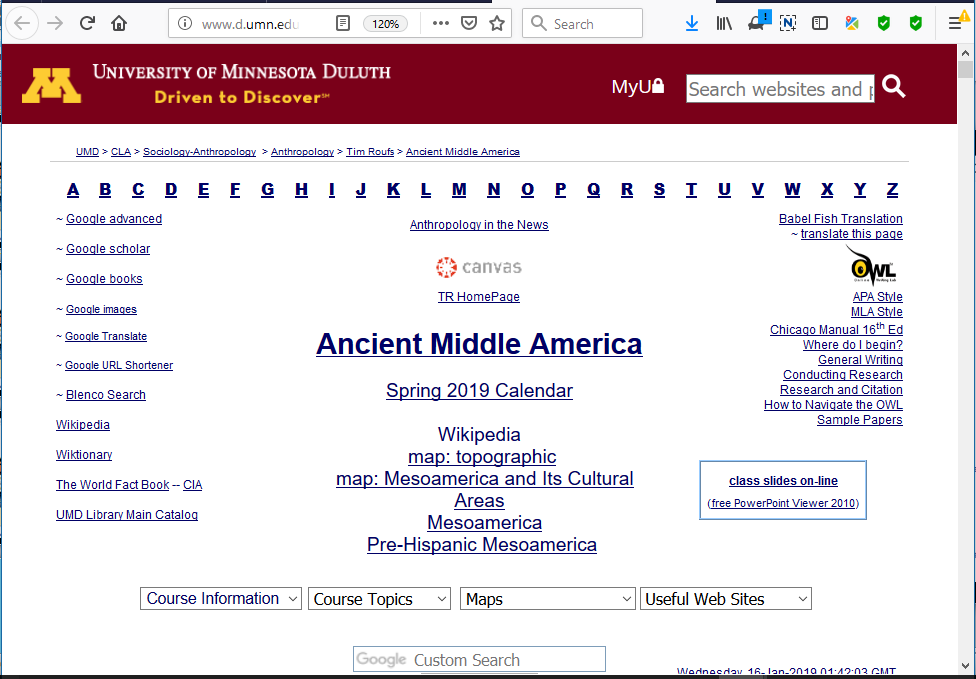 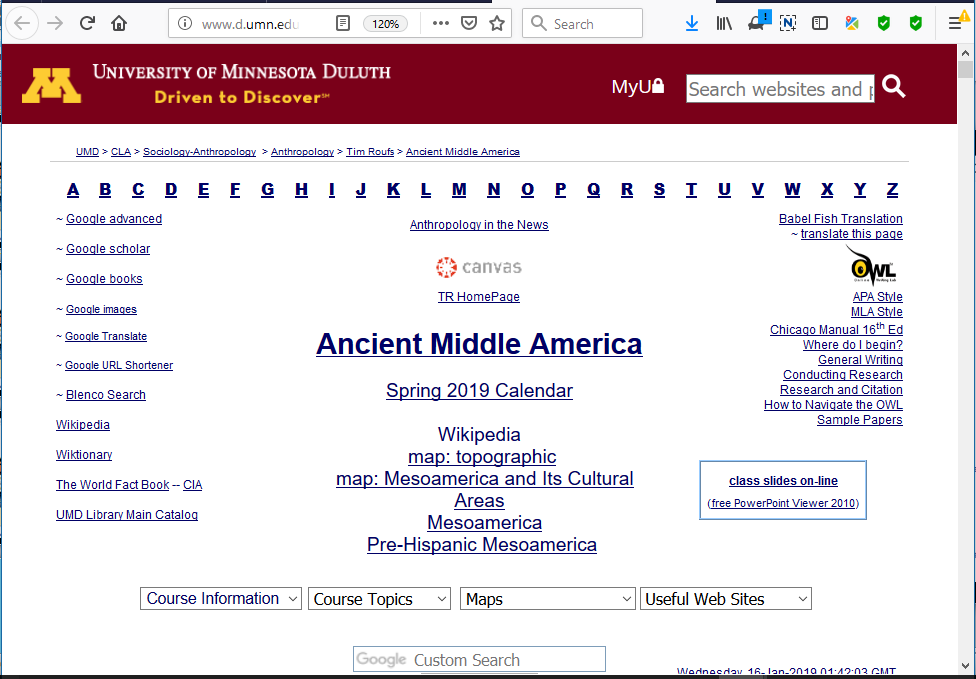 or enter:
canvas.umn.edu
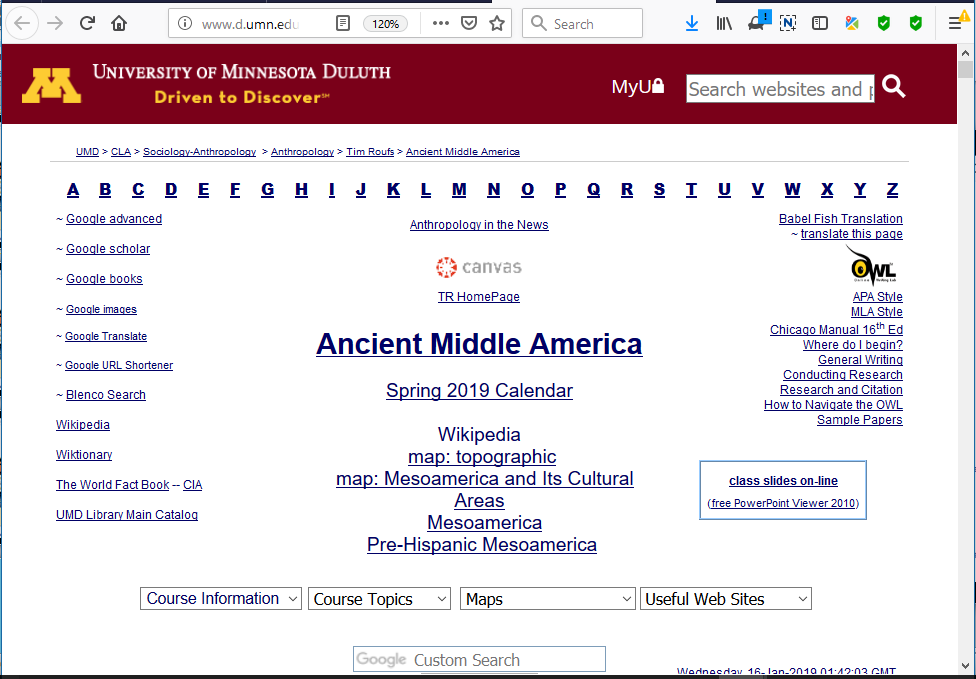 or click link
You may also access your Canvas folder from any of the many 
course index and content 
web pages  . . .
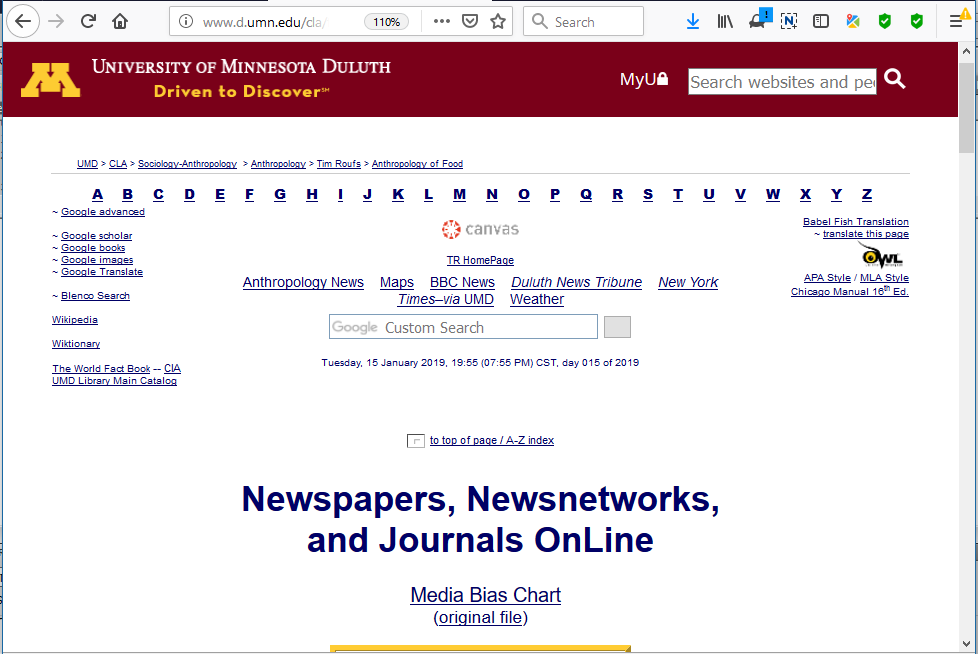 click link
Your log-in page will then look something like the following . . .
Log in using your “x.500” information . . .

(that’s the log-in information you use for your e-mail)
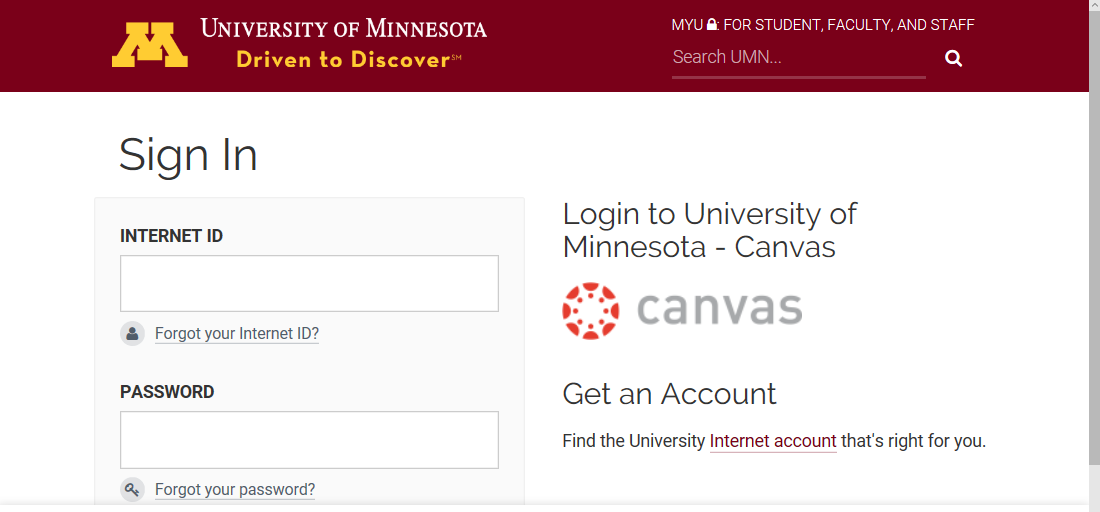 Log in using your “x.500” information . . .

(that’s the log-in information you use for your e-mail)
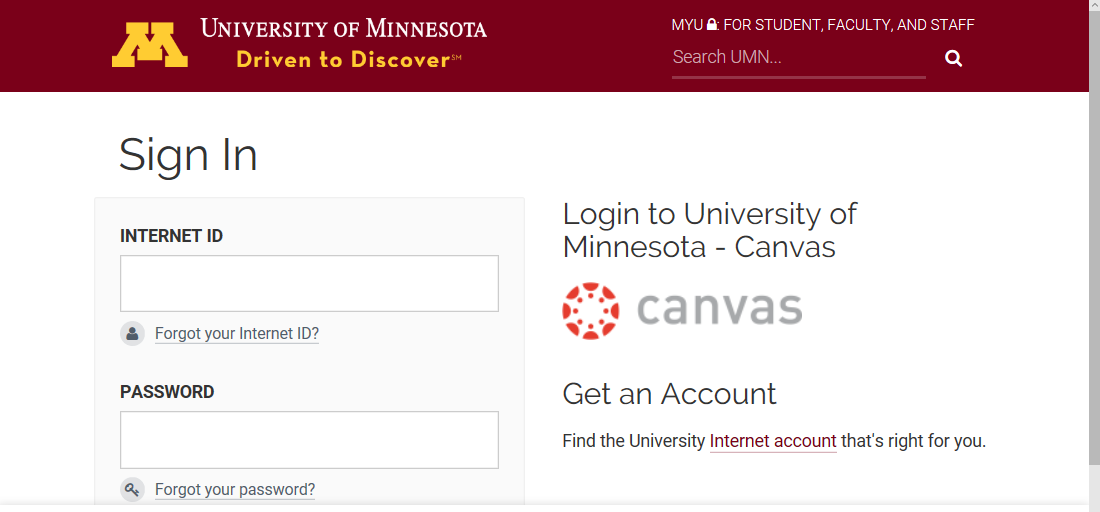 Log in using your “x.500” information . . .

(that’s the log-in information you use for your e-mail)
Log in using your “x.500” information . . .
Your Canvas “Dashboard” 
will look something like the following . . .
https://canvas.umn.edu/
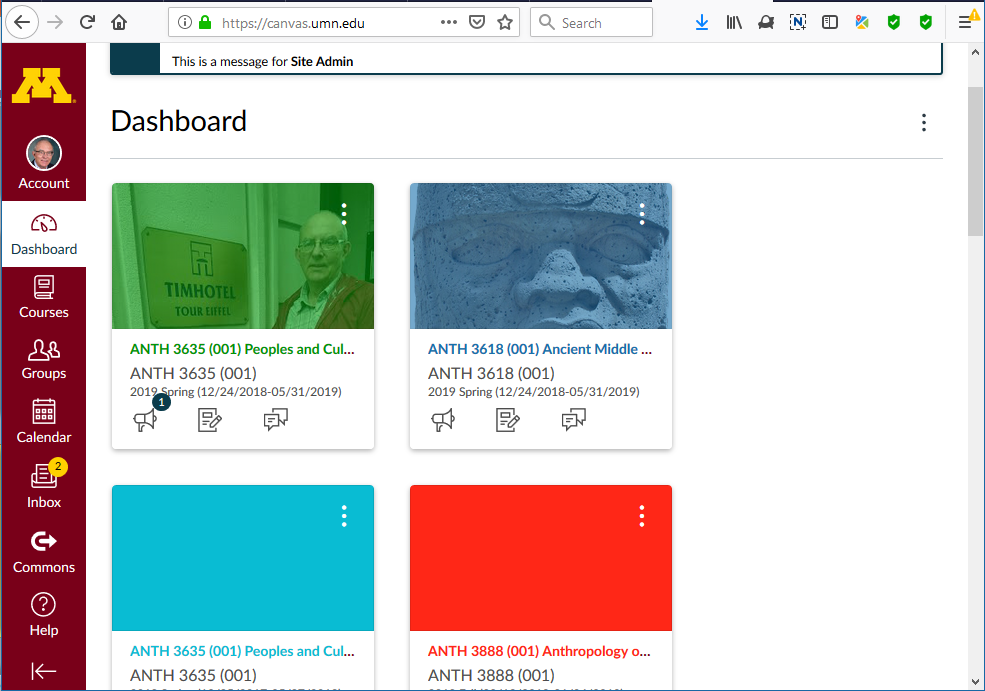 Your Canvas “Dashboard” will look something like this . . .
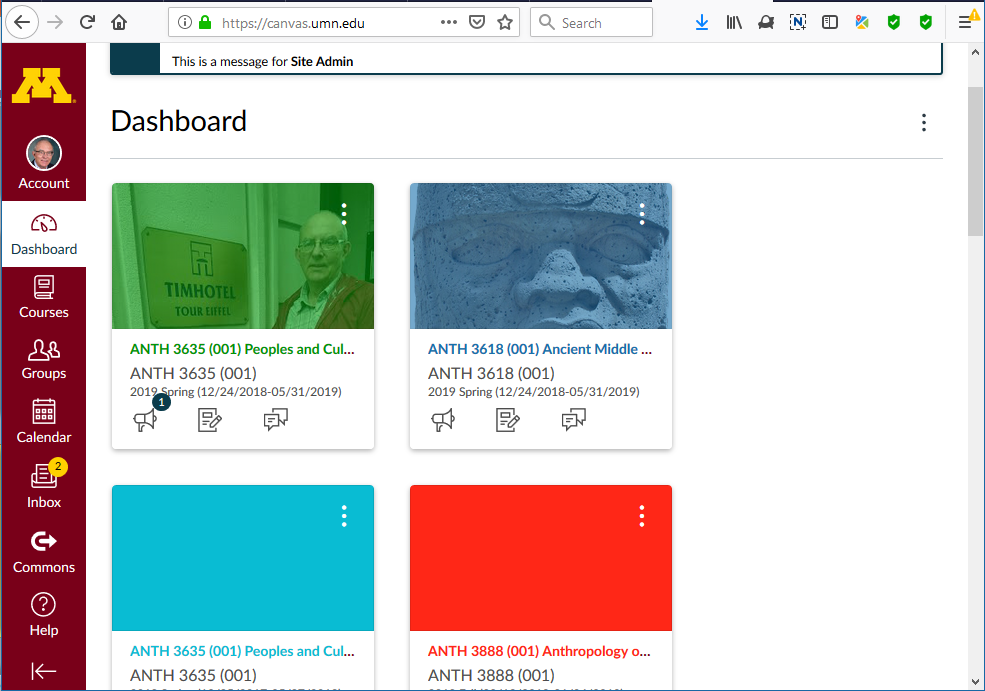 Select  ANTH 3635 
Ancient Middle America
Your Canvas “Home” screen 
will look 
something like the following . . .
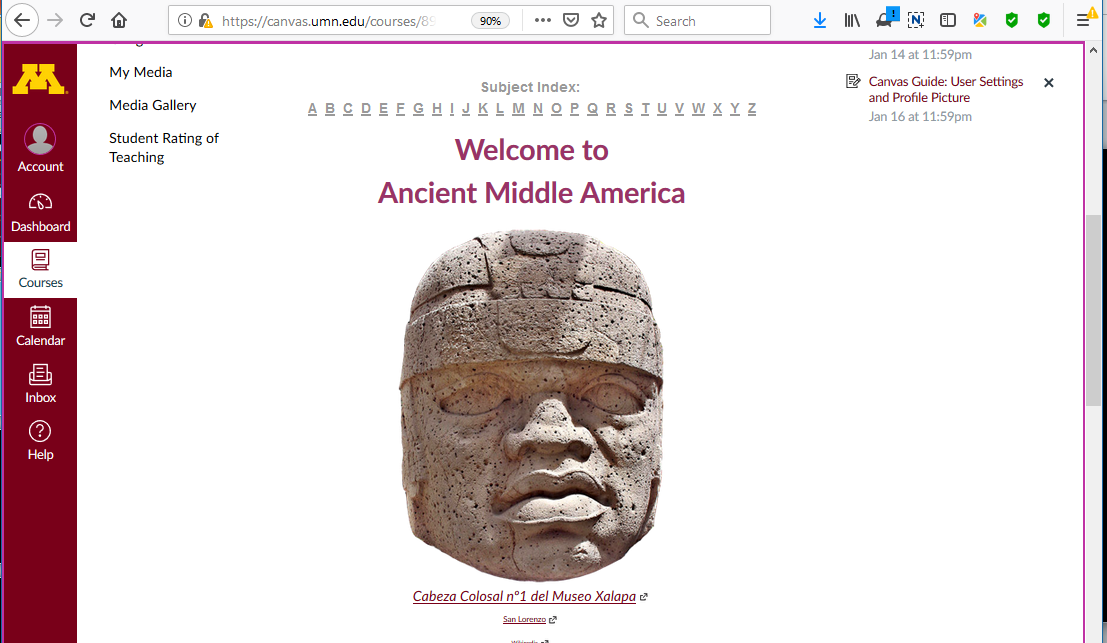 Your Canvas “Home” screen will look something like this . . .
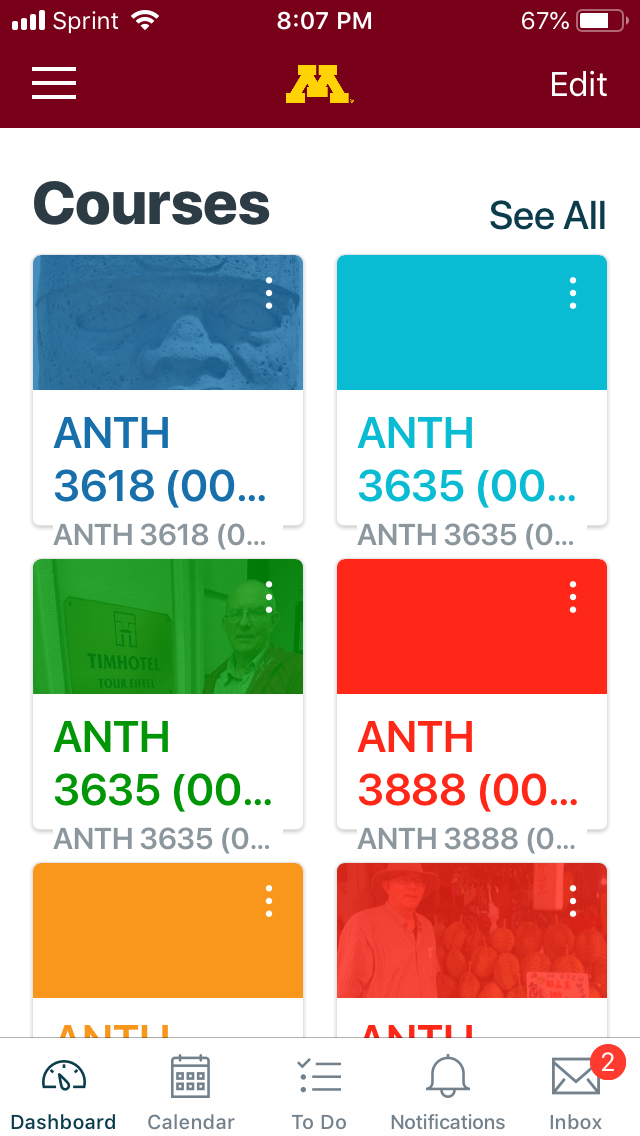 Your Canvas iPhone app 
Dashboard screen, for e.g.,  
will look 
something like this . . .
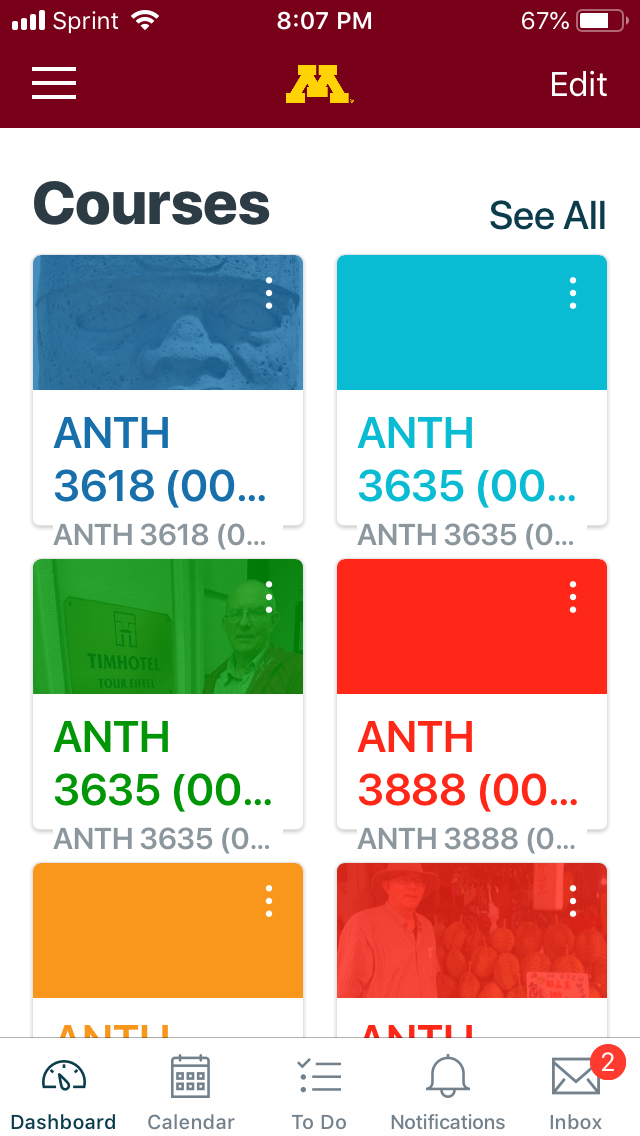 click on ANTH 3618
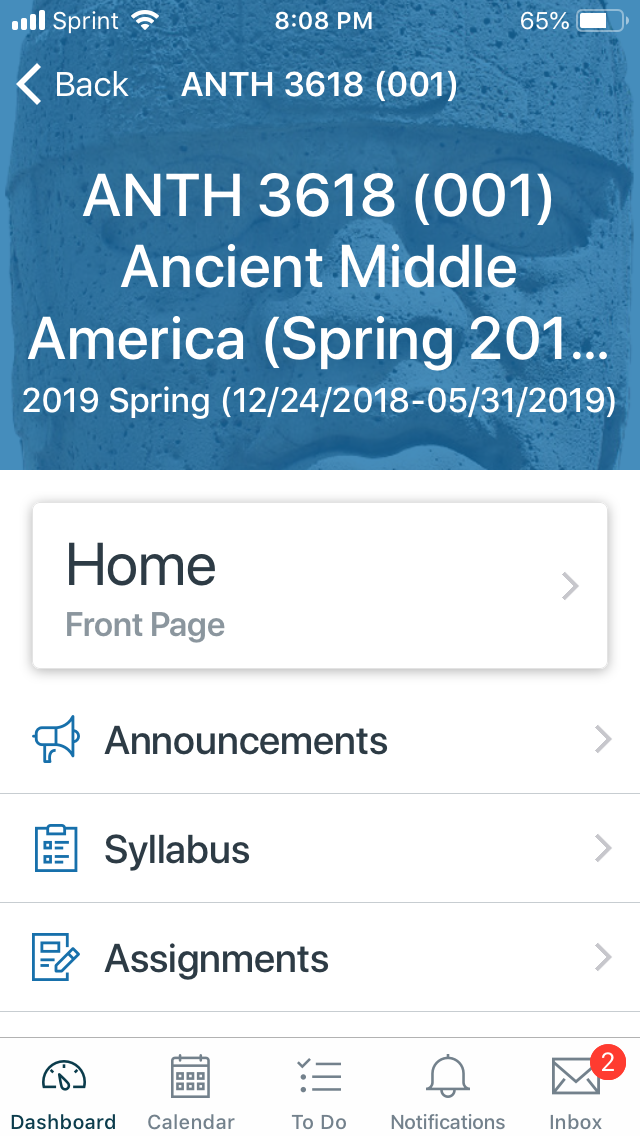 Your Canvas iPhone app 
“Home” screen, for e.g.,  
will look 
something like this . . .
Course “Home” Page
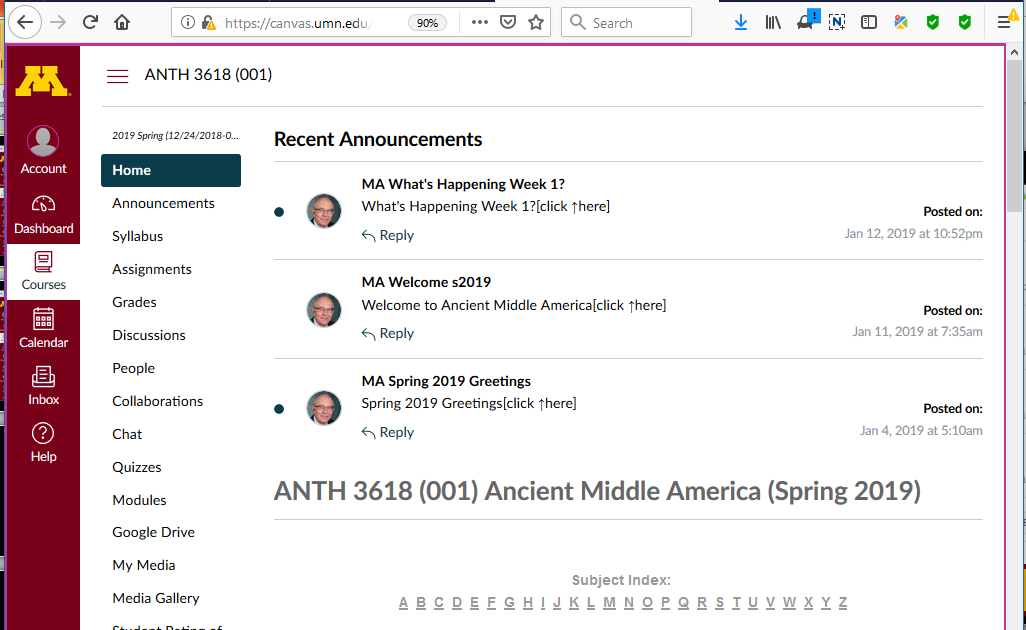 Your Canvas “Home” screen will look something like this . . .
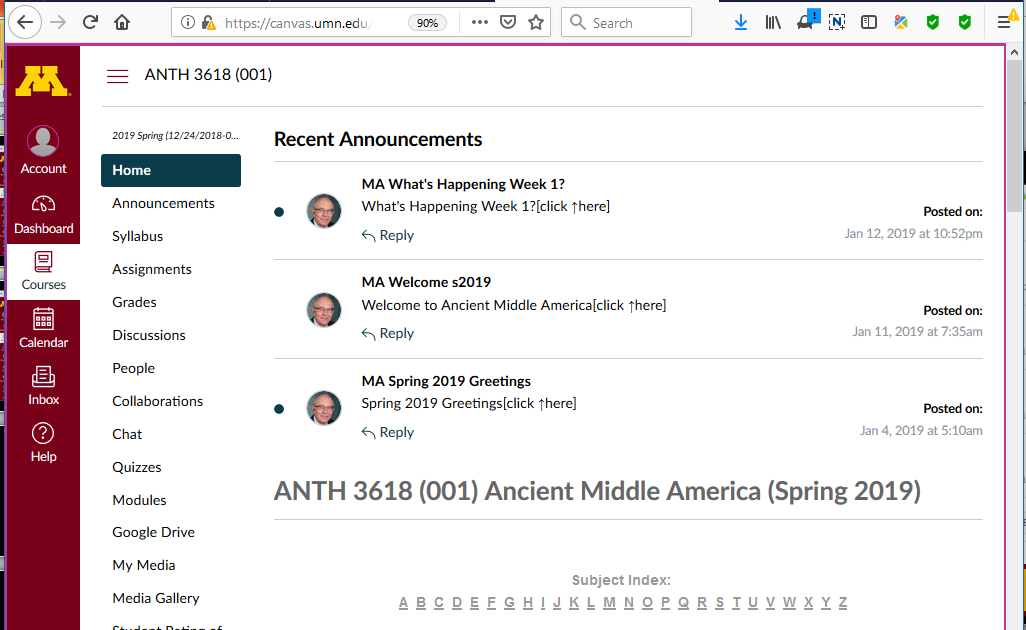 course navigation
global navigation
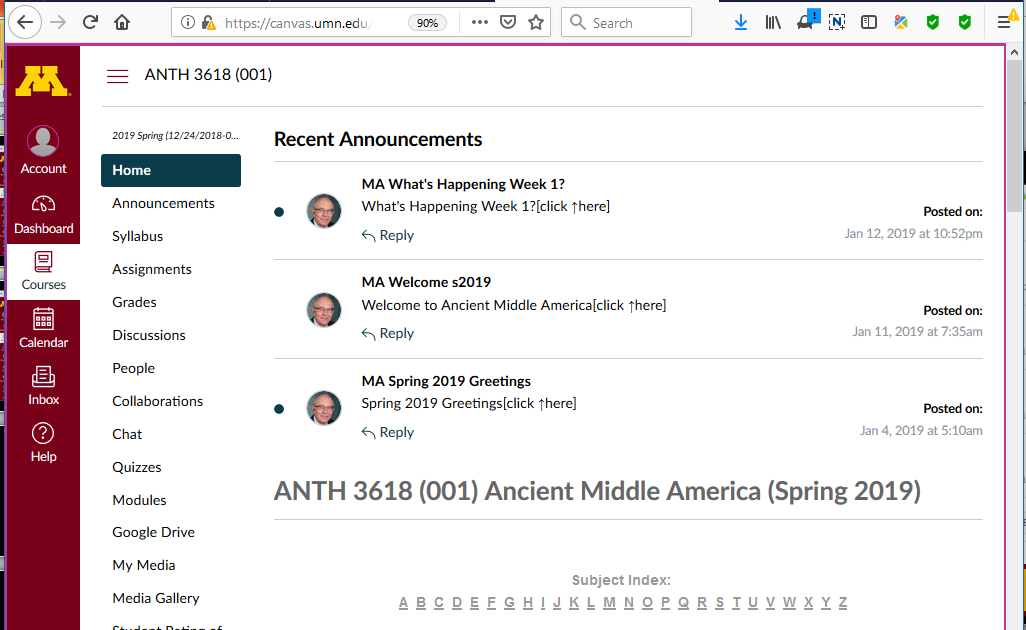 course navigation
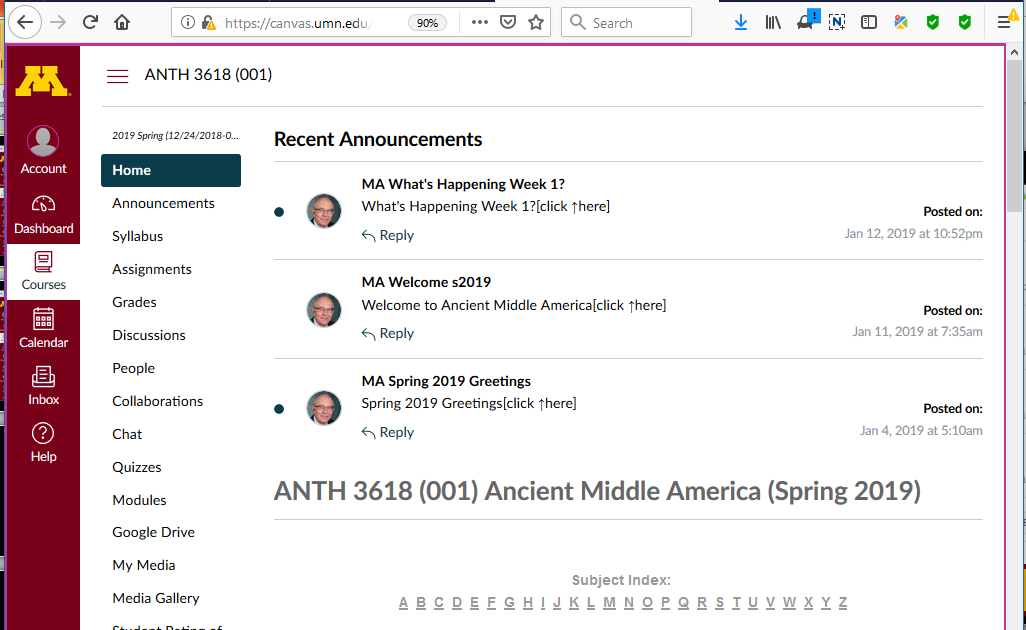 global navigation
Which option should you use to keep track of  the semester?
It depends on your style . . .
Use one of these:
“Calendar”
or “Syllabus”
or “Assignments”
Use one of these:
“Calendar”
or “Syllabus”
or “Assignments”
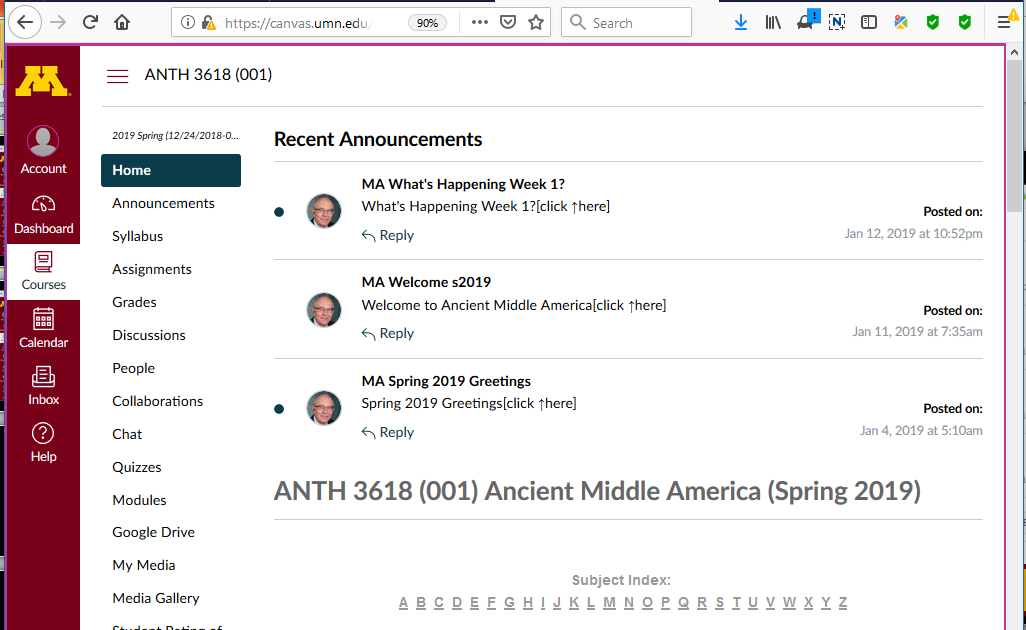 Calendar
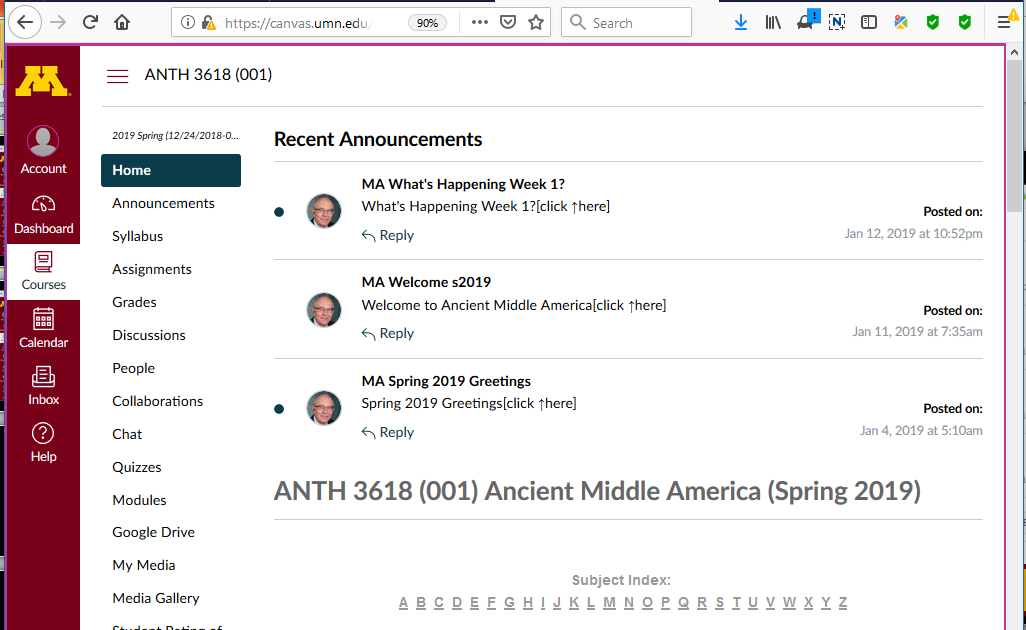 Personally, I like the 
calendar version(even though it is slower)
Calendar
The Week 1 Calendar segment looks like this:
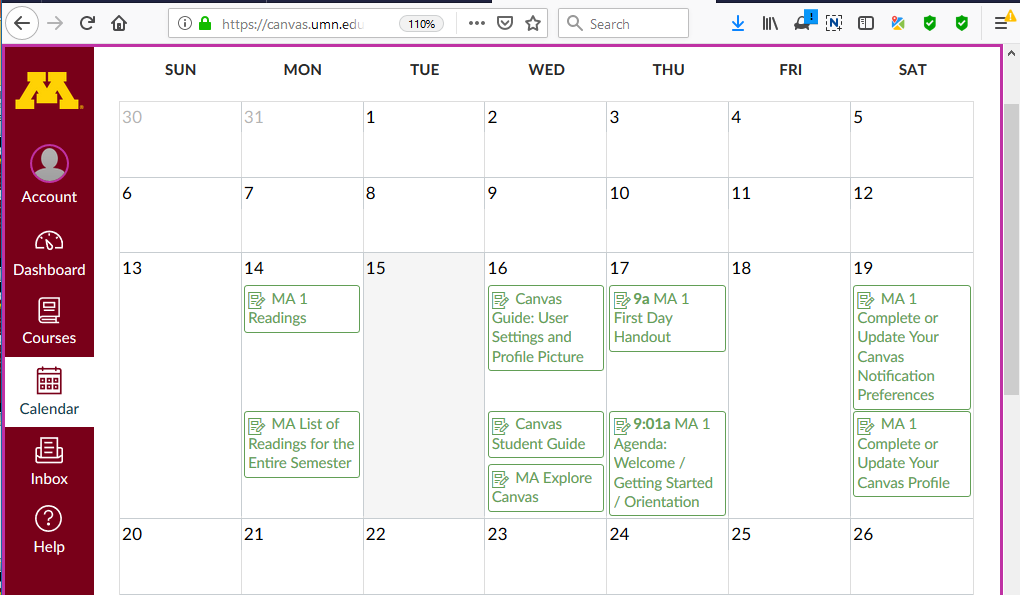 Ancient Middle America Calendar
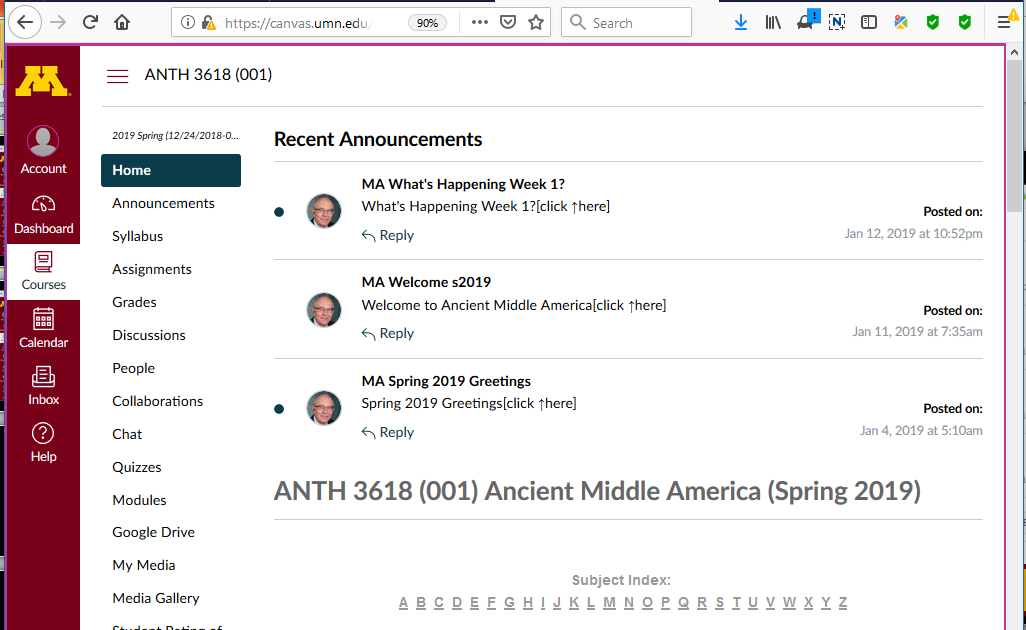 And if you have more than one course using Canvas 
you can have all of the information on one calendar . . . 
and . . . in addition . . .
you can have it on your Google calendar too
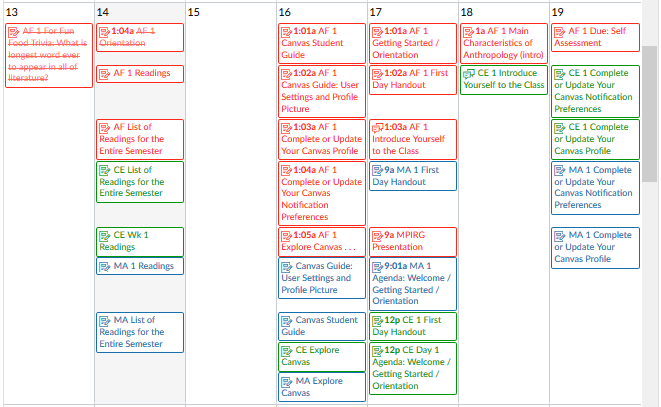 All Courses Calendar
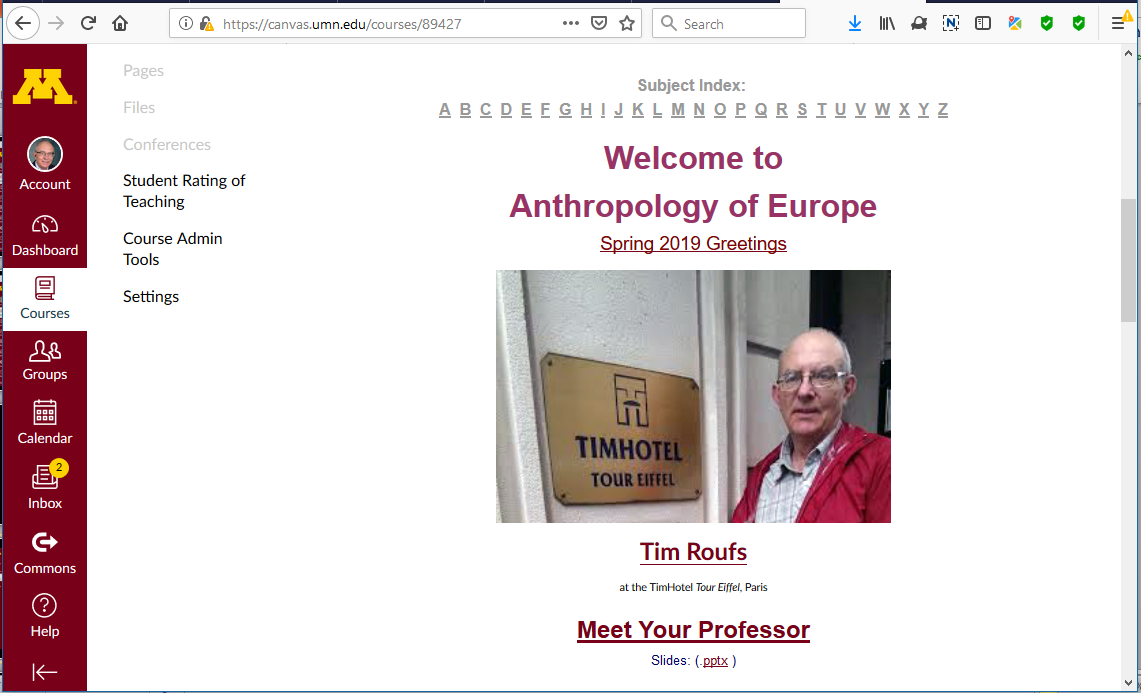 And if you have more than one course using Canvas 
you can have all of the information on one calendar . . . 
and . . . in addition . . .
you can have it on your Google calendar too
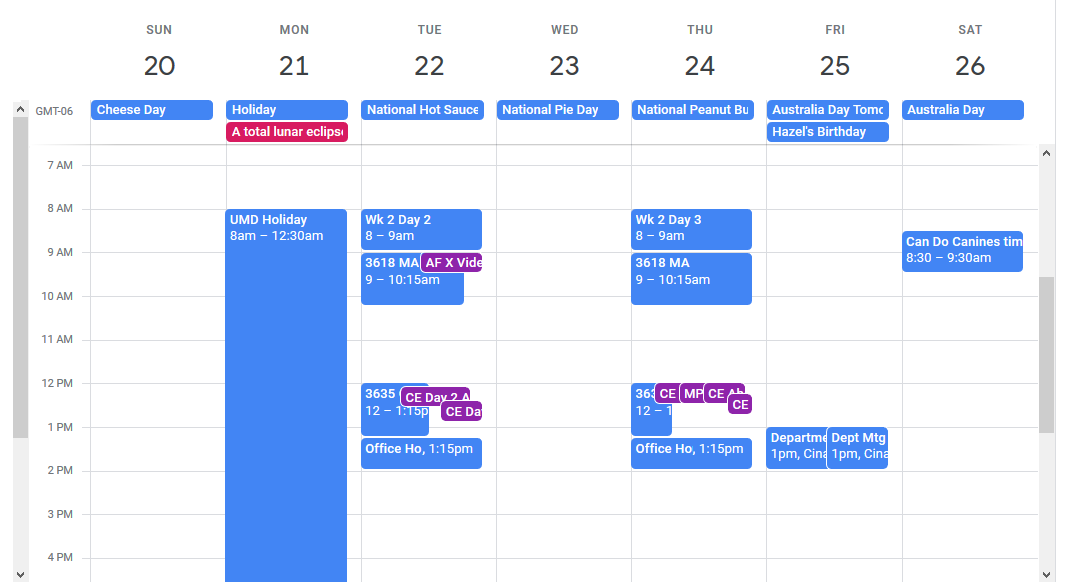 UM Google Calendar
Use one of these:
“Calendar”
or use the “Syllabus”
or “Assignments”
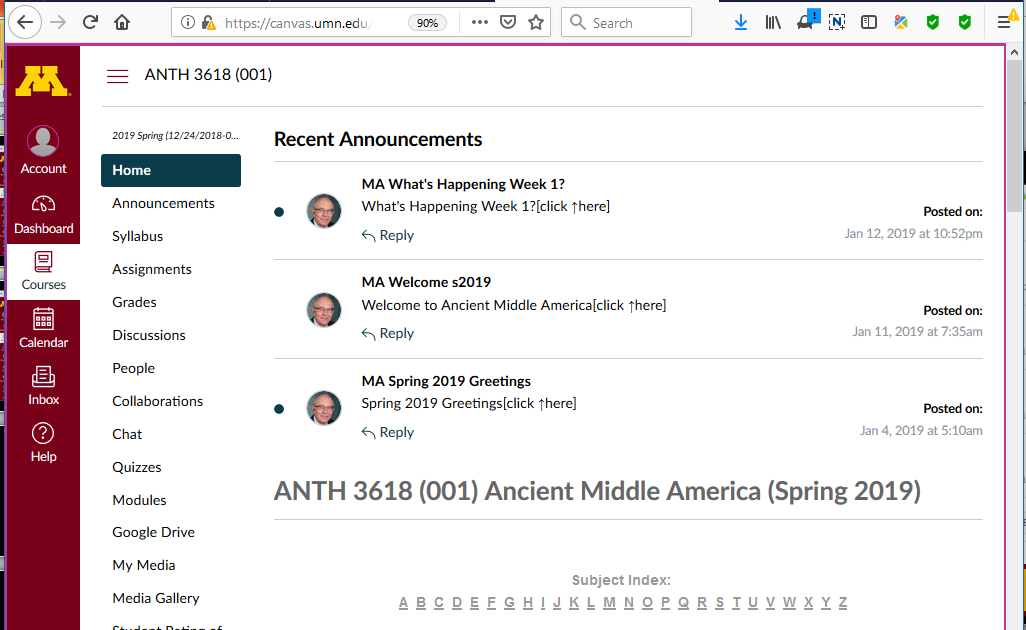 Syllabus
The Week 1 “Syllabus” segment looks like this:
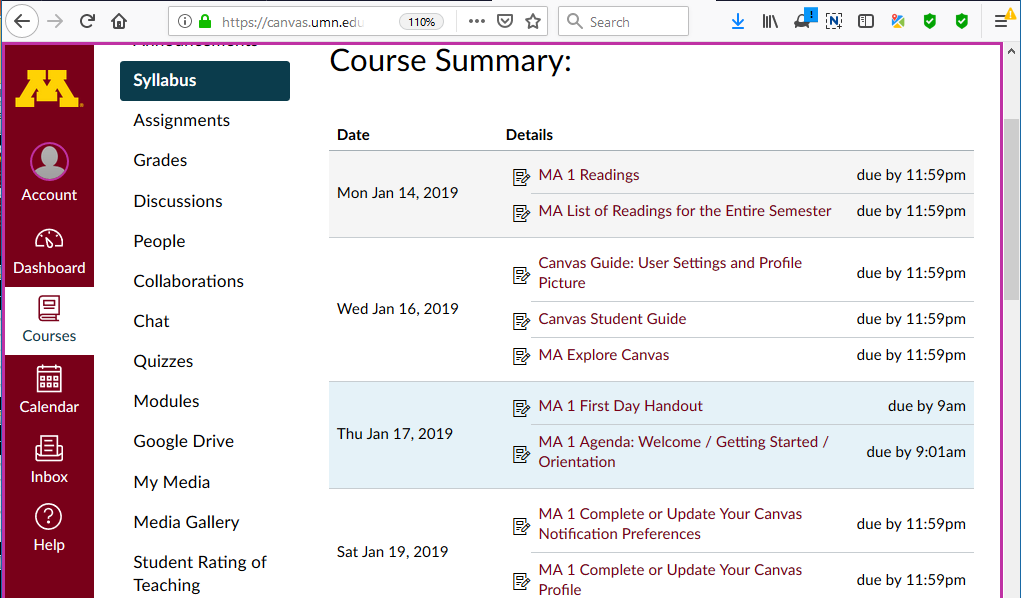 The Week 1 “Syllabus” segment looks like this:
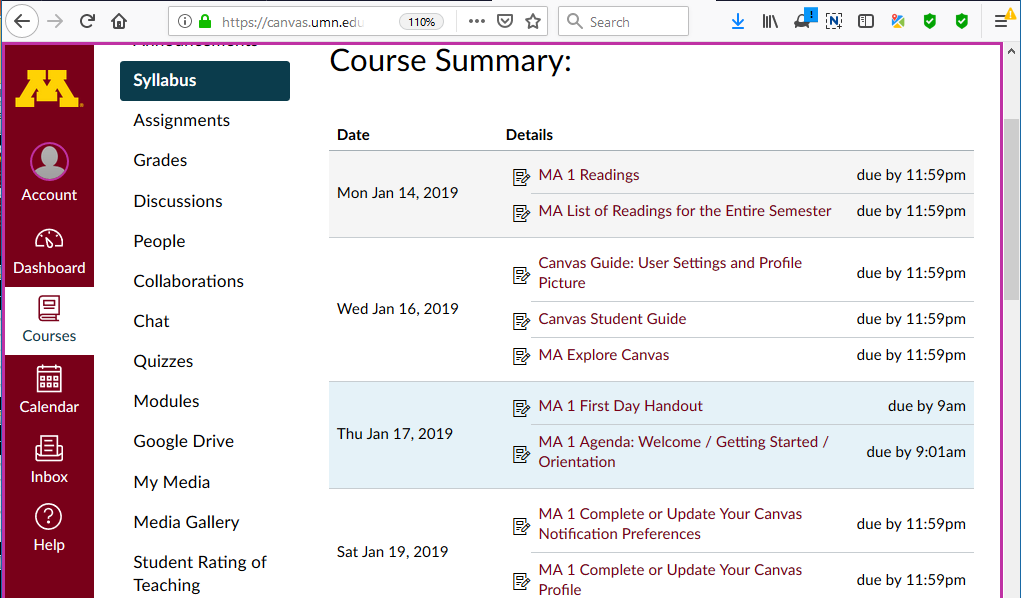 Scroll down for basic information . . .
Use one of these:
“Calendar”
or “Syllabus”
or use the “Assignments”
The Week 1 “Assignments” segment looks like this:
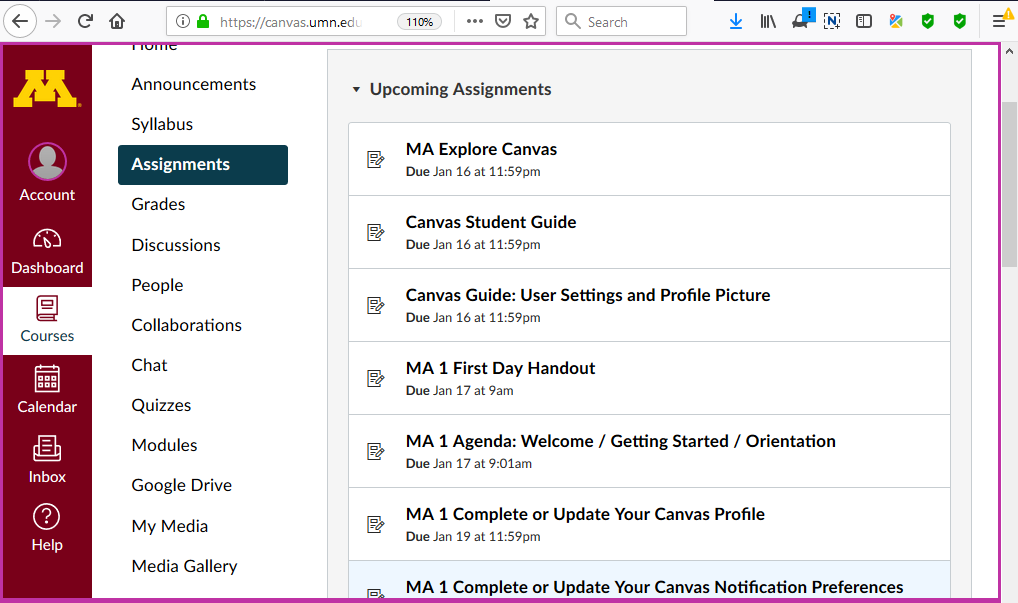 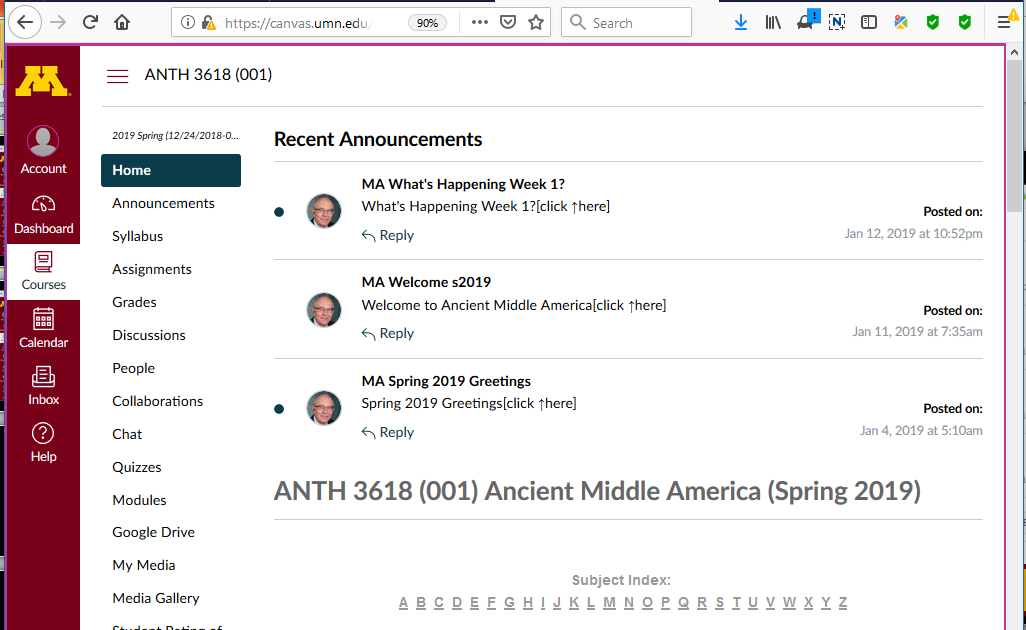 course navigation
hide course navigation panel here
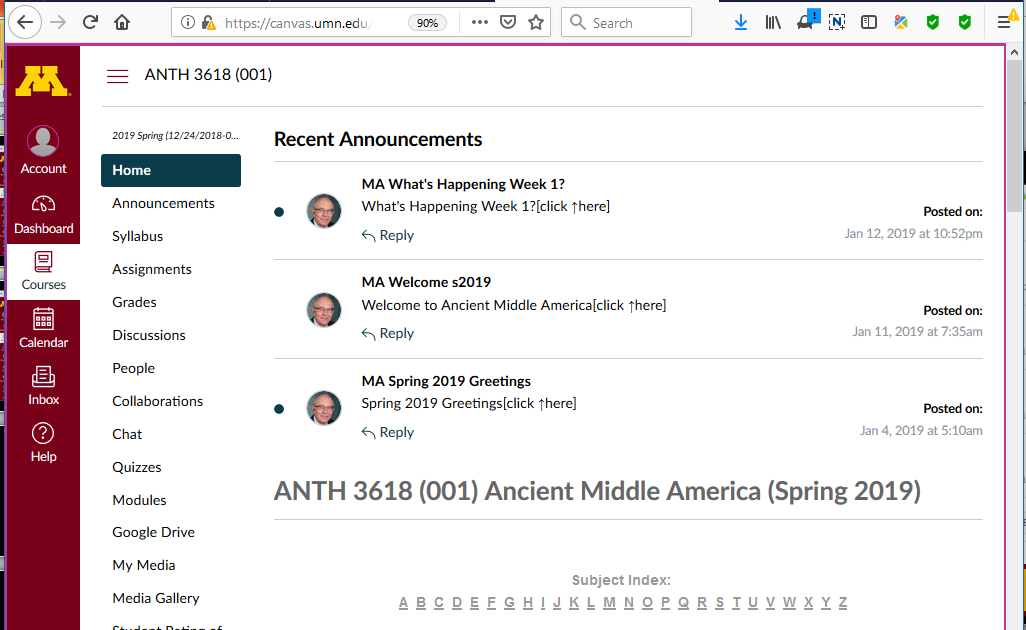 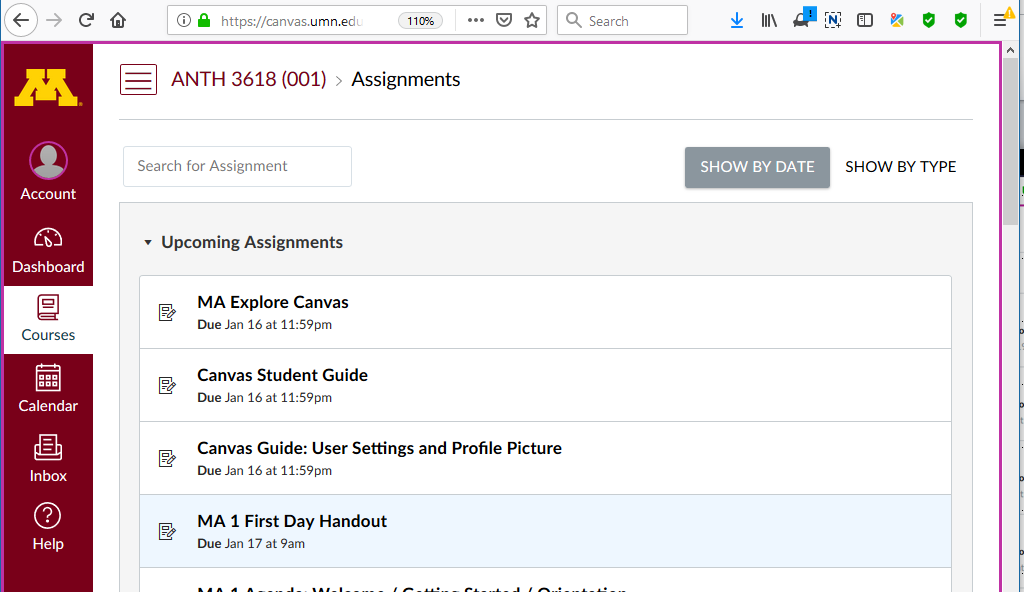 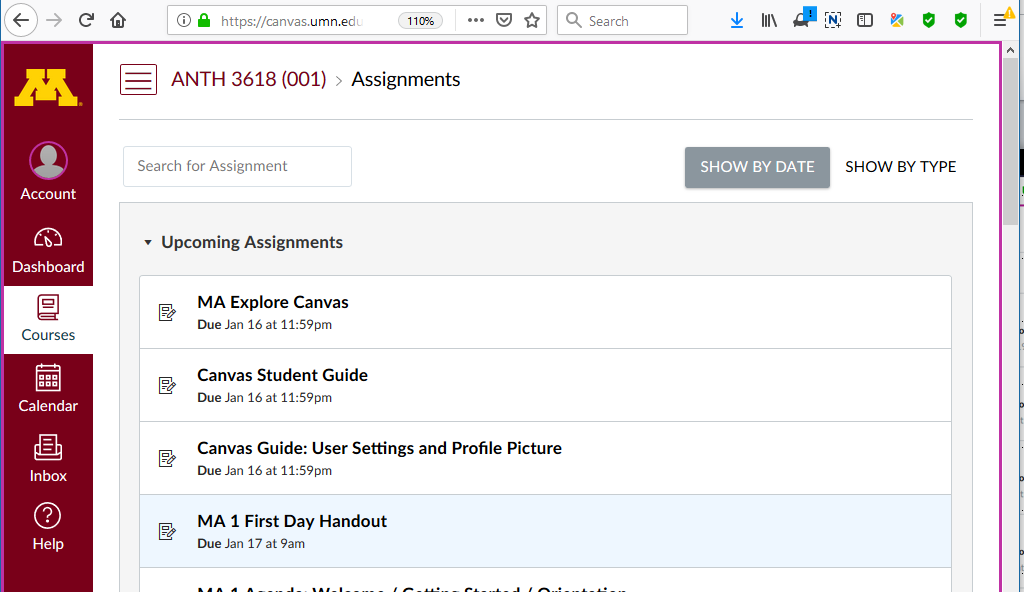 global navigation remains
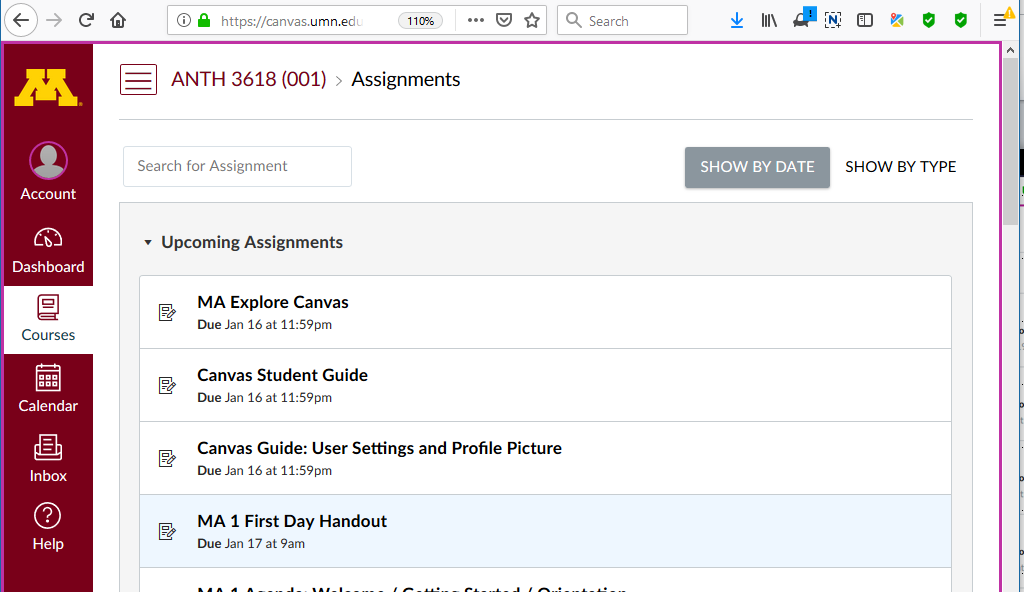 unhide course navigation panel
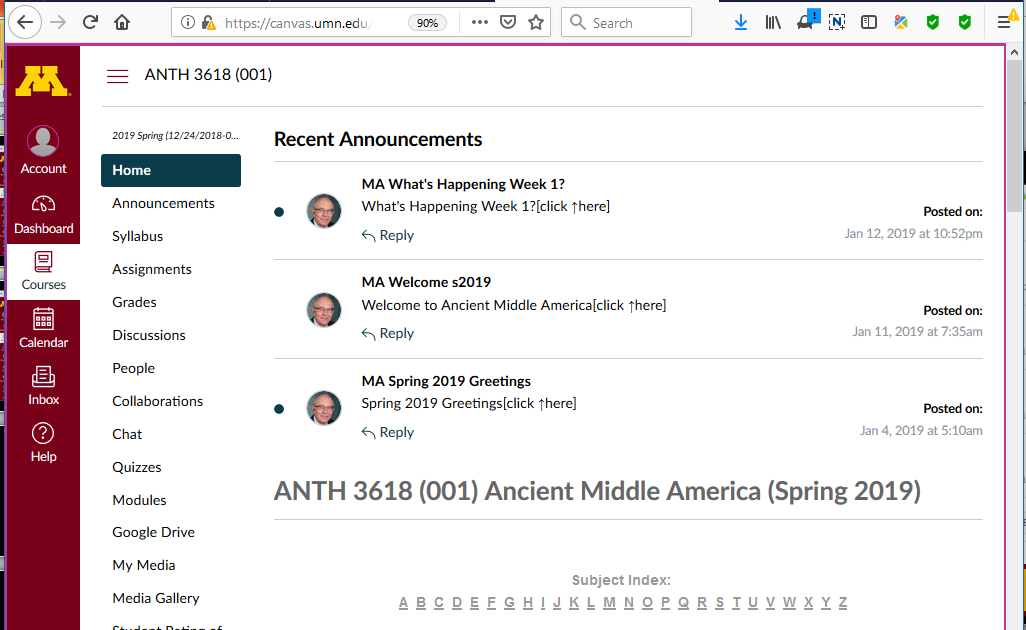 course navigation returns
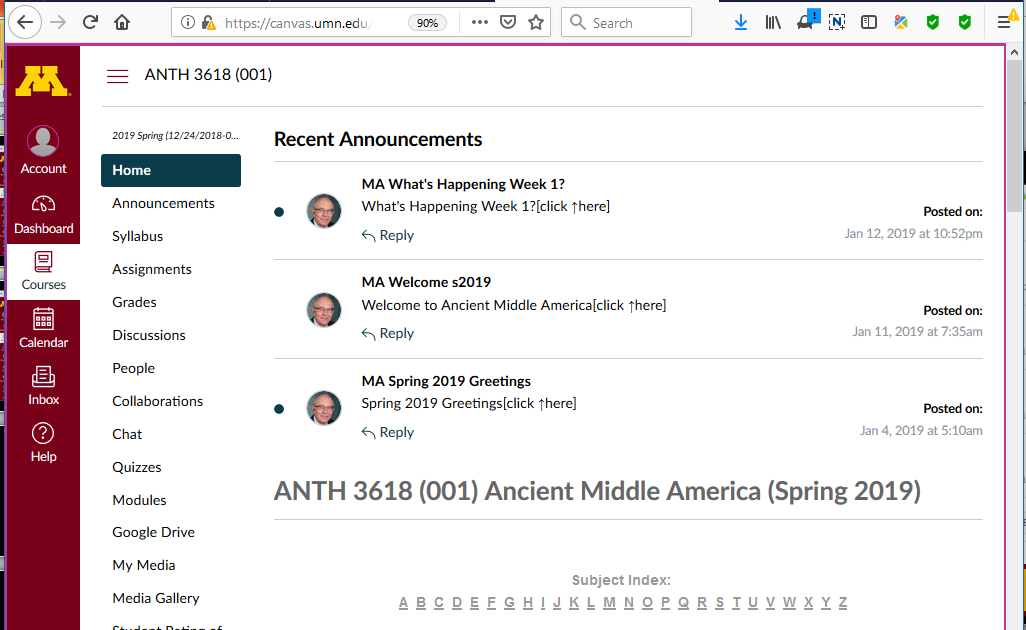 Scroll down for basic information . . .
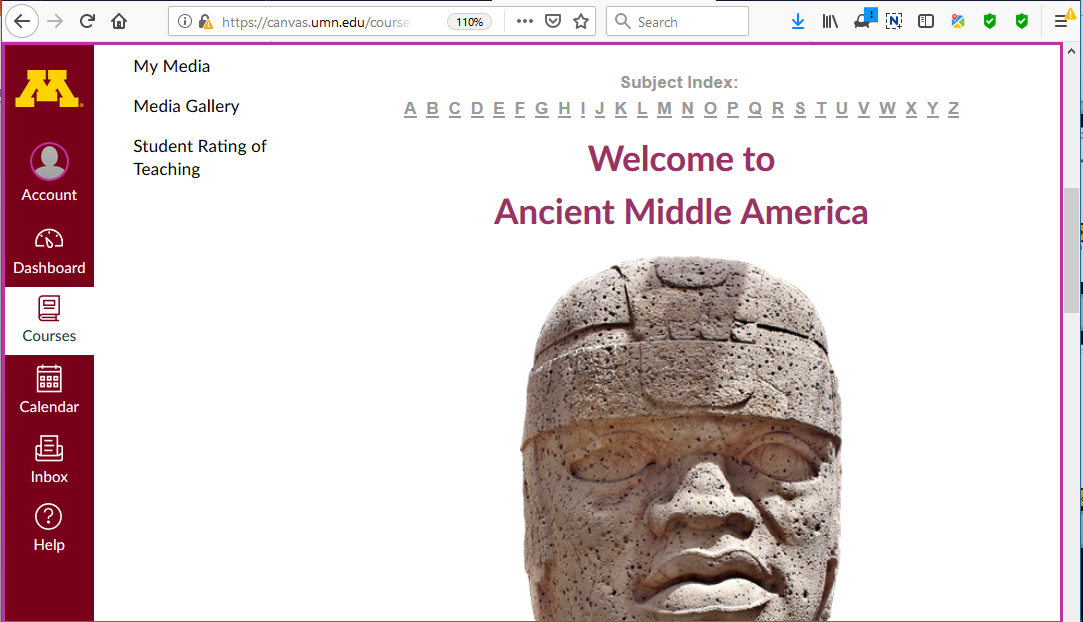 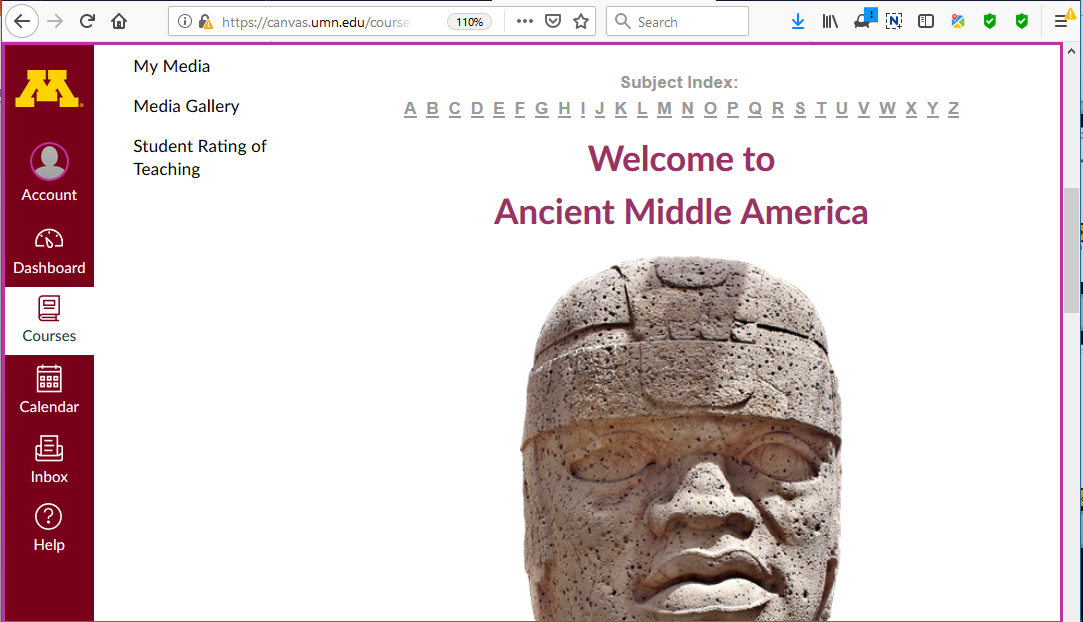 Scroll down for basic information . . .
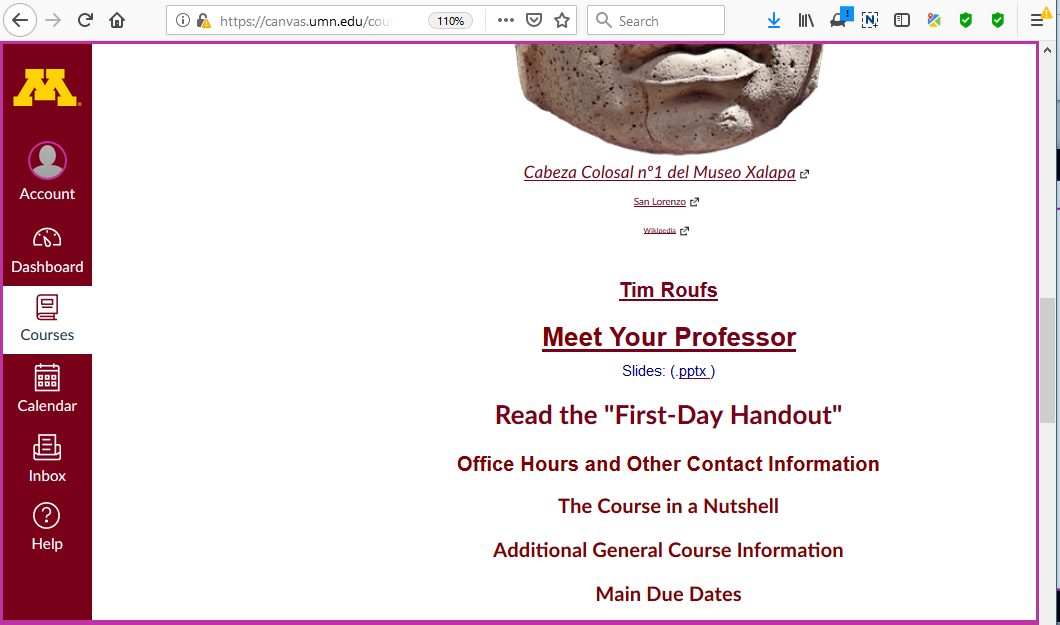 Basic information . . .
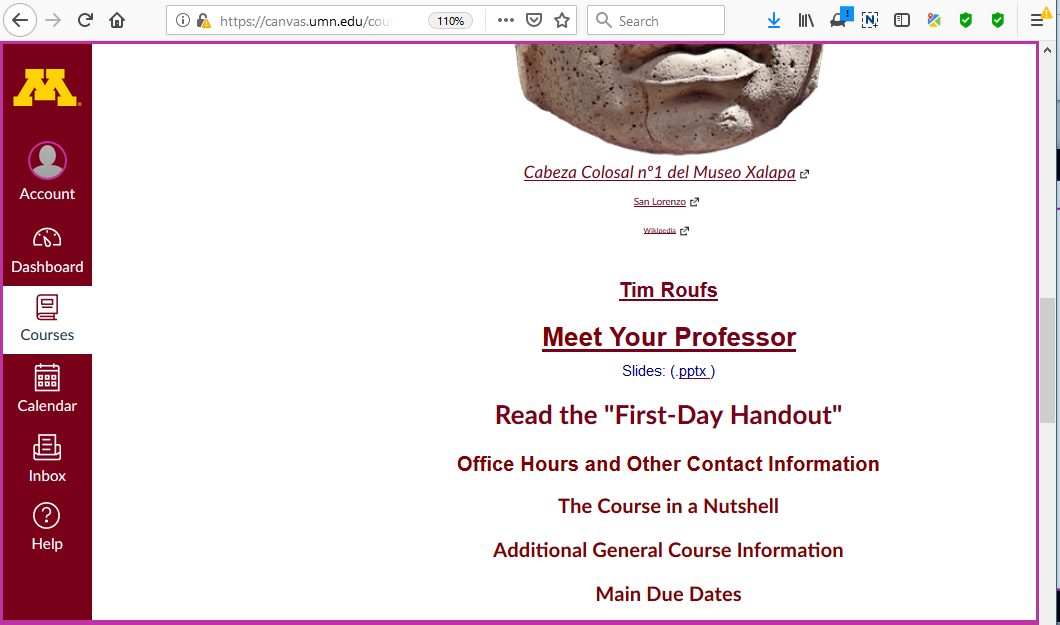 Have a look at the 
“First Day Handout” . . .
The “First-Day” Handout information contains the basic information . . . 

It’s the syllabus

It look something like the following . . .
https://canvas.umn.edu/
The “First-Day” Handout information contains the basic information . . . 

It’s the “syllabus”

It look something like the following . . .
https://canvas.umn.edu/
The “First-Day” Handout information contains the basic information . . . 

It’s the “syllabus”

It look something like the following . . .
https://canvas.umn.edu/
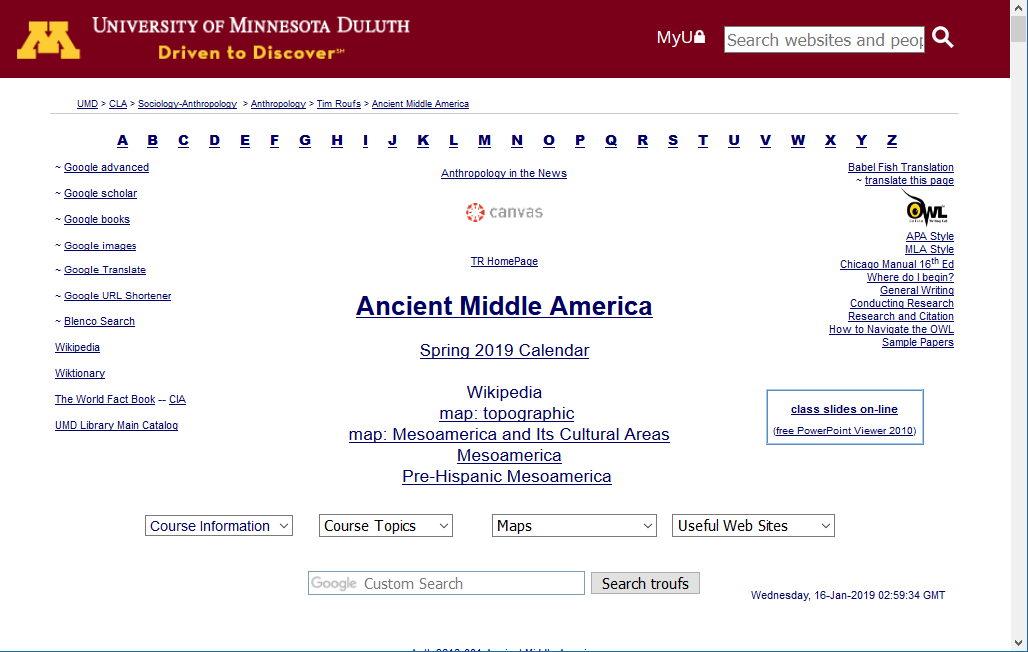 “First-Day Handout” Information . . .
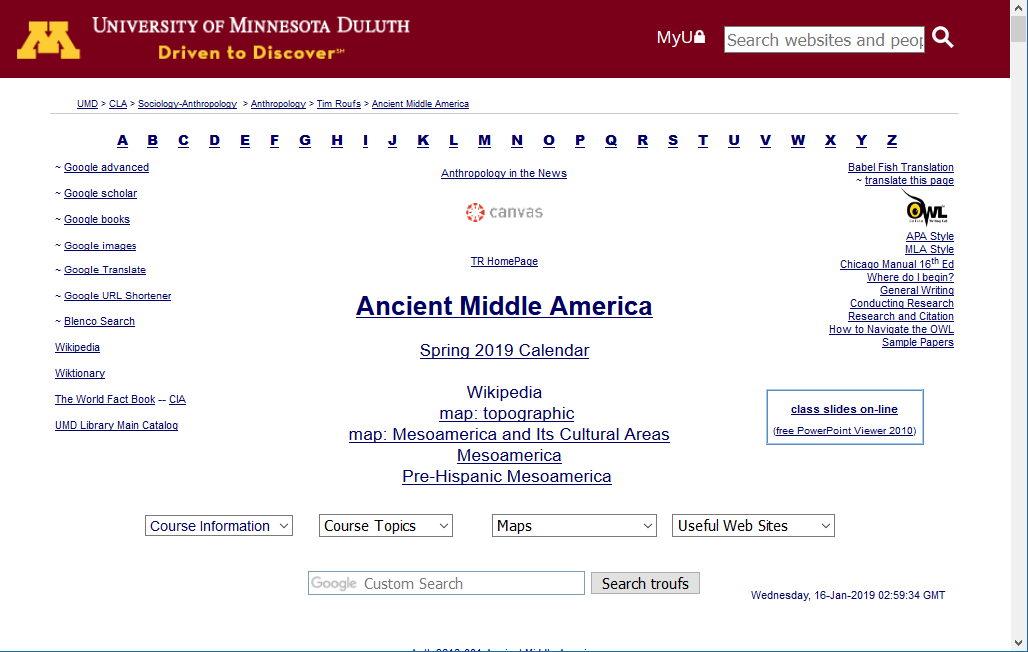 scroll down
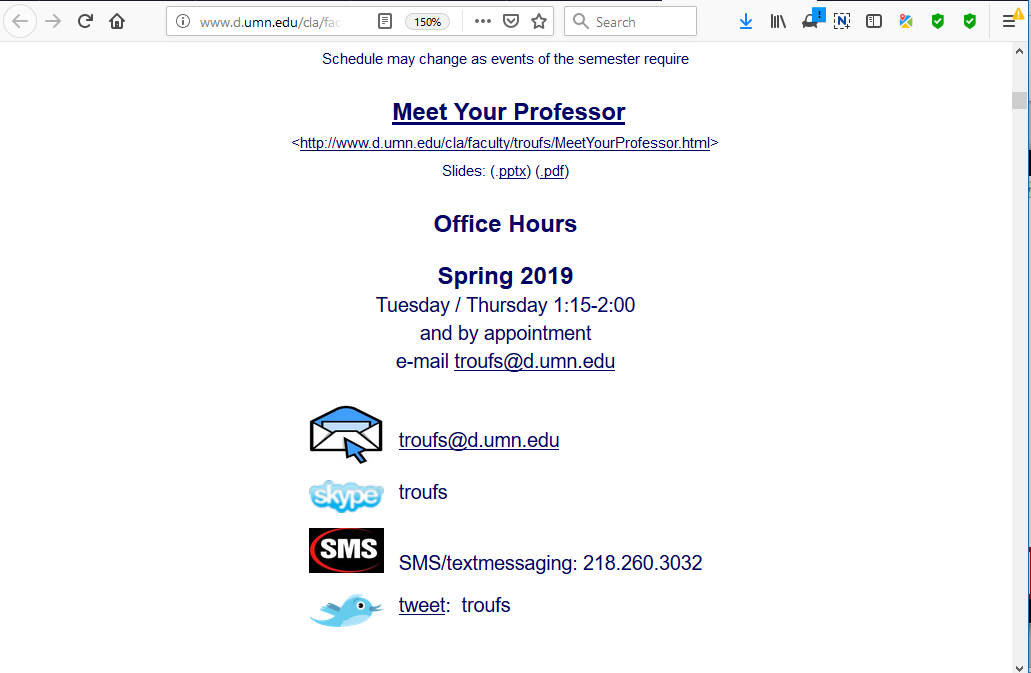 Basic Contact Information . . .
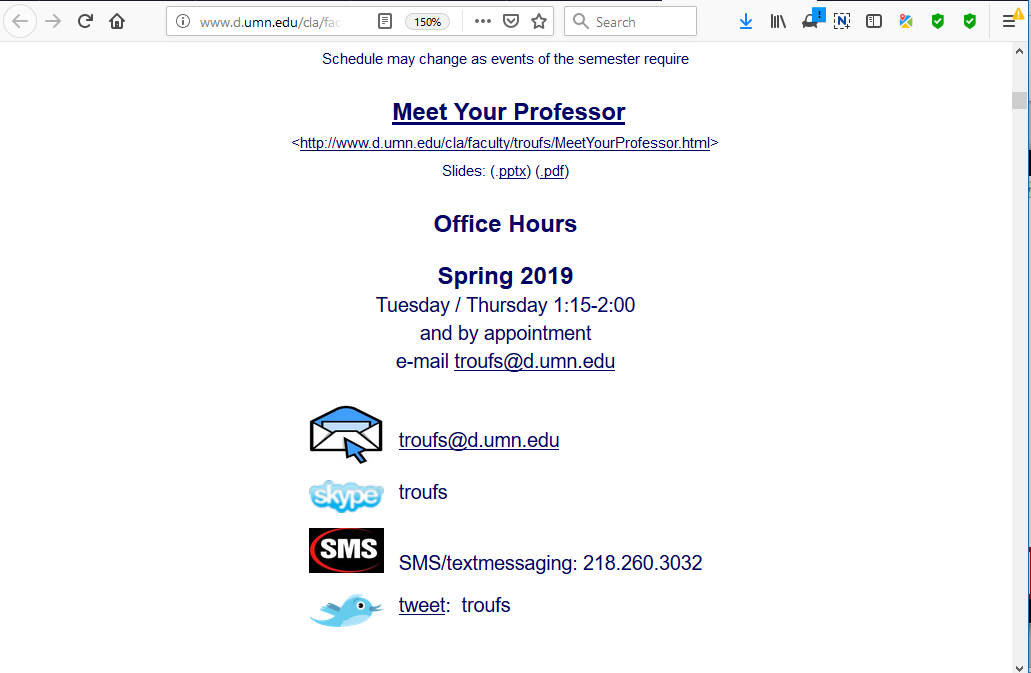 scroll down
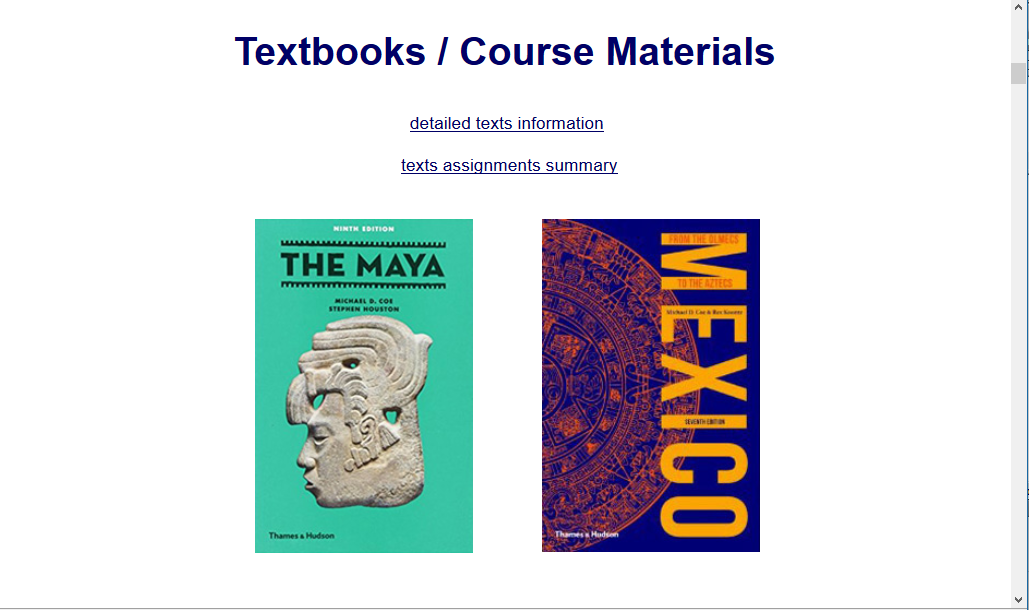 Textbook Information . . .
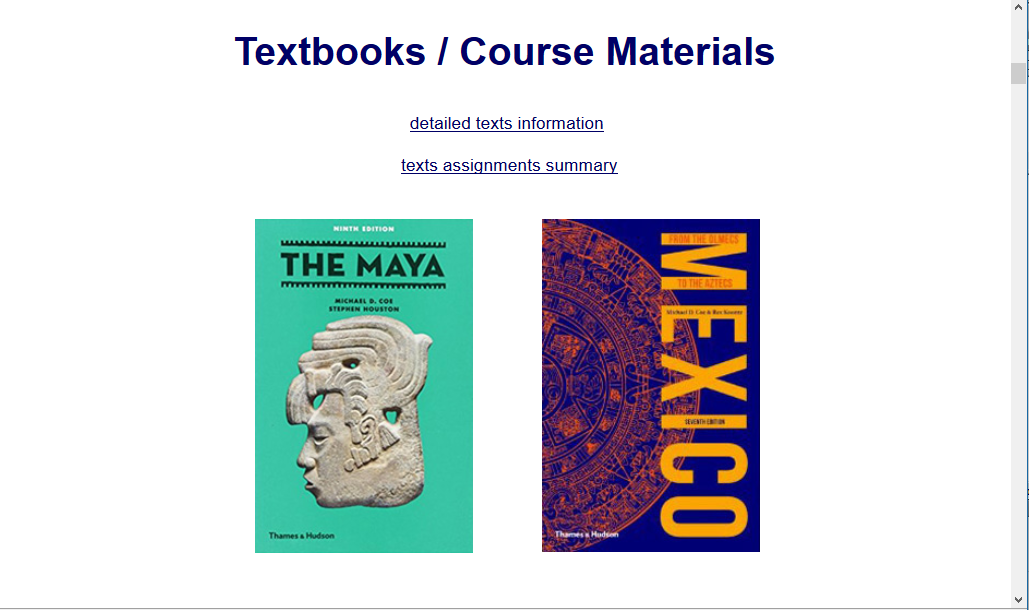 scroll down
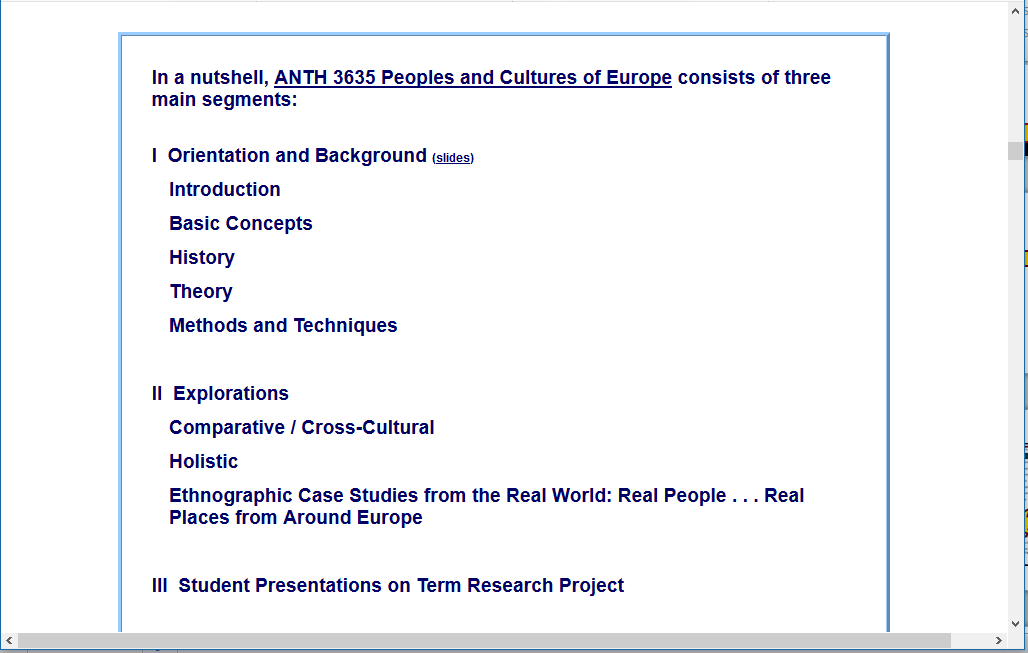 REM
The Course Outline in a Nutshell
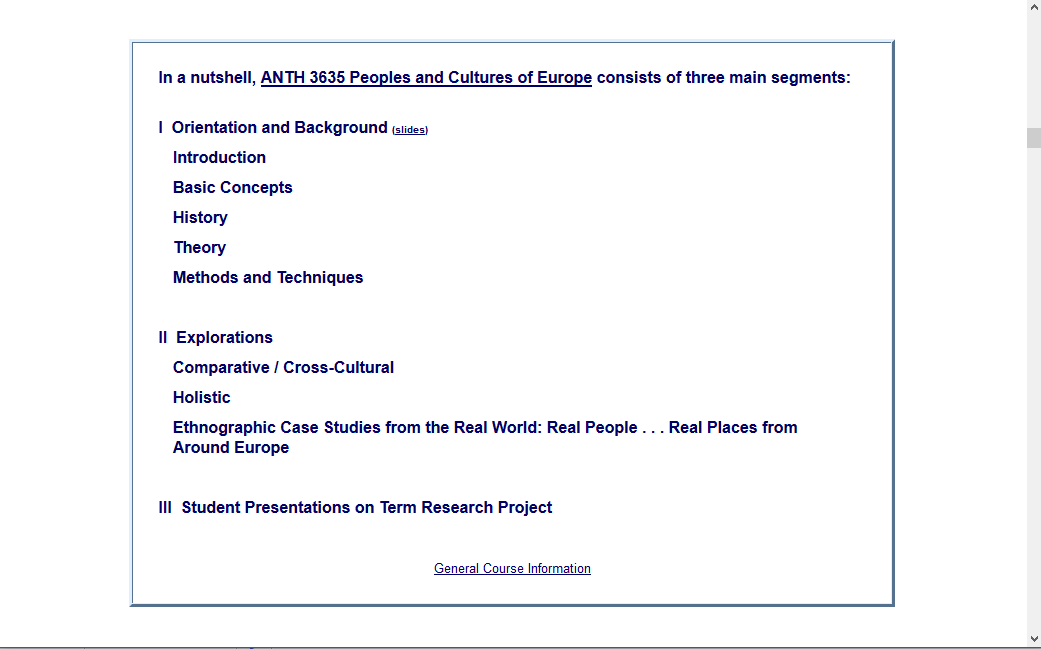 The Course Outline in a Nutshell
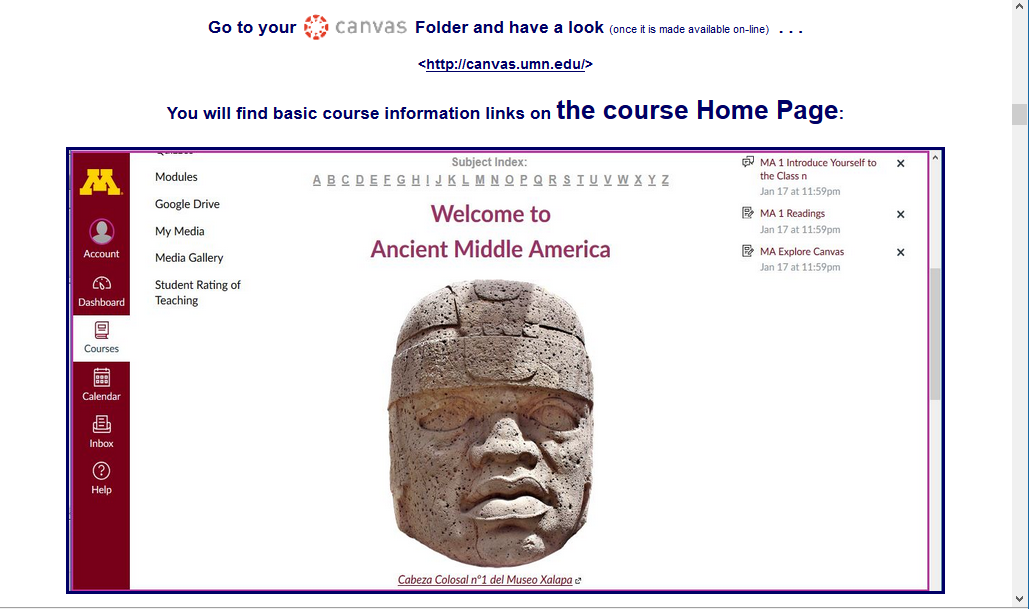 Your Canvas “Home” screen will look something like this . . .
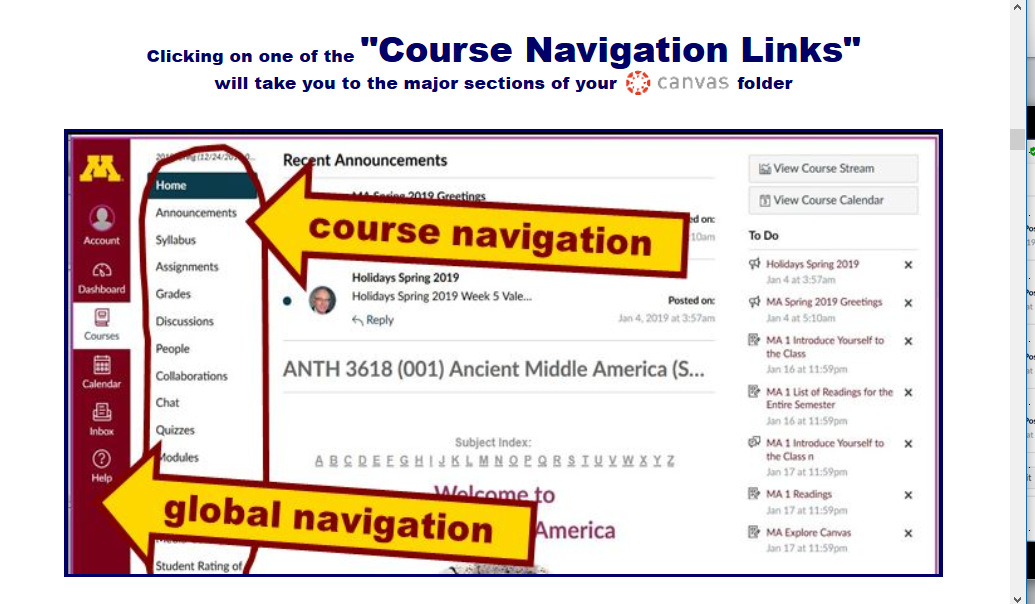 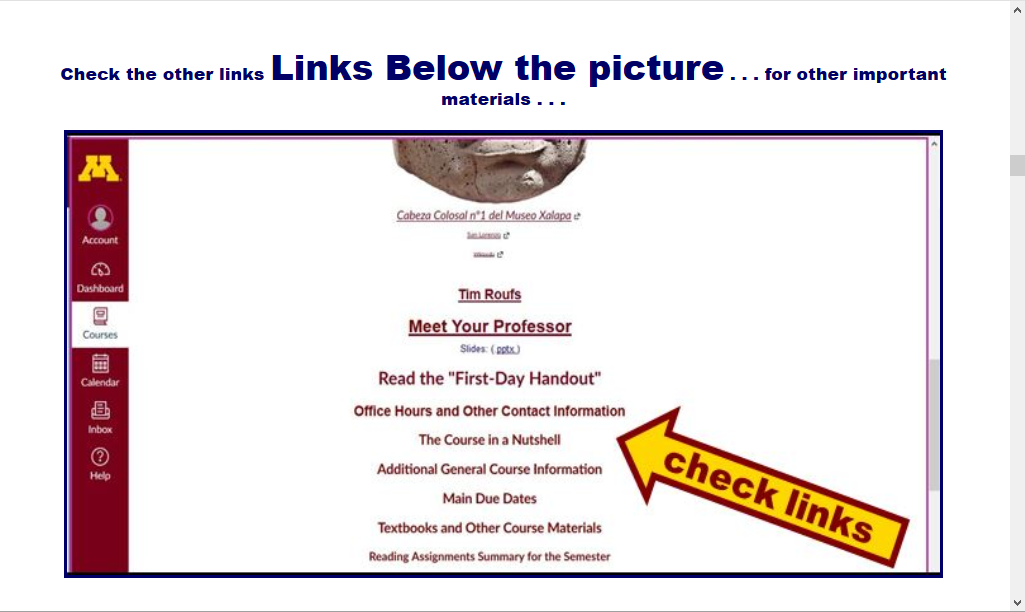 Basic information . . .
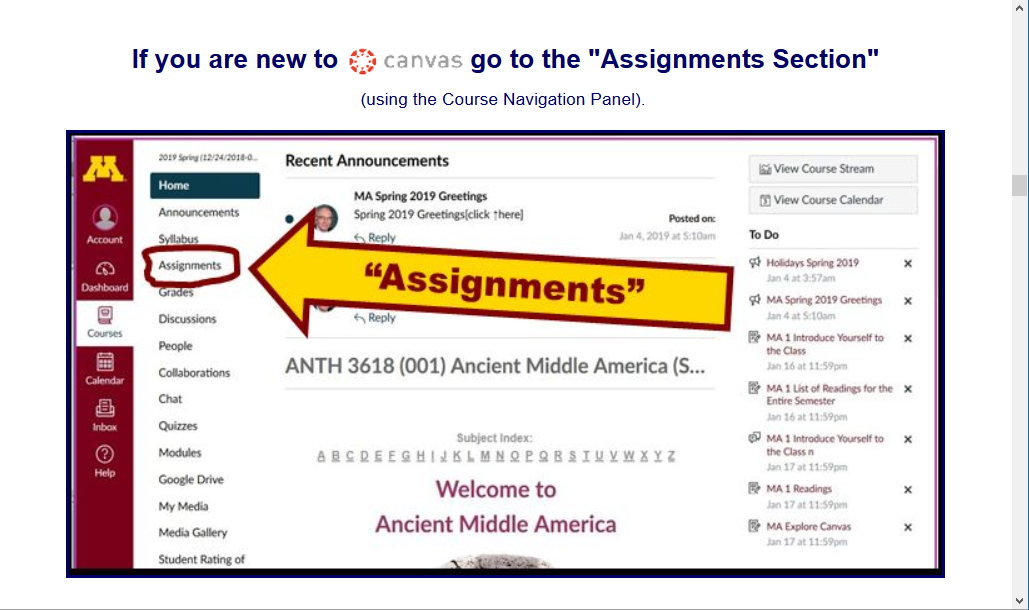 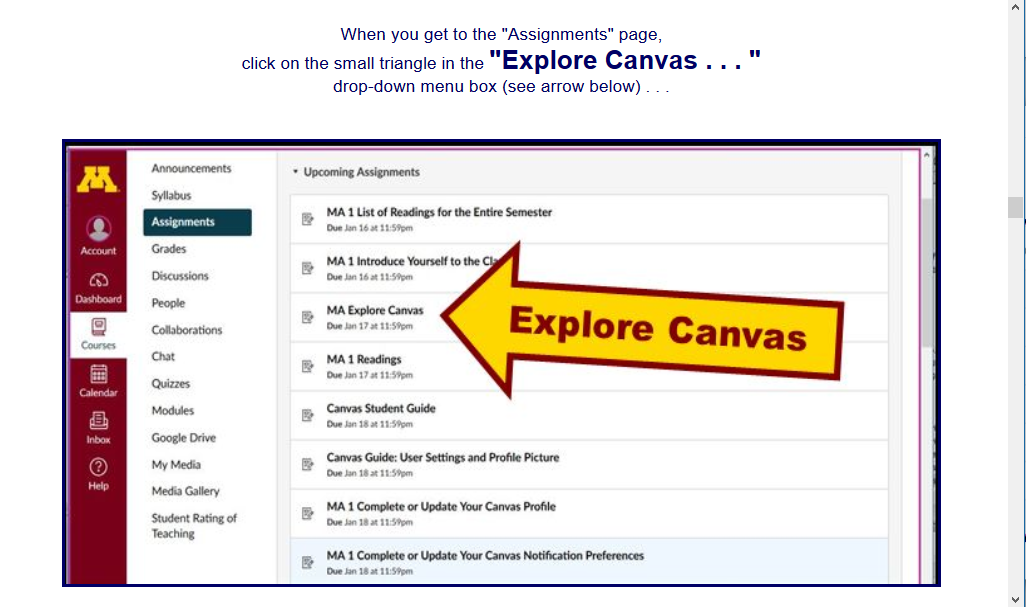 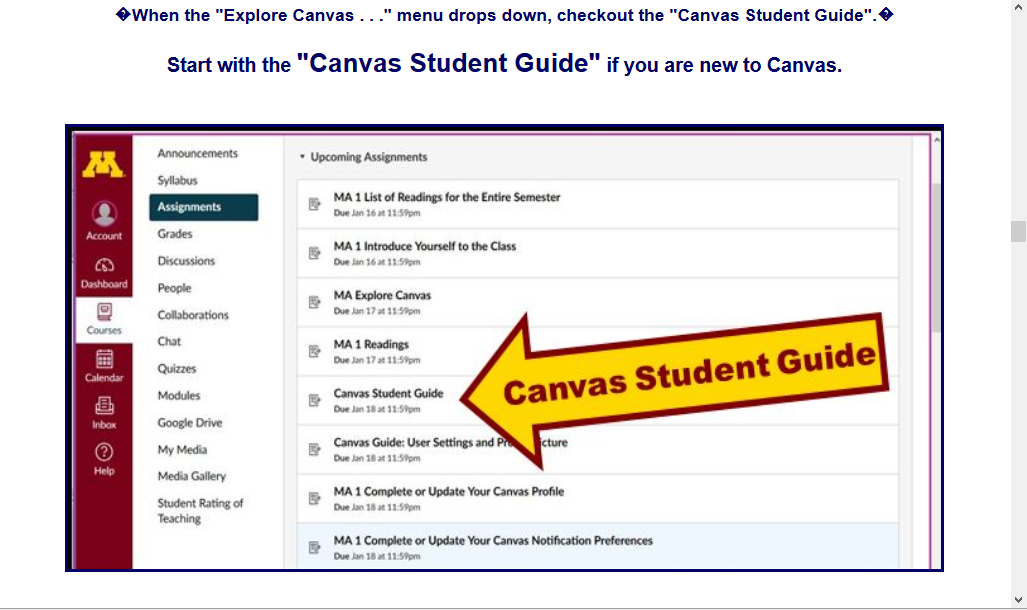 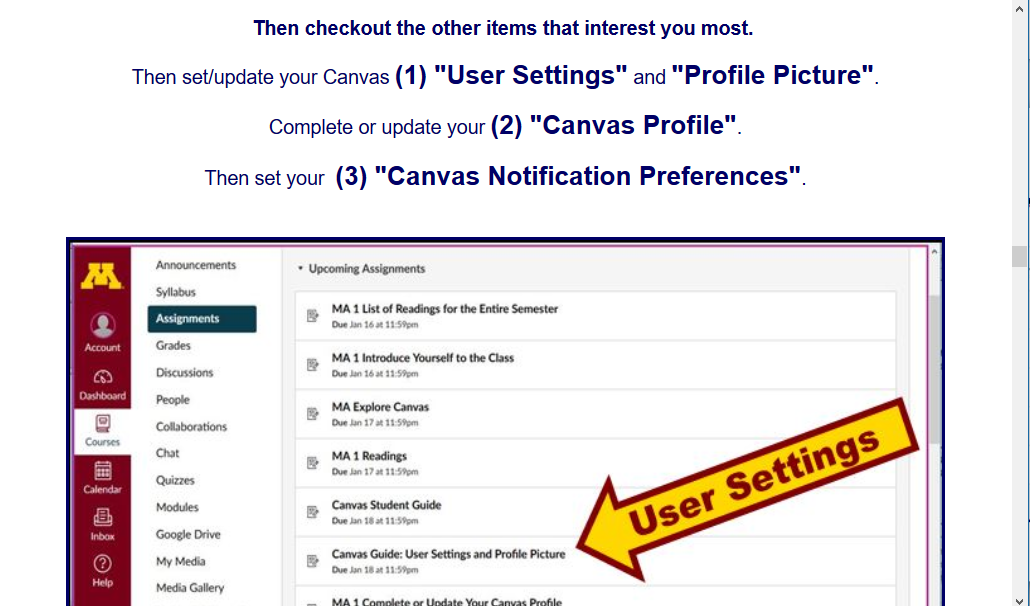 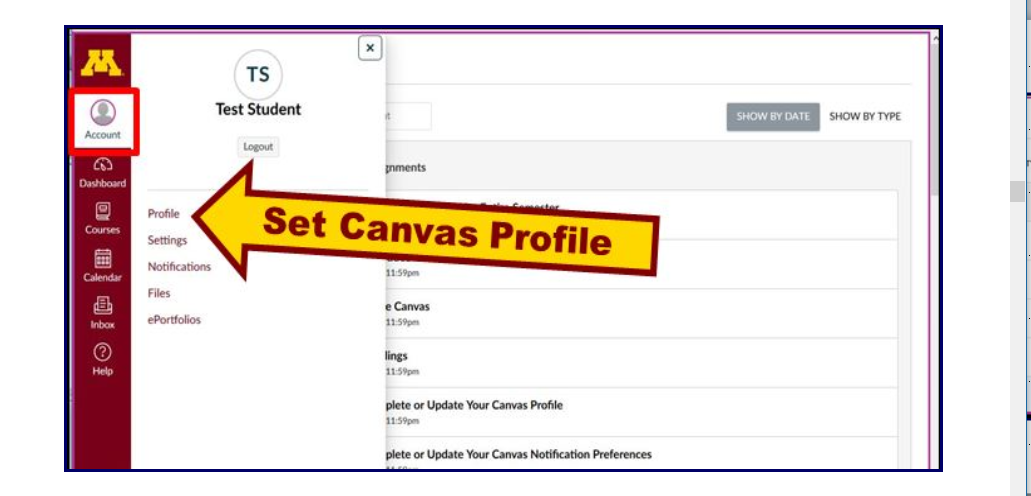 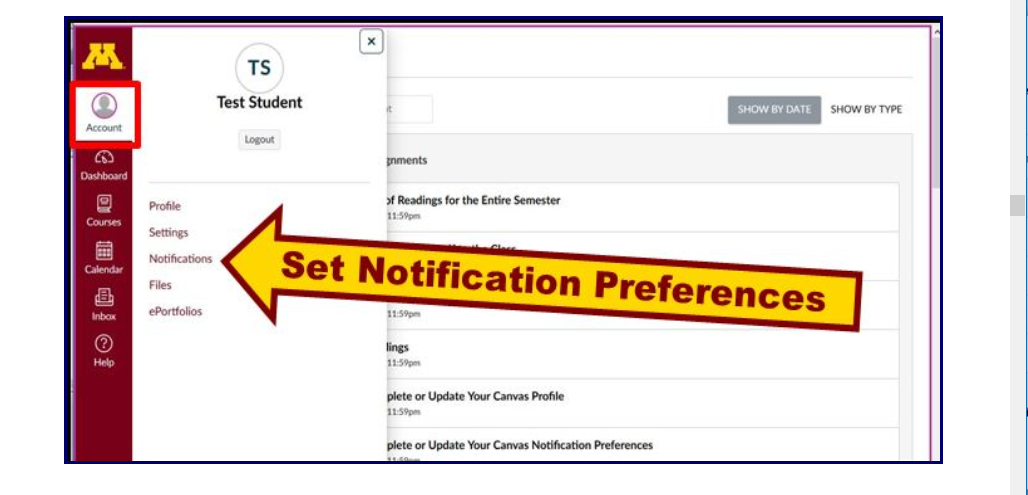 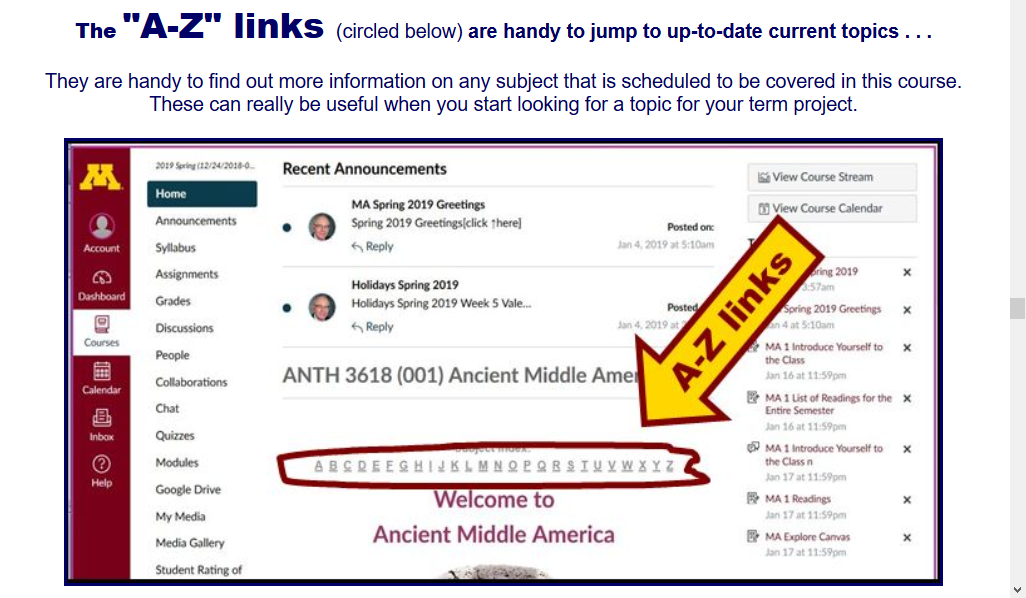 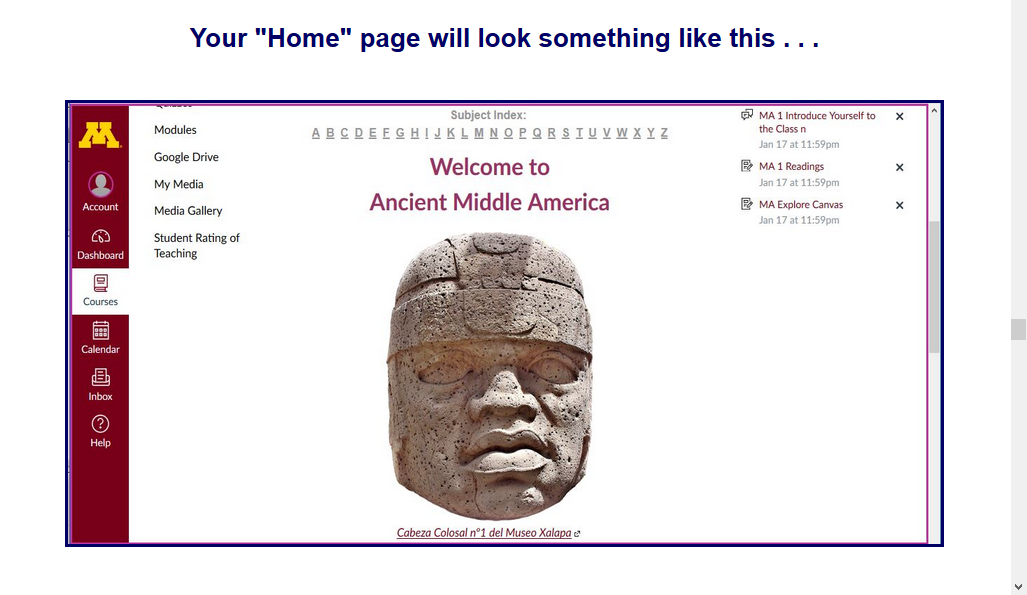 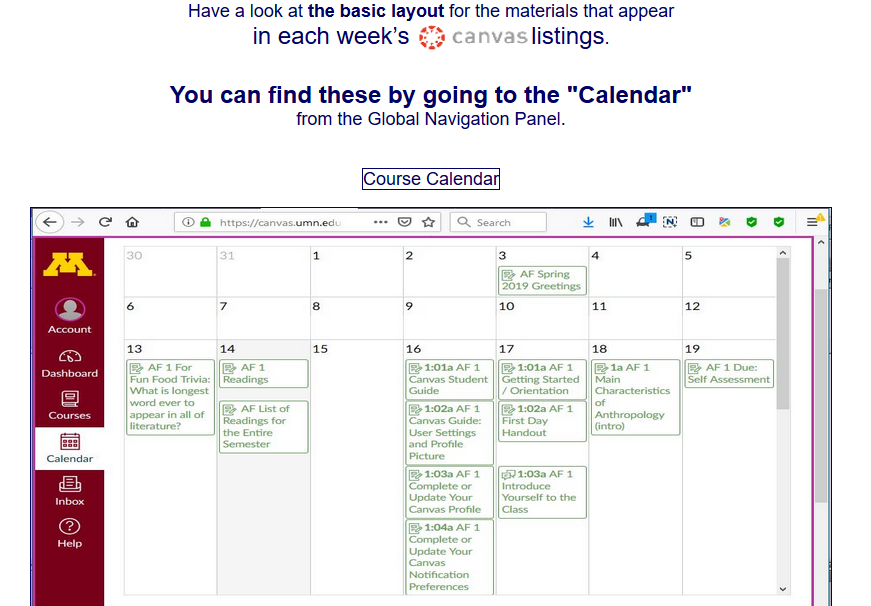 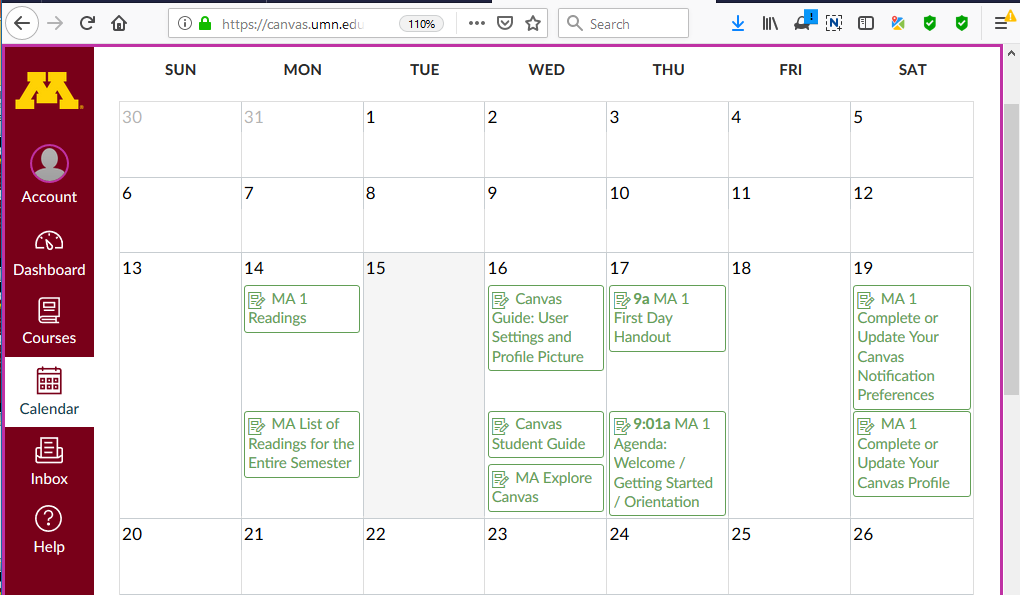 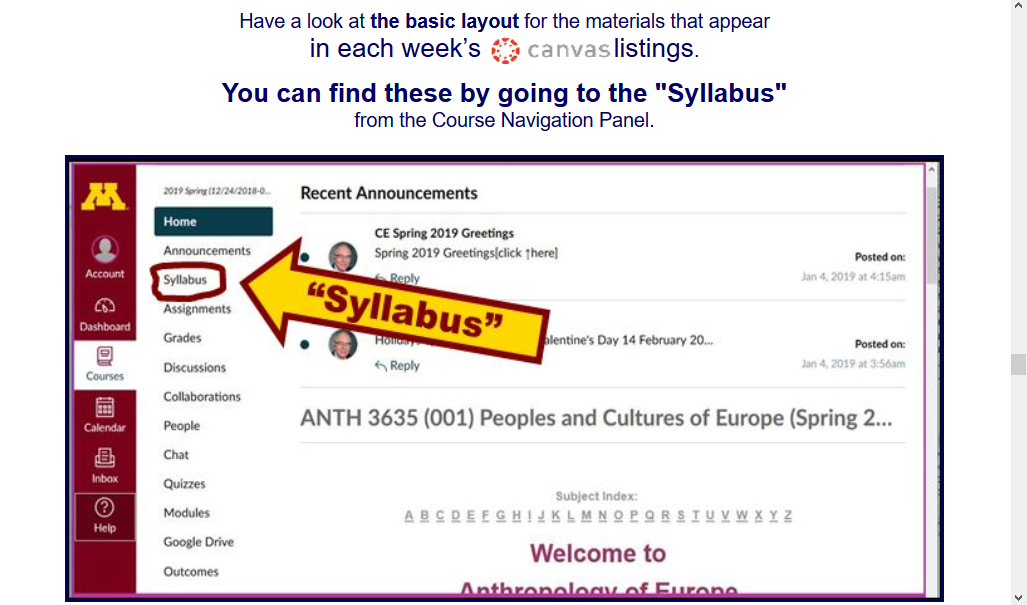 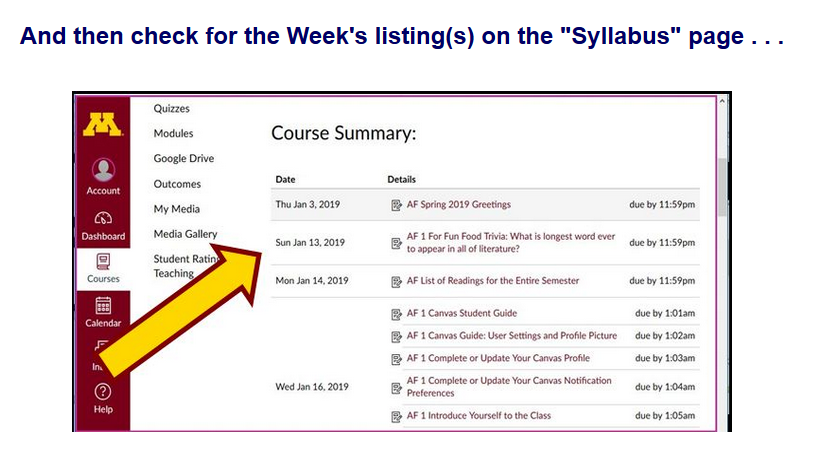 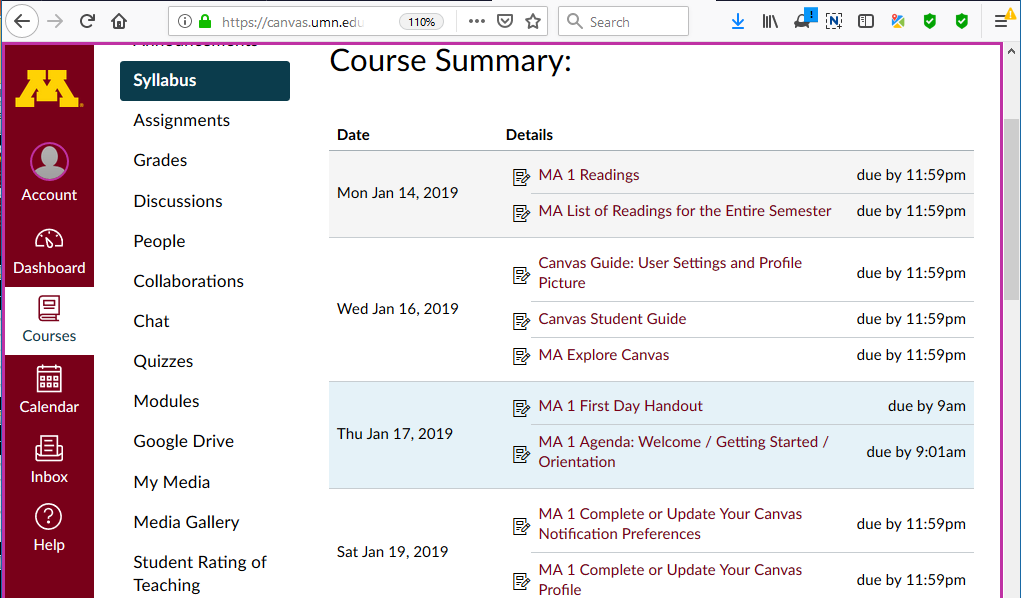 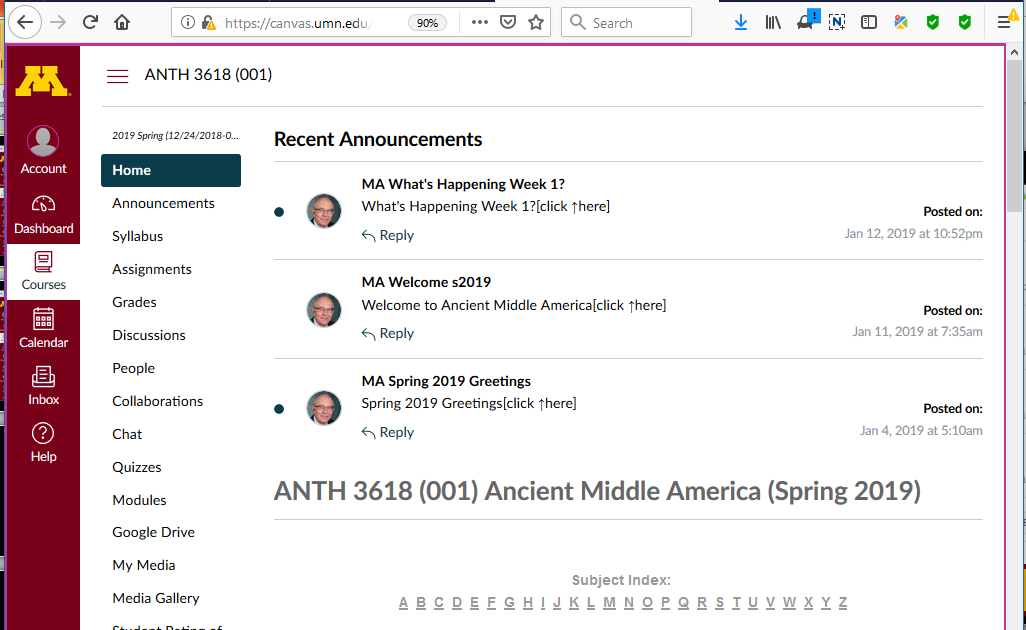 Welcome
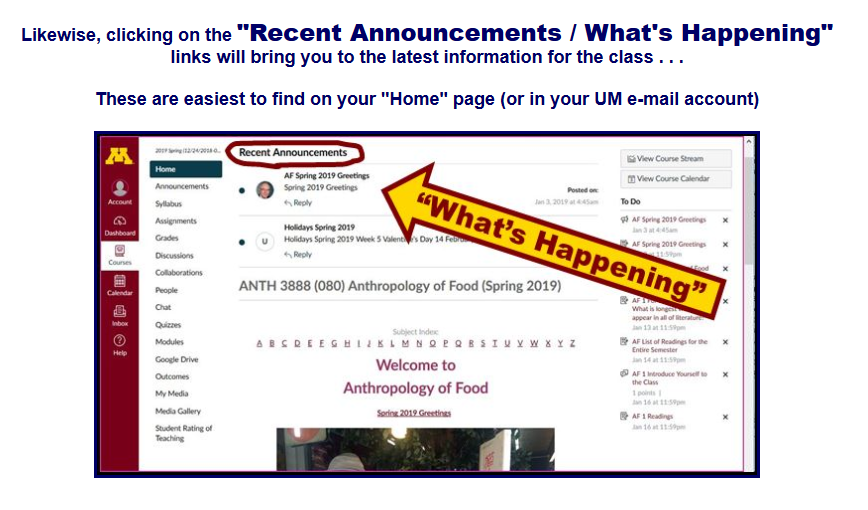 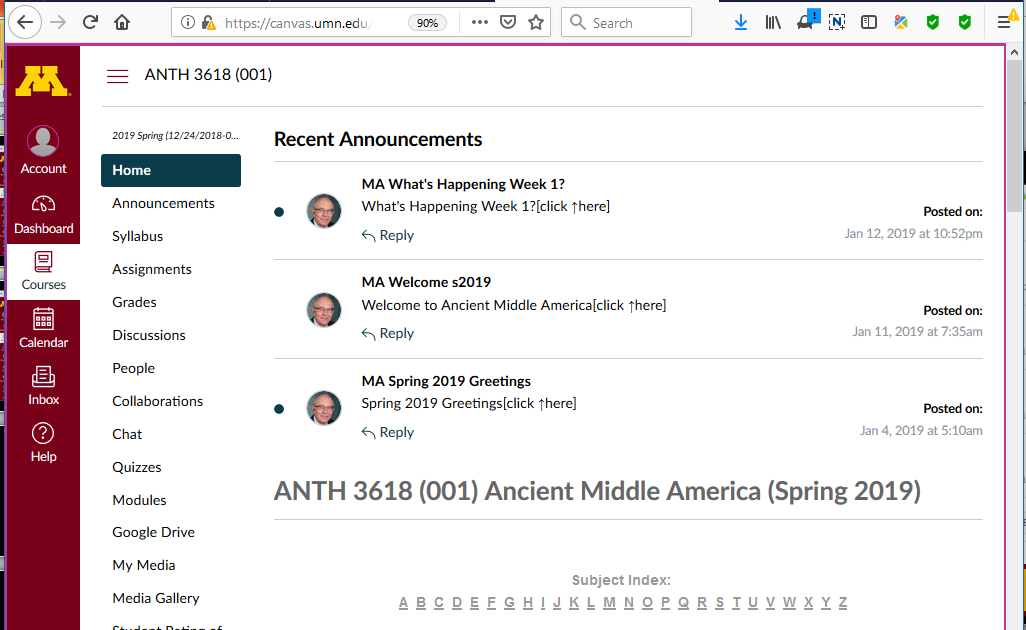 “What’s Happening?”
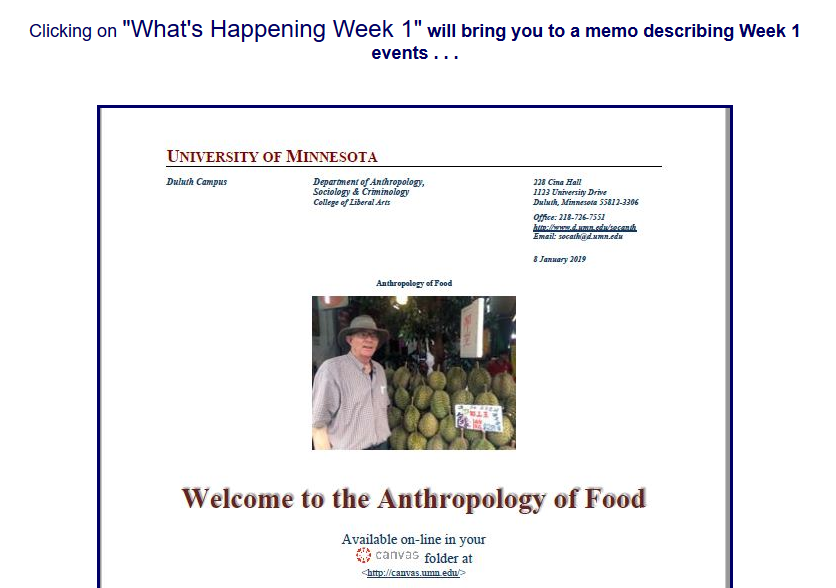 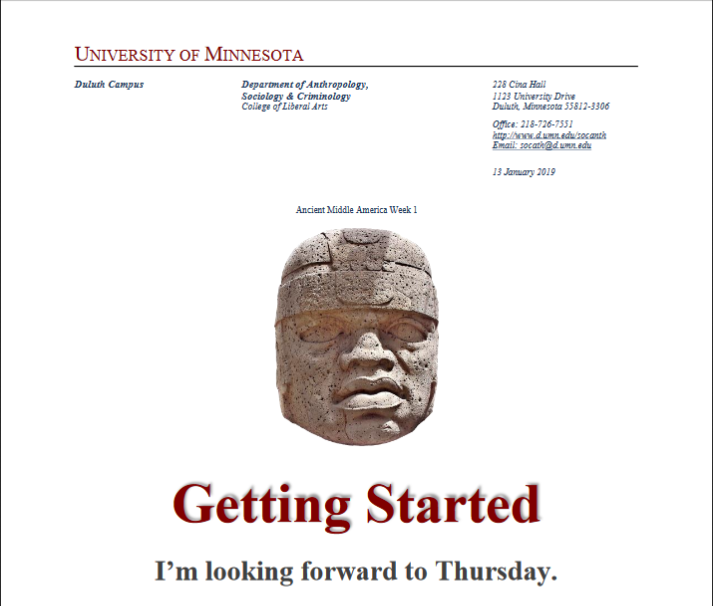 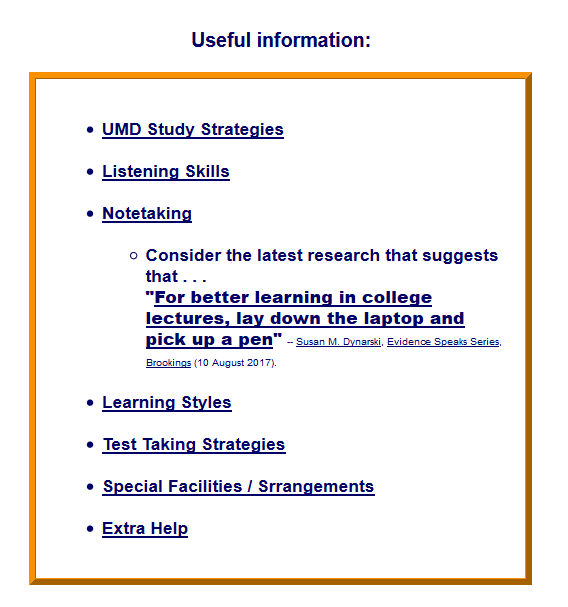 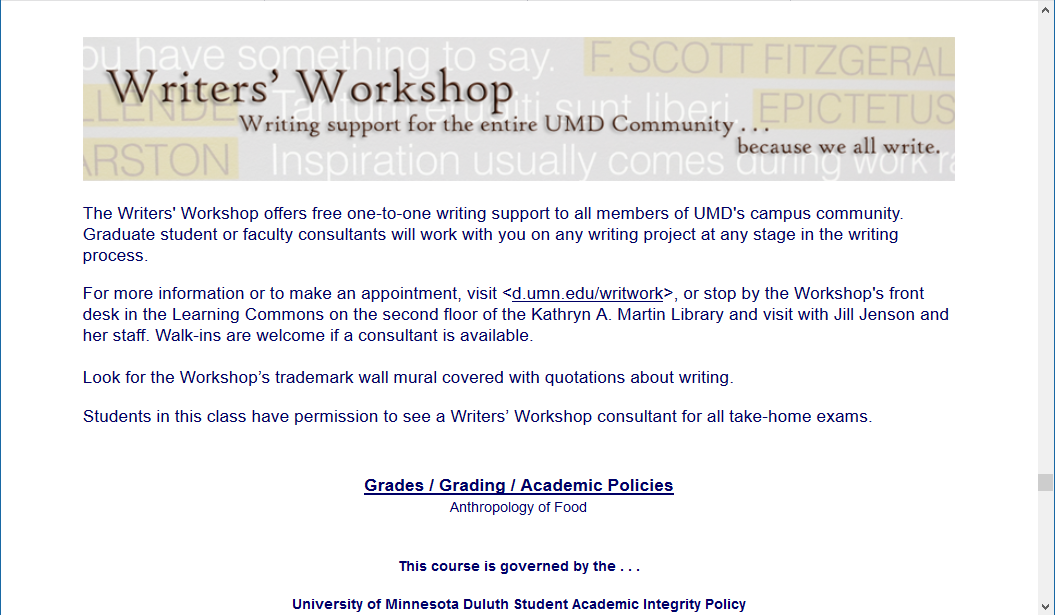 Governing Procedures
pay attention . . .
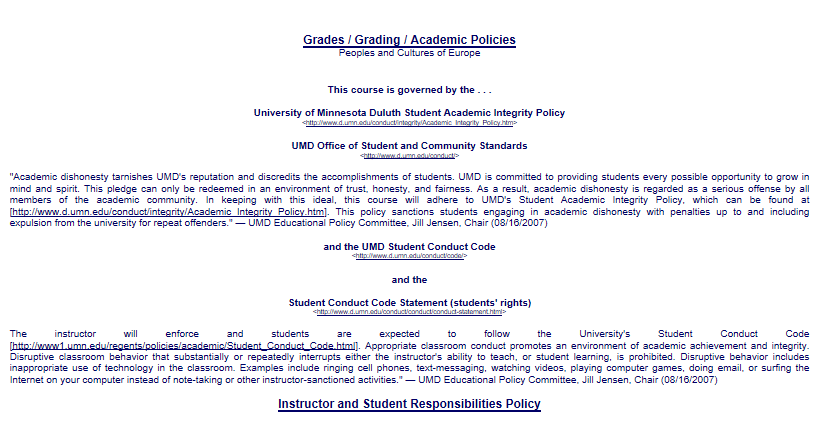 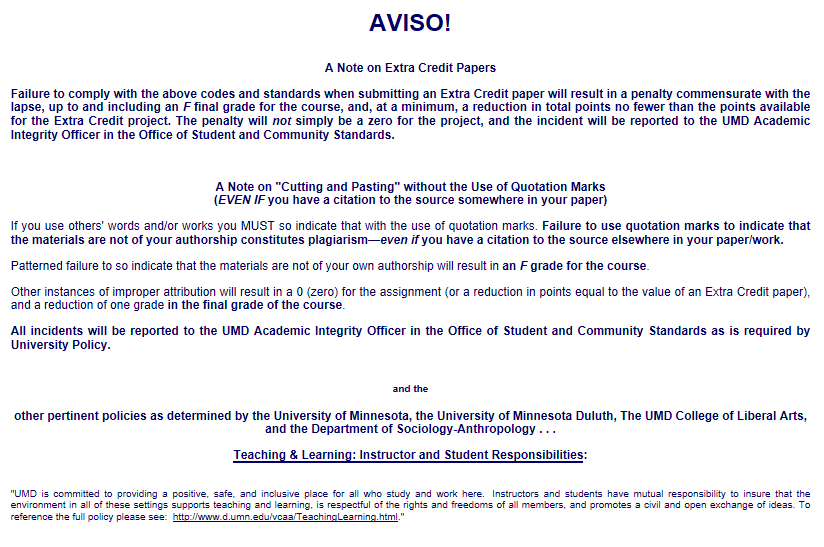 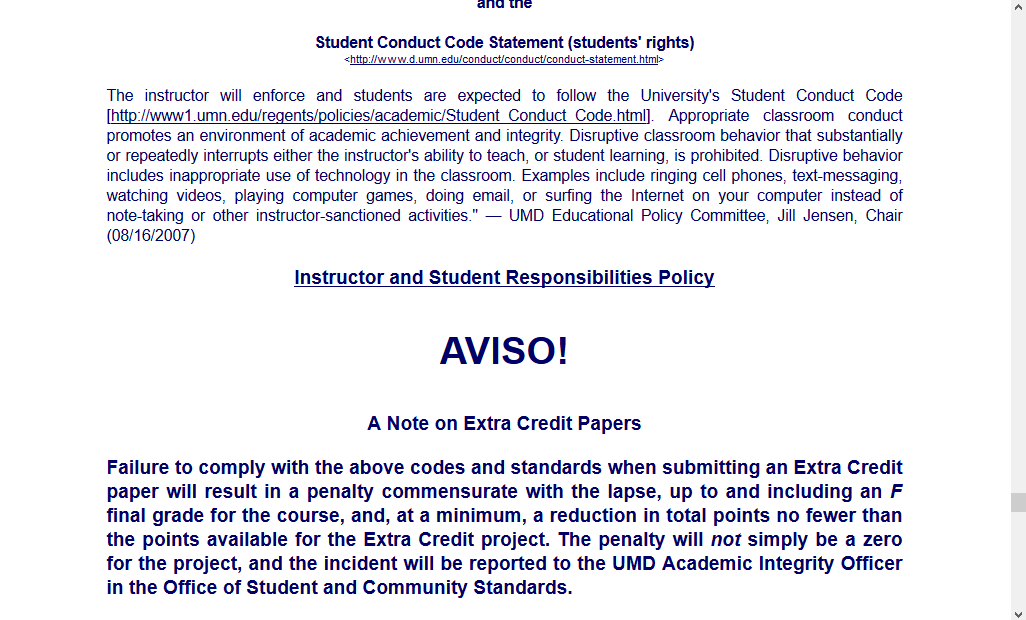 NB: Governing Procedures
note on Extra Credit Papers
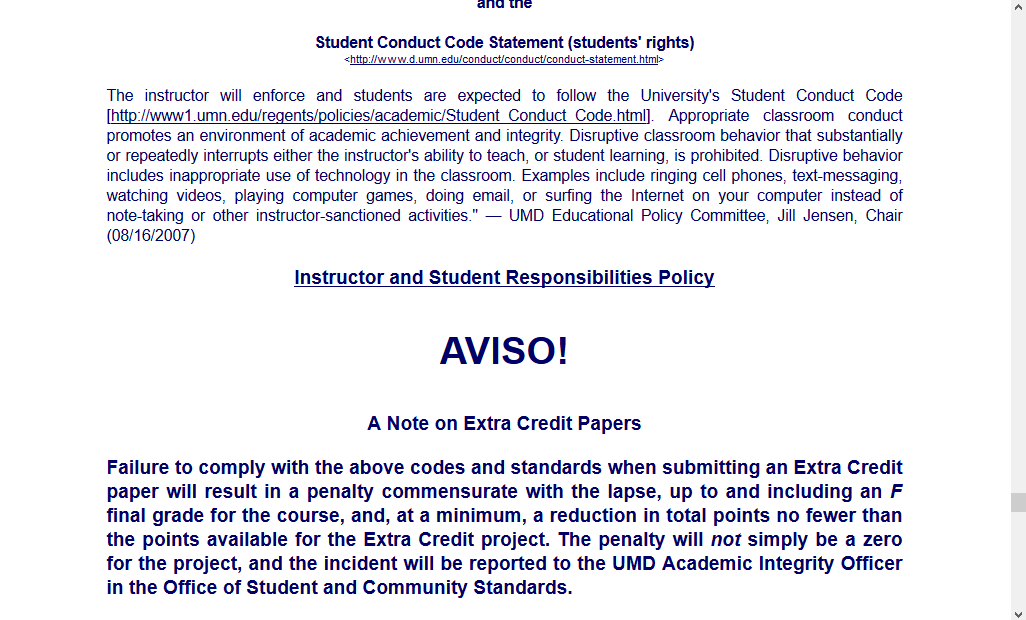 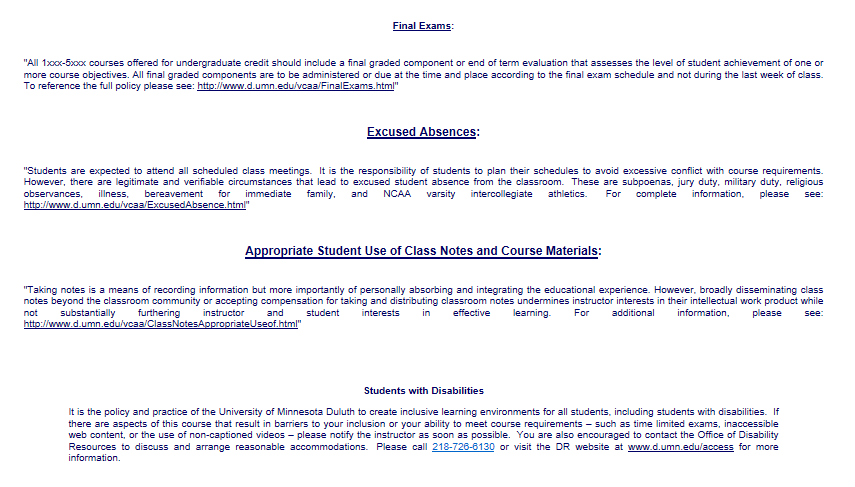 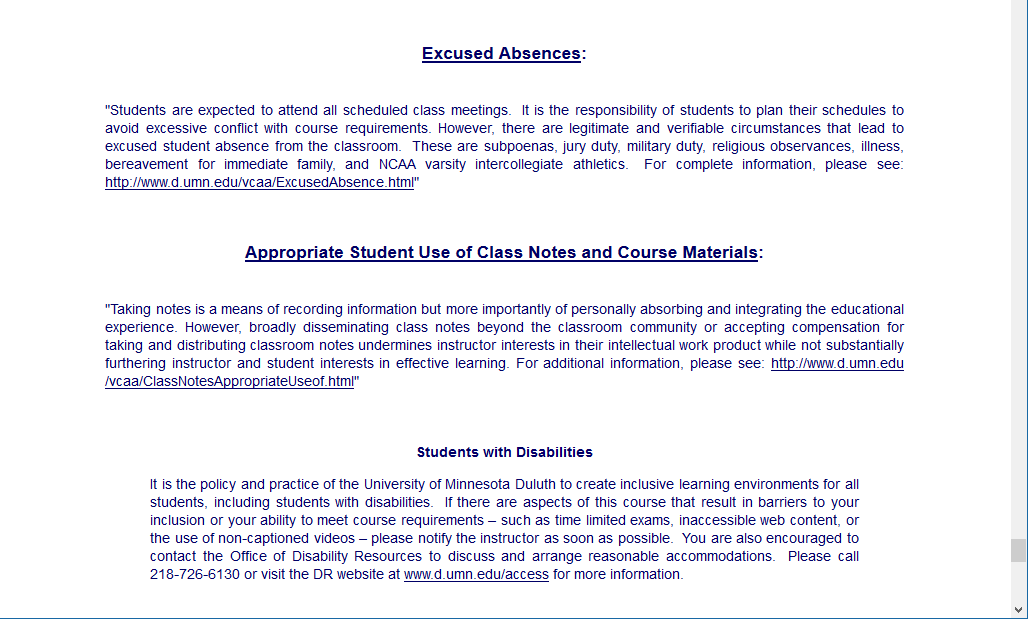 Special Facilities Information
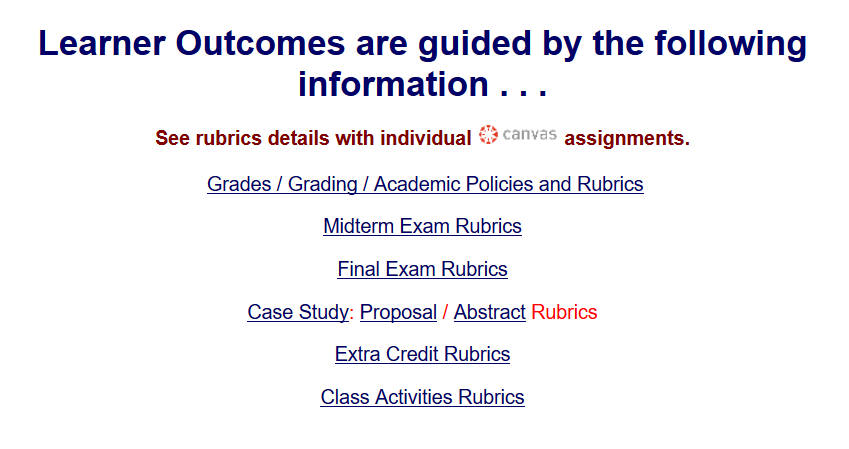 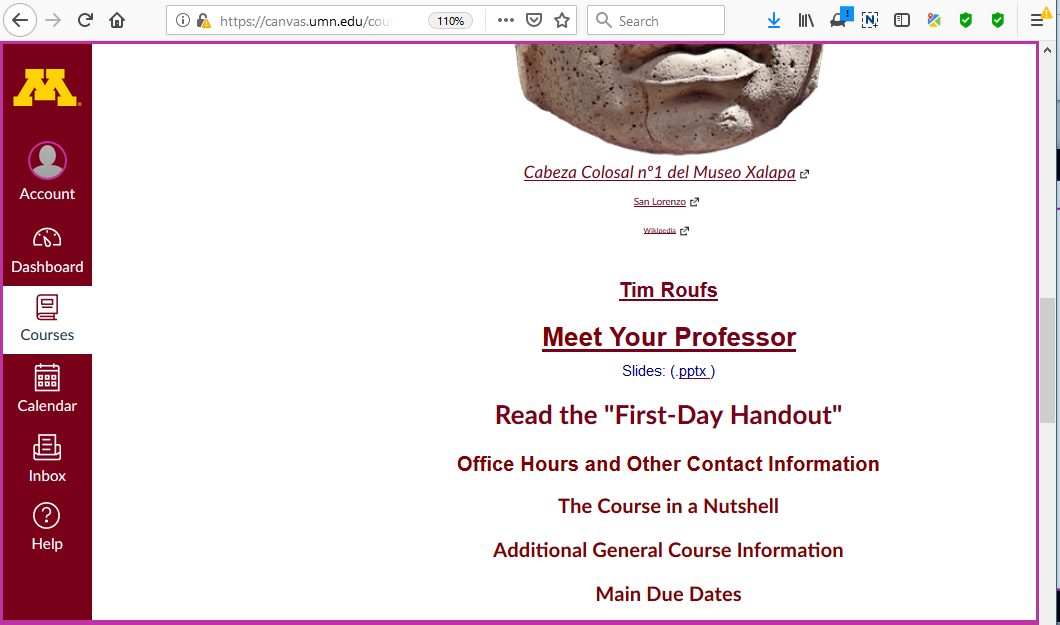 Just for the fun of it, have a look around at the rest of the materials in Canvas . . .
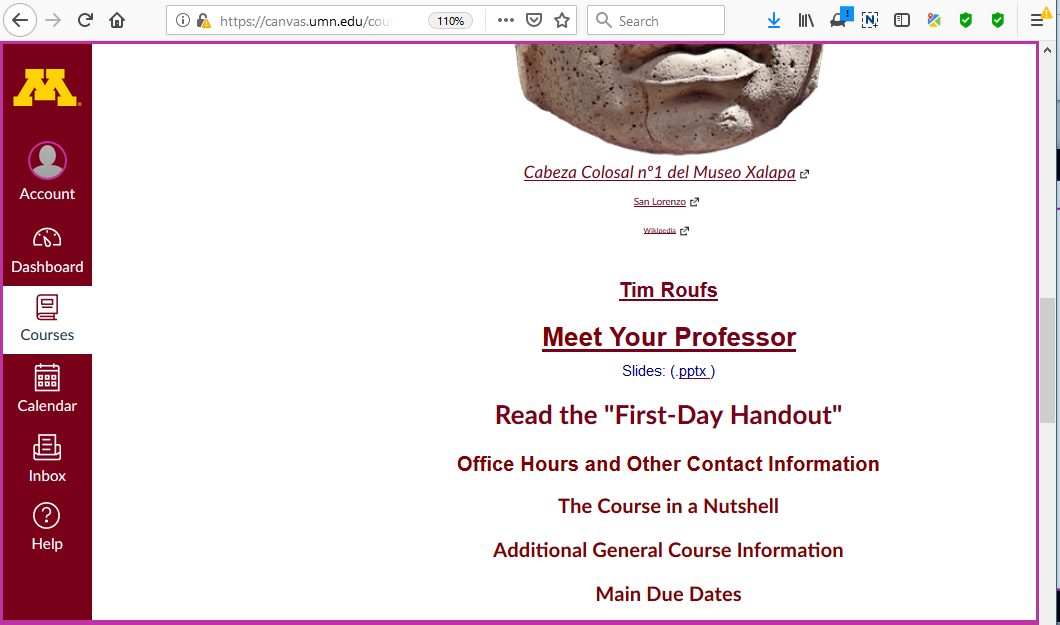 Have a look at
“Meet Your Professor”
Just for the fun of it, have a look around at the rest of the materials in Canvas . . .
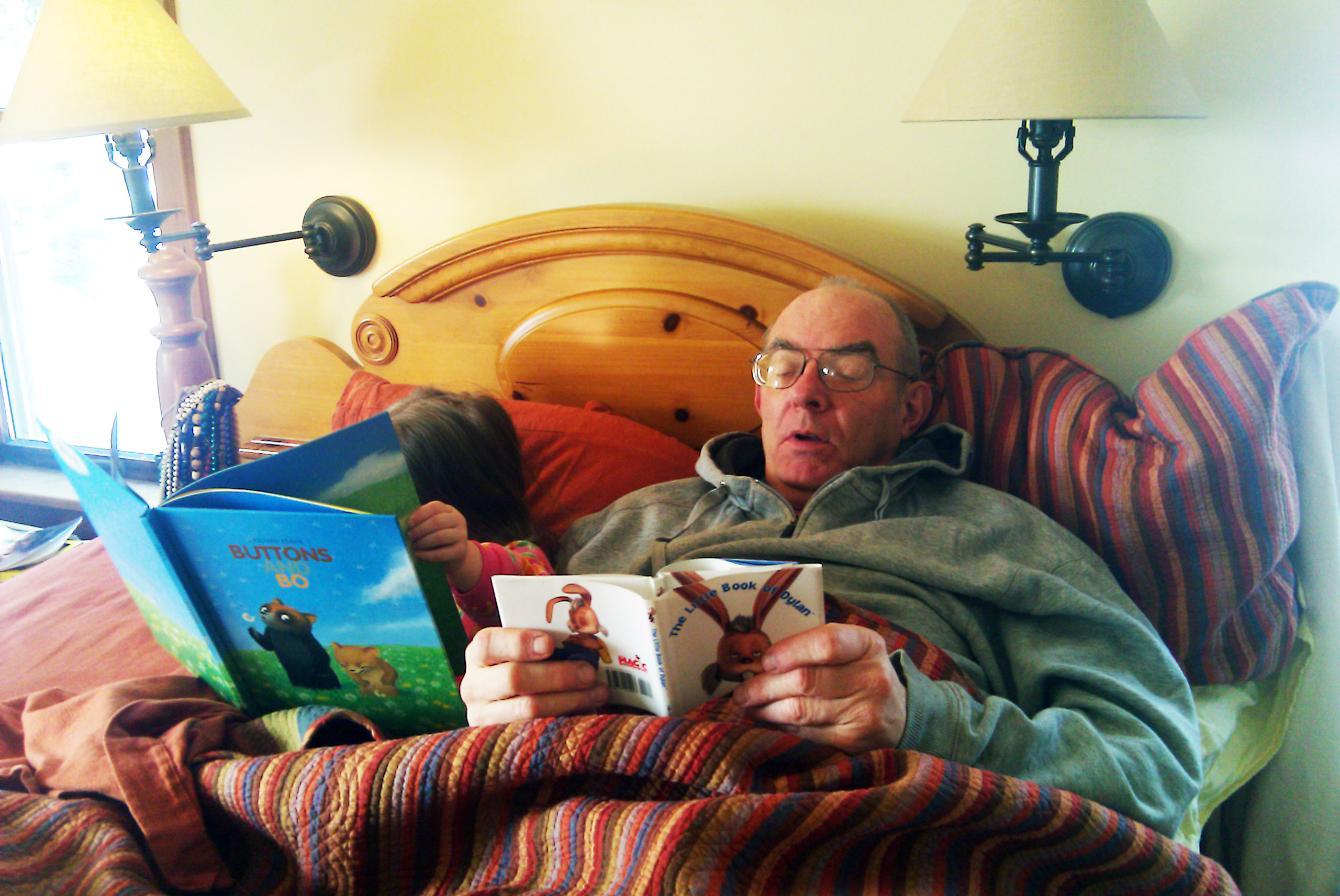 Yes, for the fun of it,
have a look at the
“Meet Your Professor” Materials
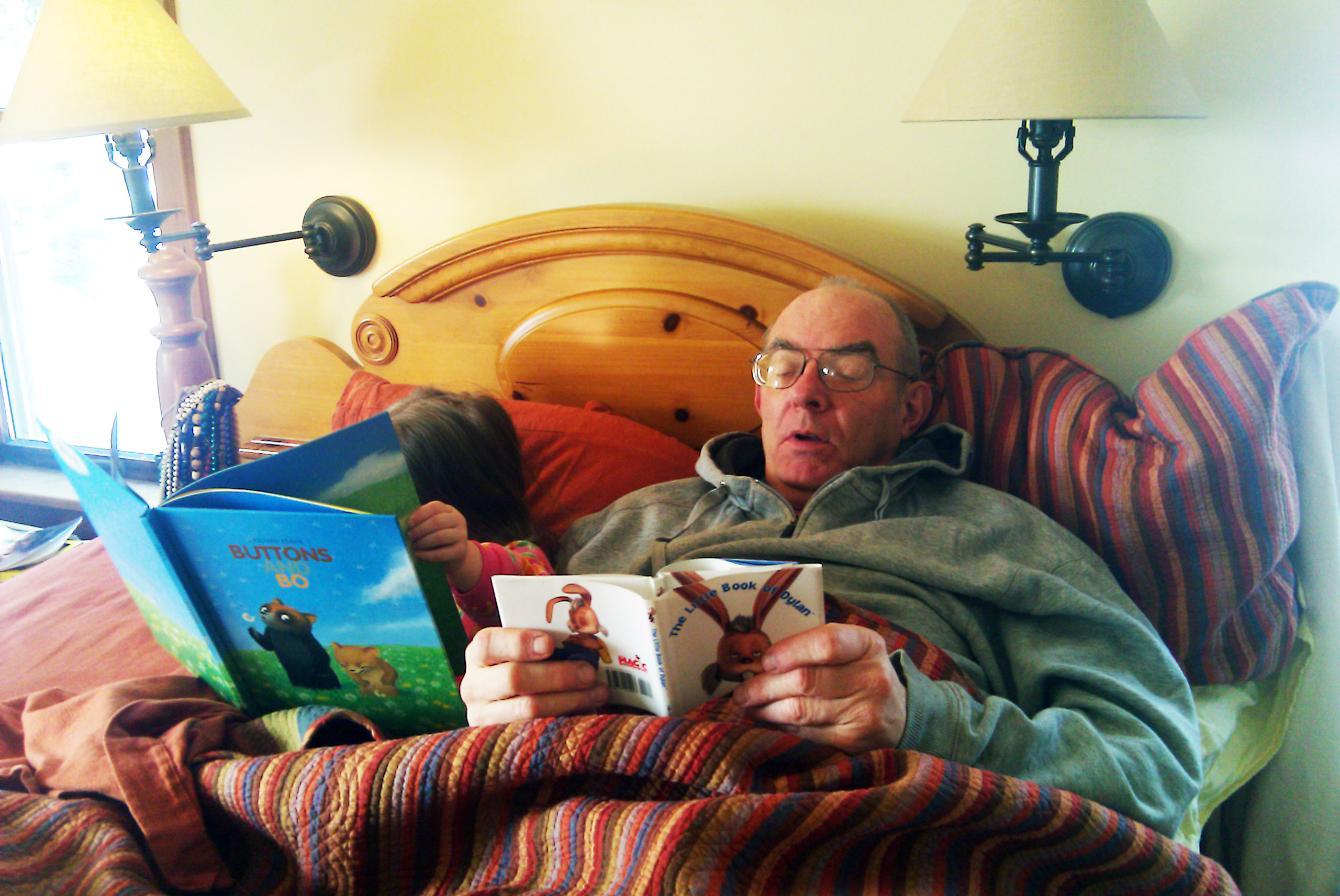 Why?
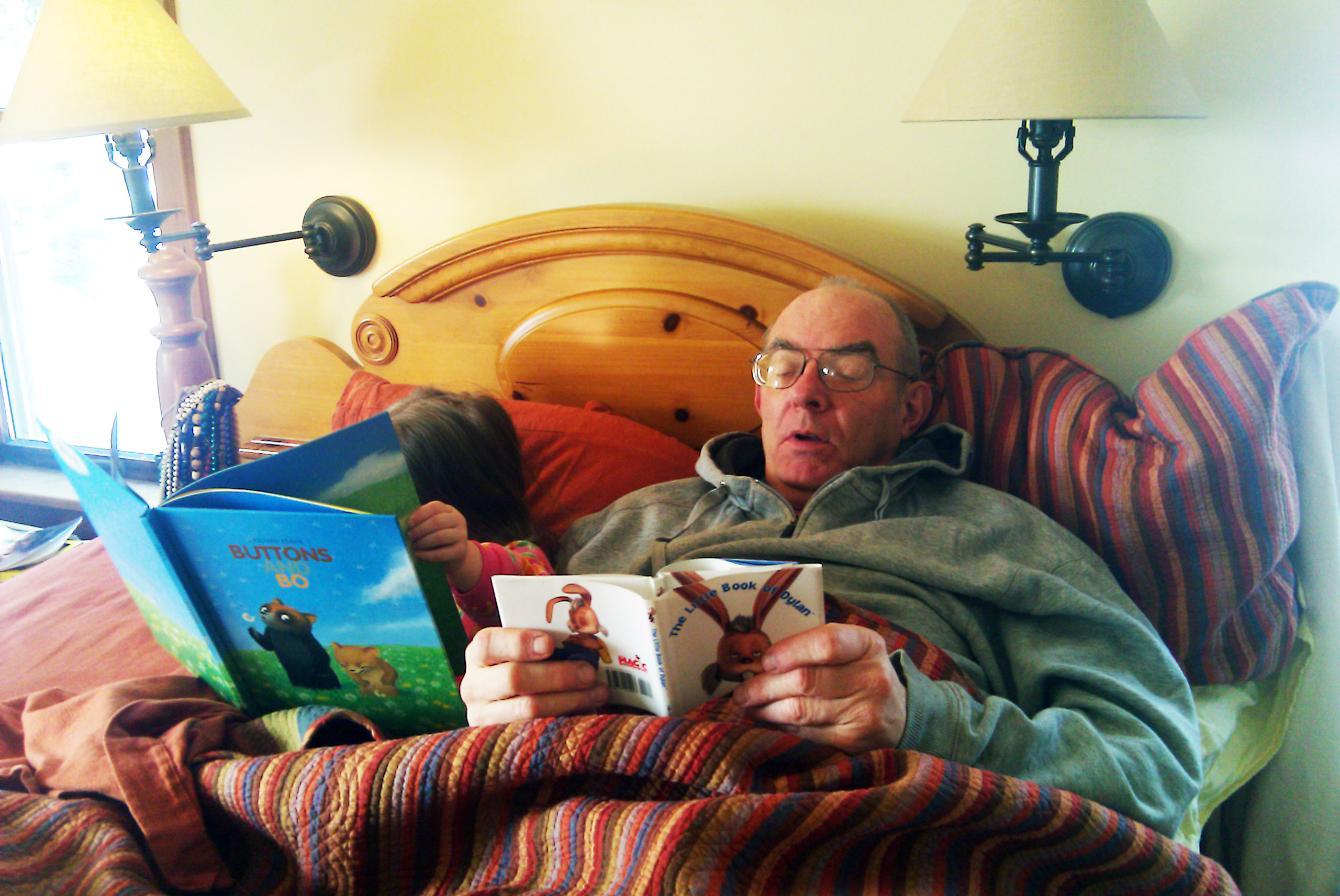 Research shows that people who know a little about their teachers . . .
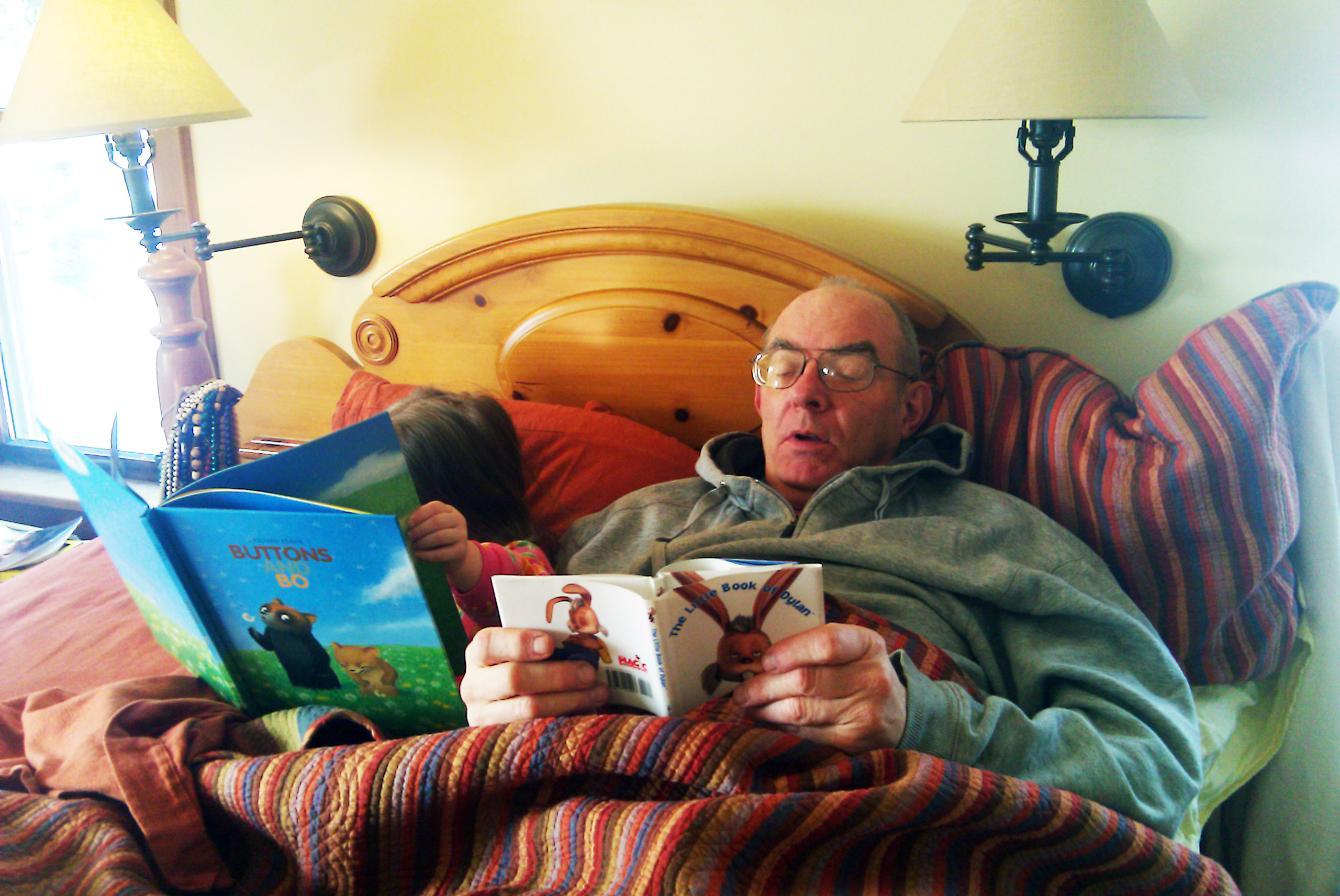 Research shows that people who know a little about their teachers . . .
Learn more . . .
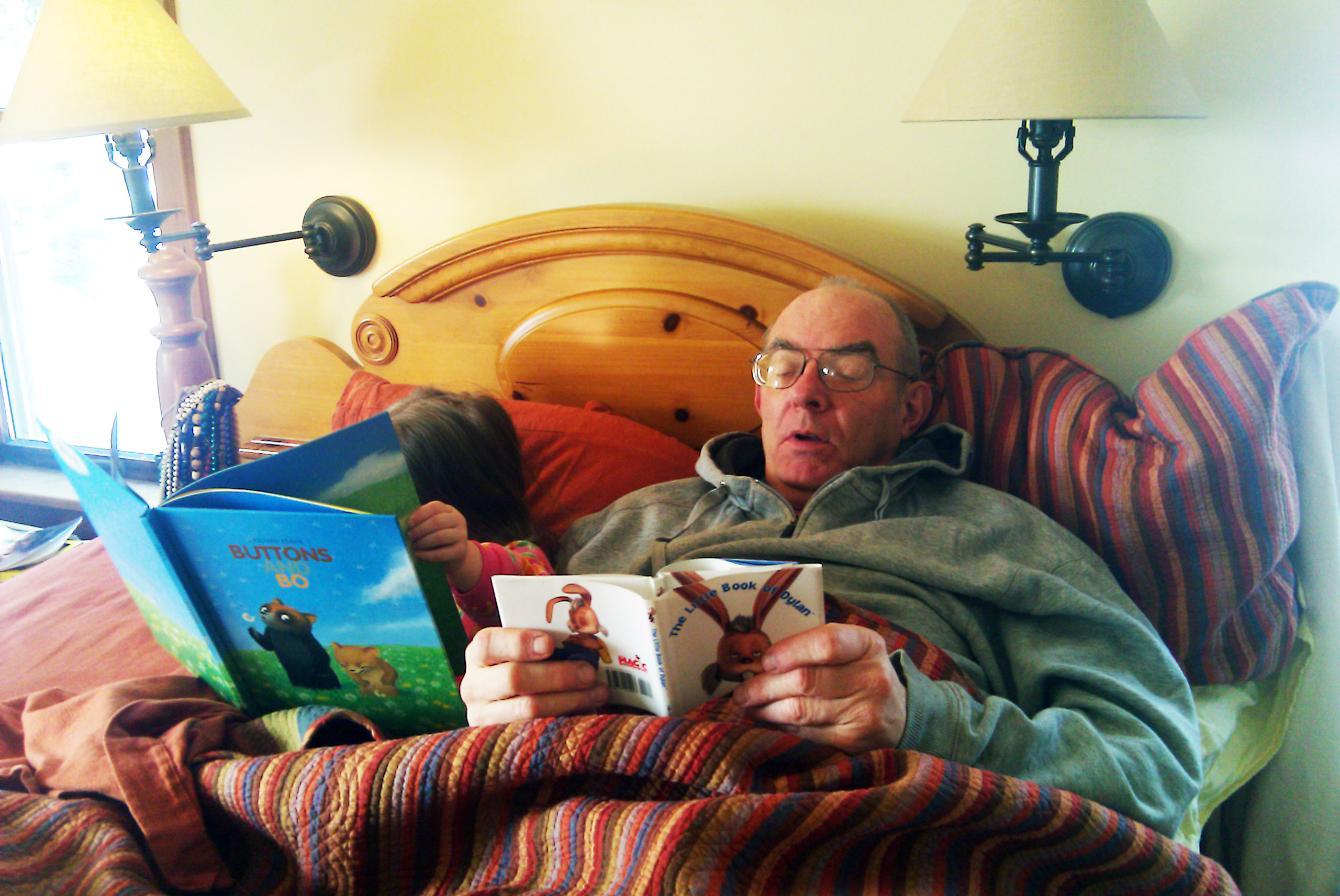 Research shows that people who know a little about their teachers . . .
Learn more . . .
Remember it better . . .
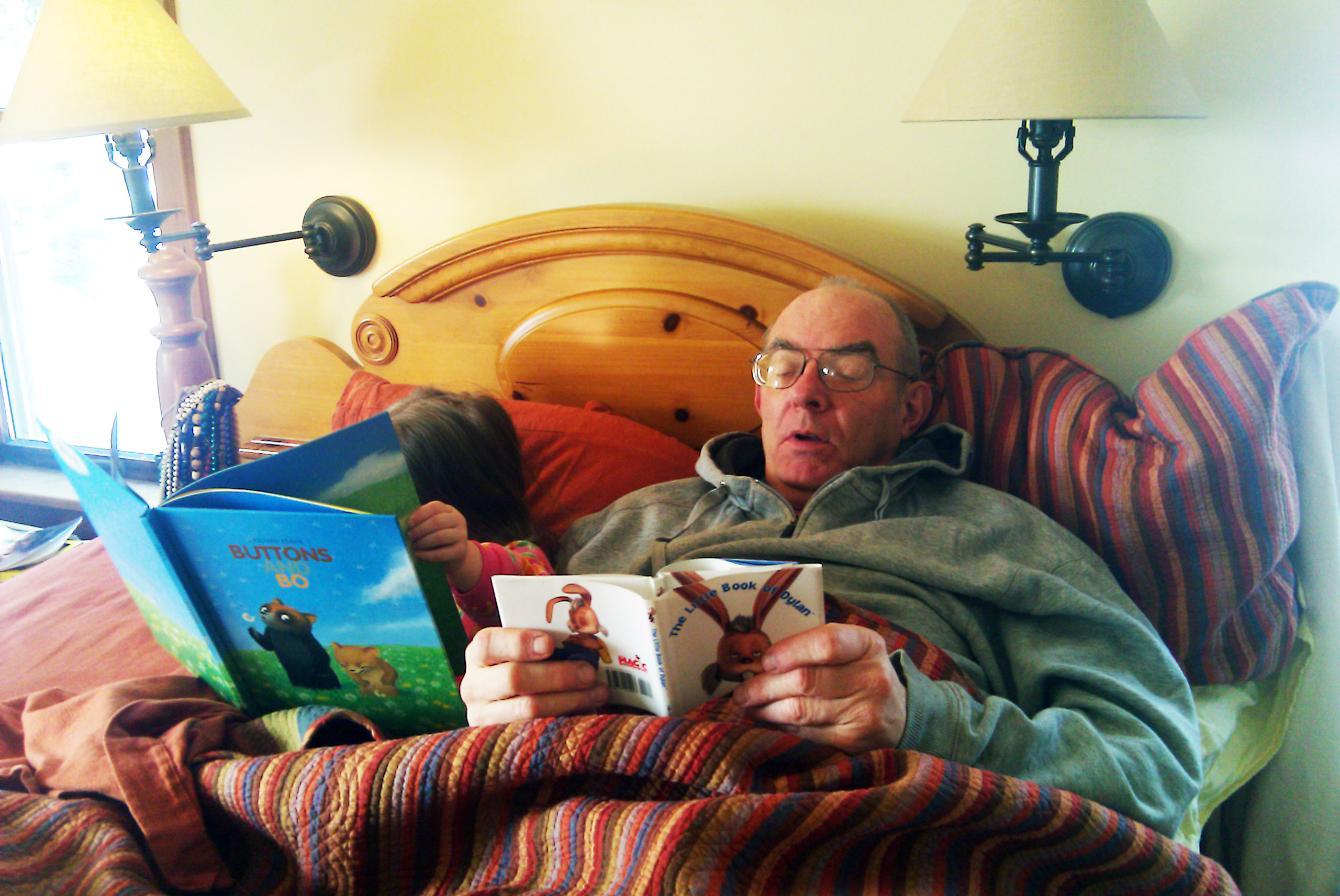 Research shows that people who know a little about their teachers . . .
Learn more . . .
Remember it better . . .
Have more fun learning . . .
one more piece
of useful information . . .
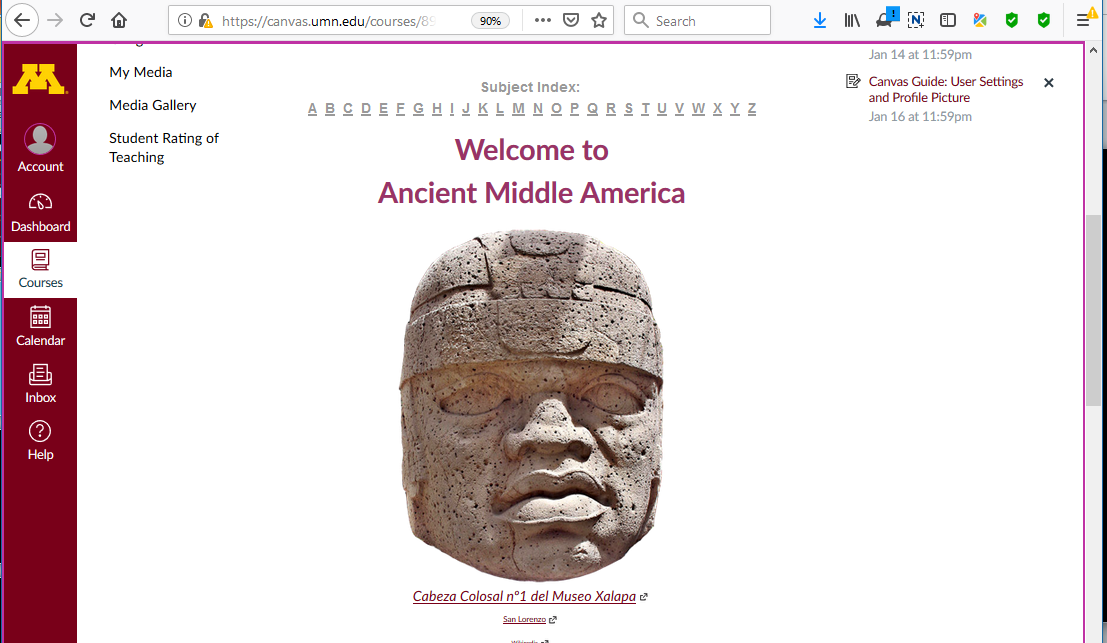 At the top of your “Home” page you will see an alphabet.

  Clicking on a letter will bring you to a page that indexes course WebPages for virtually all of the scheduled topics and items in the course.
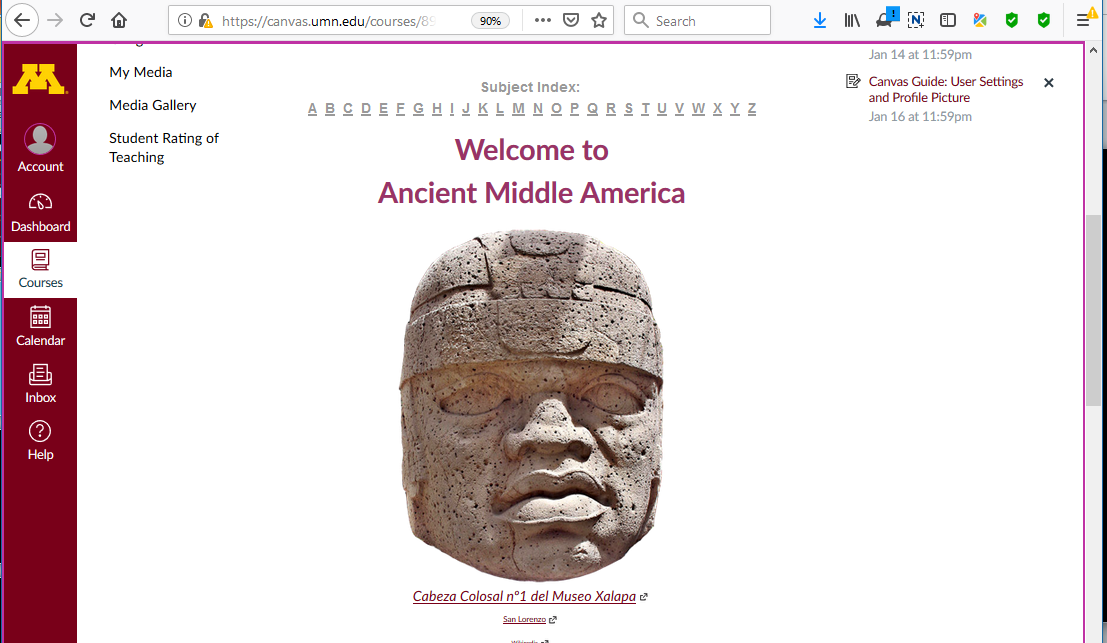 At the top of your “Home” page you will see an alphabet.

  Clicking on a letter will bring you to a page that indexes course WebPages for virtually all of the scheduled topics and items in the course.
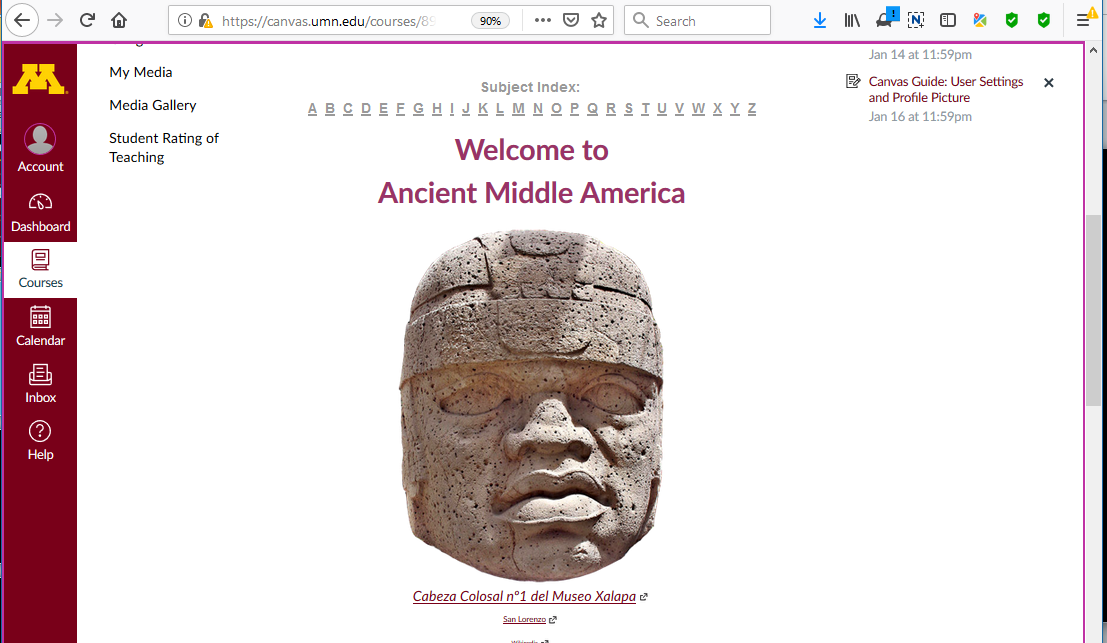 This information is very  useful
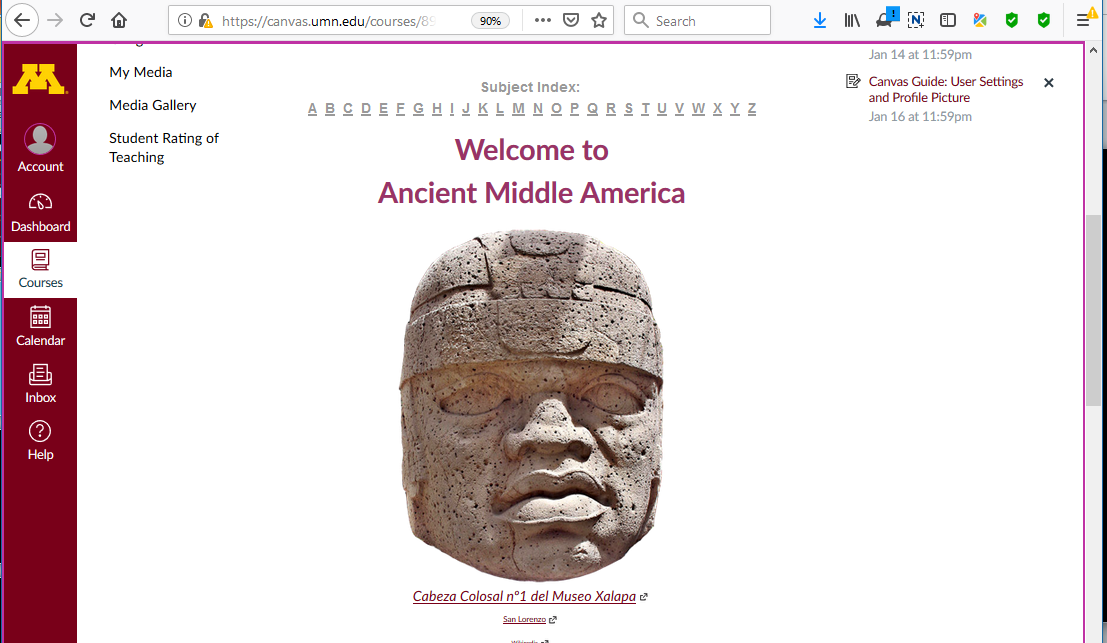 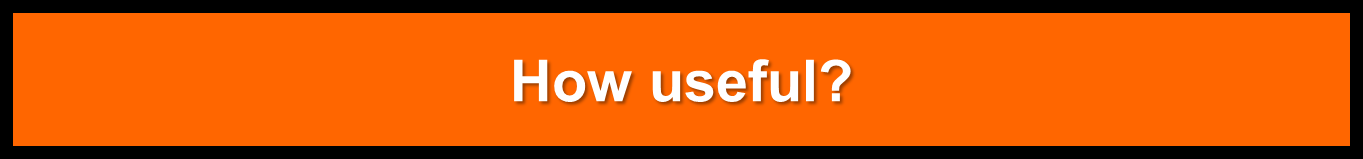 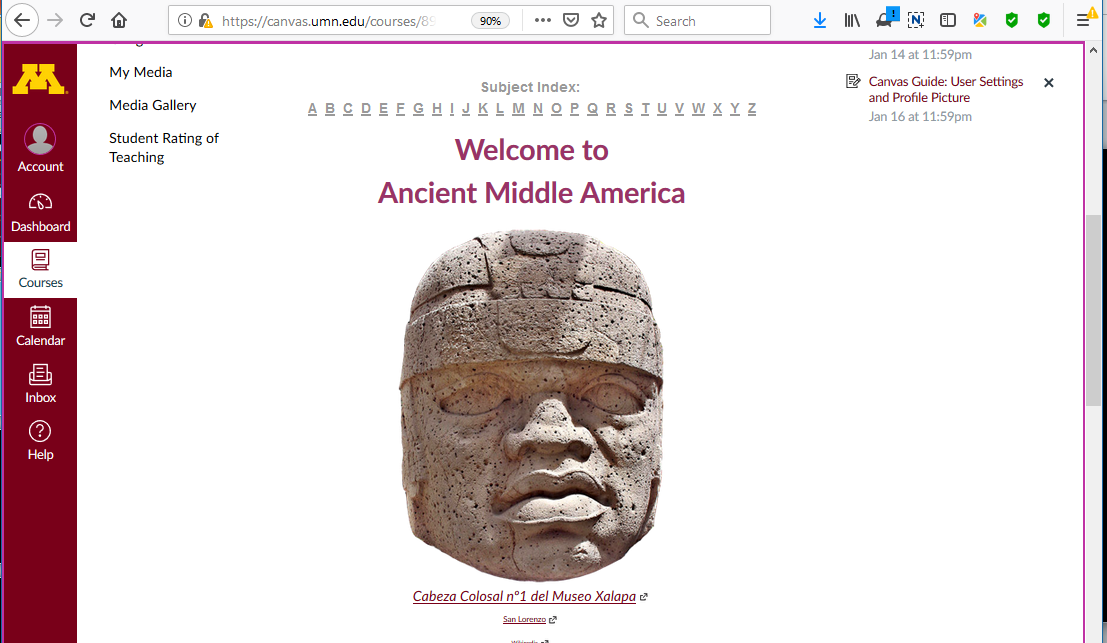 Lots of people 
find these topics interesting . . .

There have over a 2-1/4 million
page views of the UMD 
Ancient Middle America 
WebPages in the last couple of years . . .
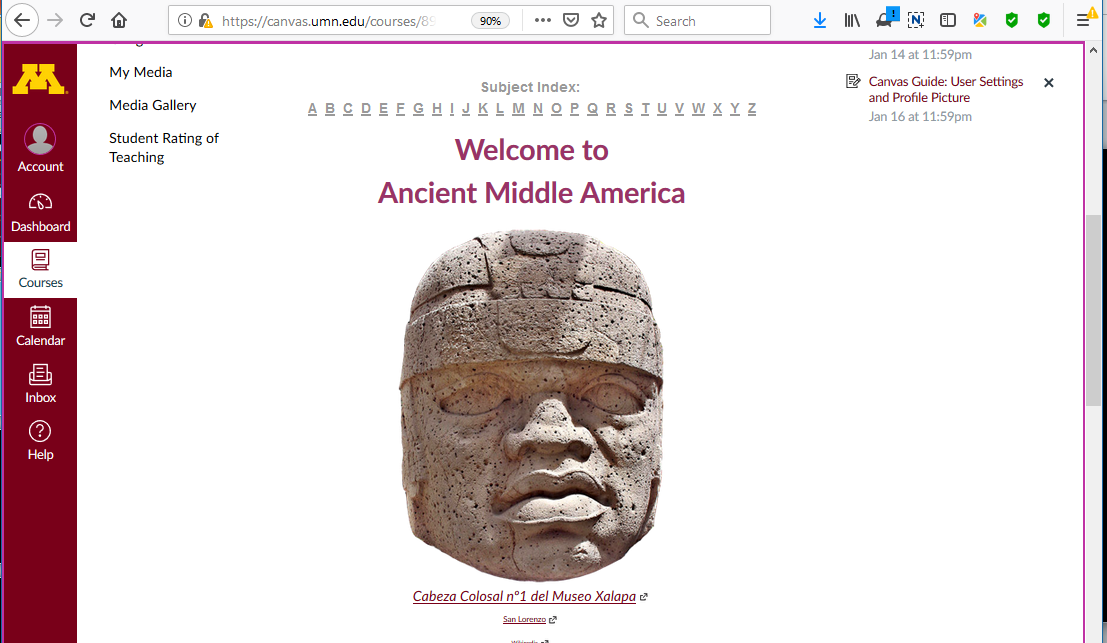 There have been 2,234,925 +
page views of the UMD 
Ancient Middle America
WebPages in the last seven+ years . . .
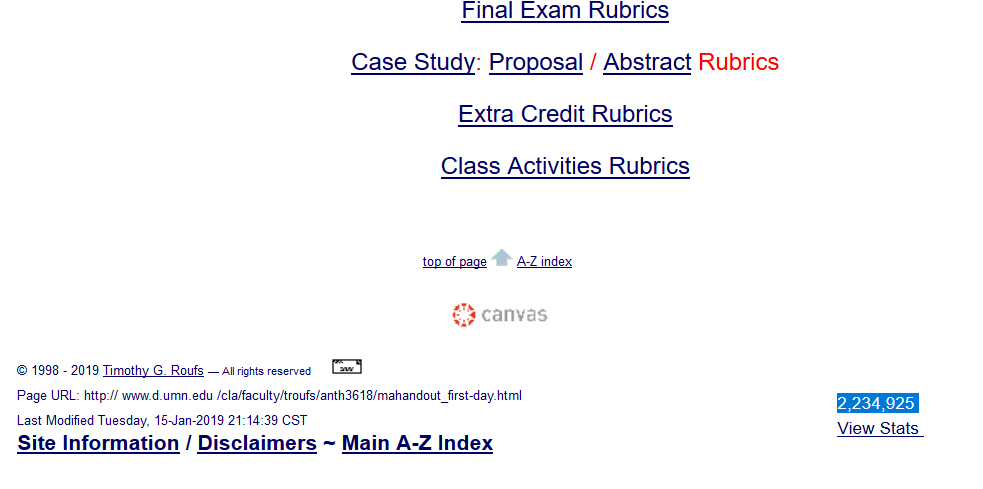 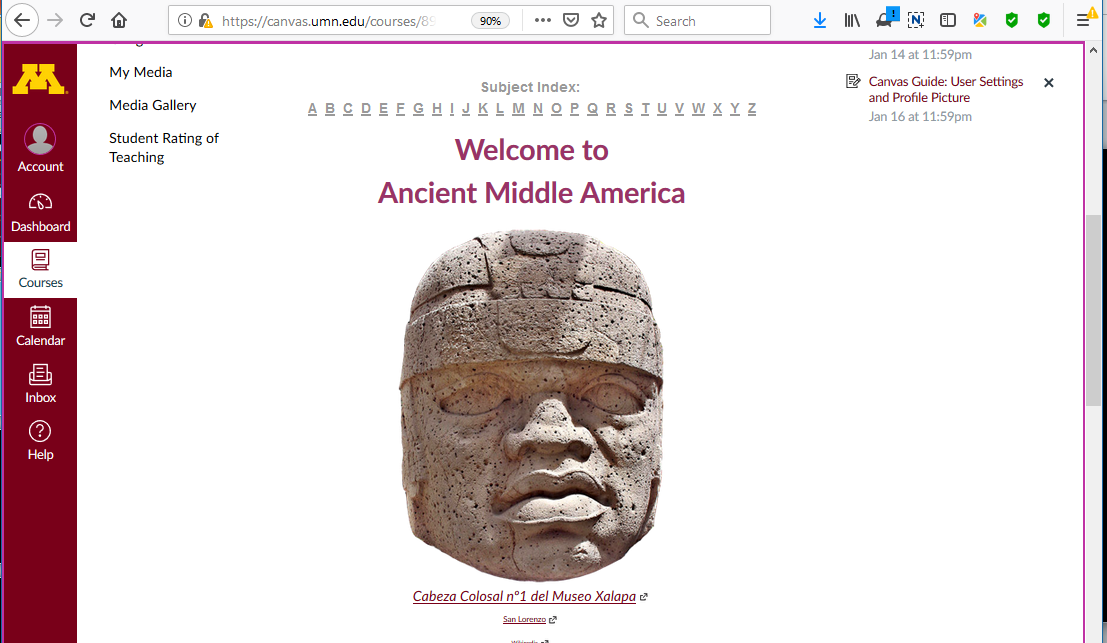 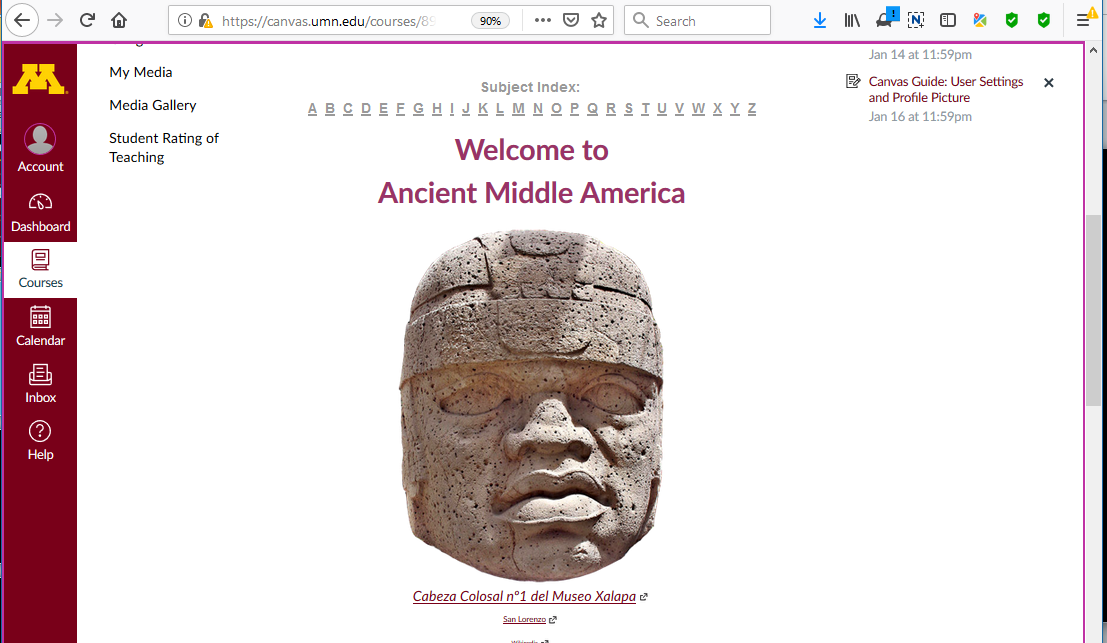 to access a topic simply click on its first  letter to go to an index page . . .
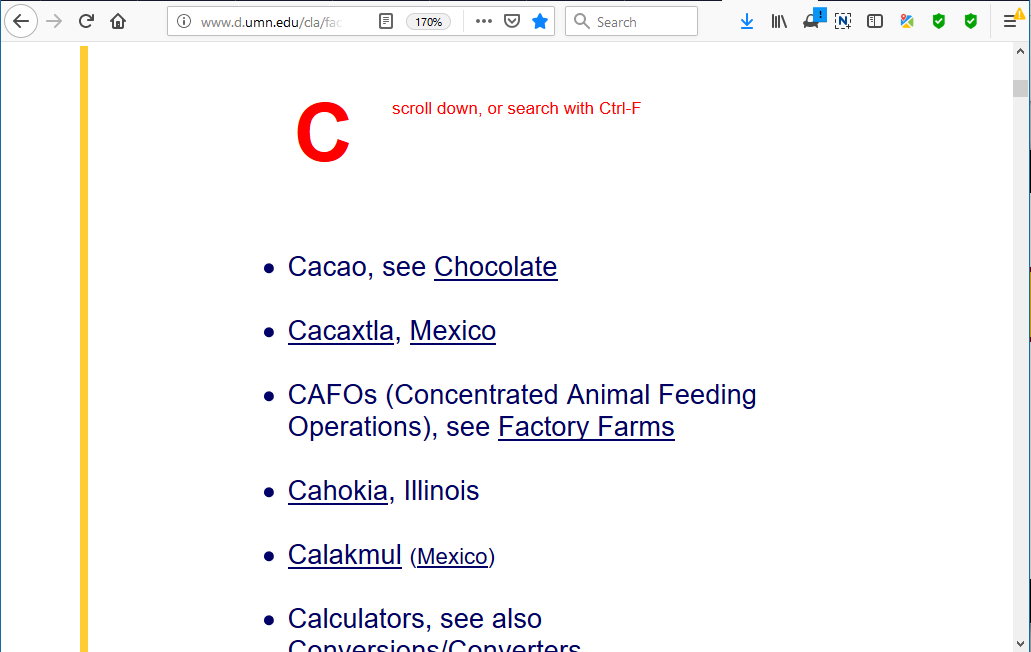 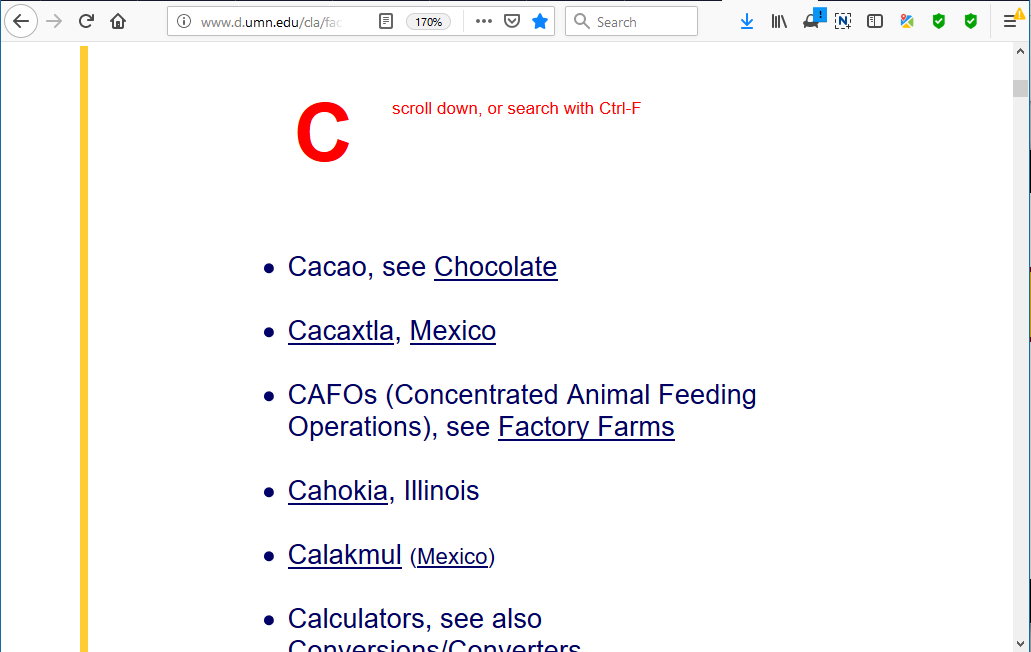 on the index page, search for item using Ctrl + F
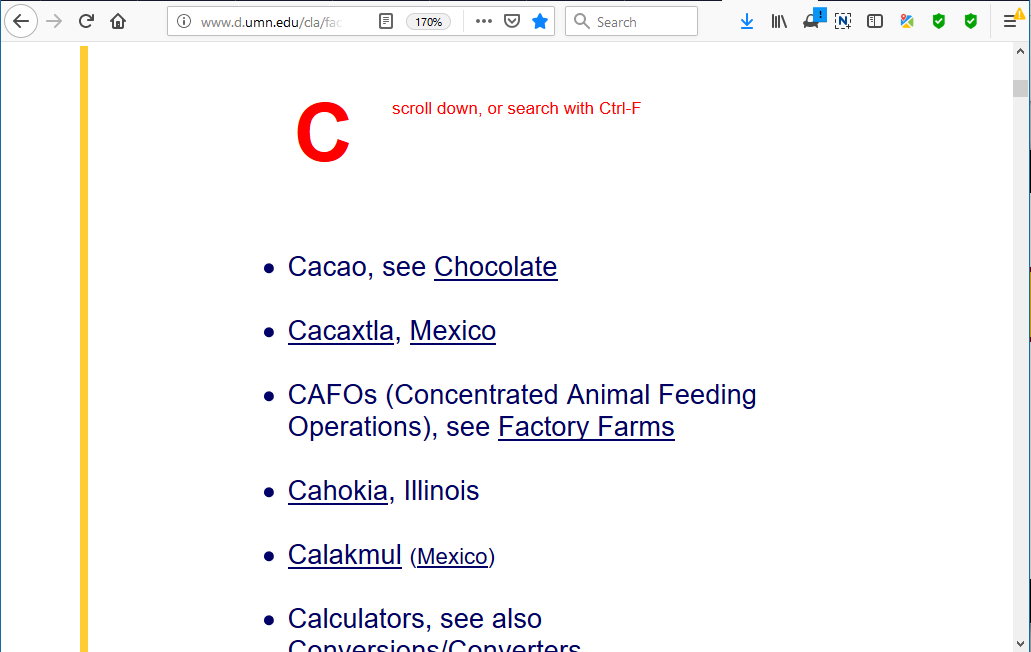 on the index page, search for item using Ctrl + F
or scroll down for the item
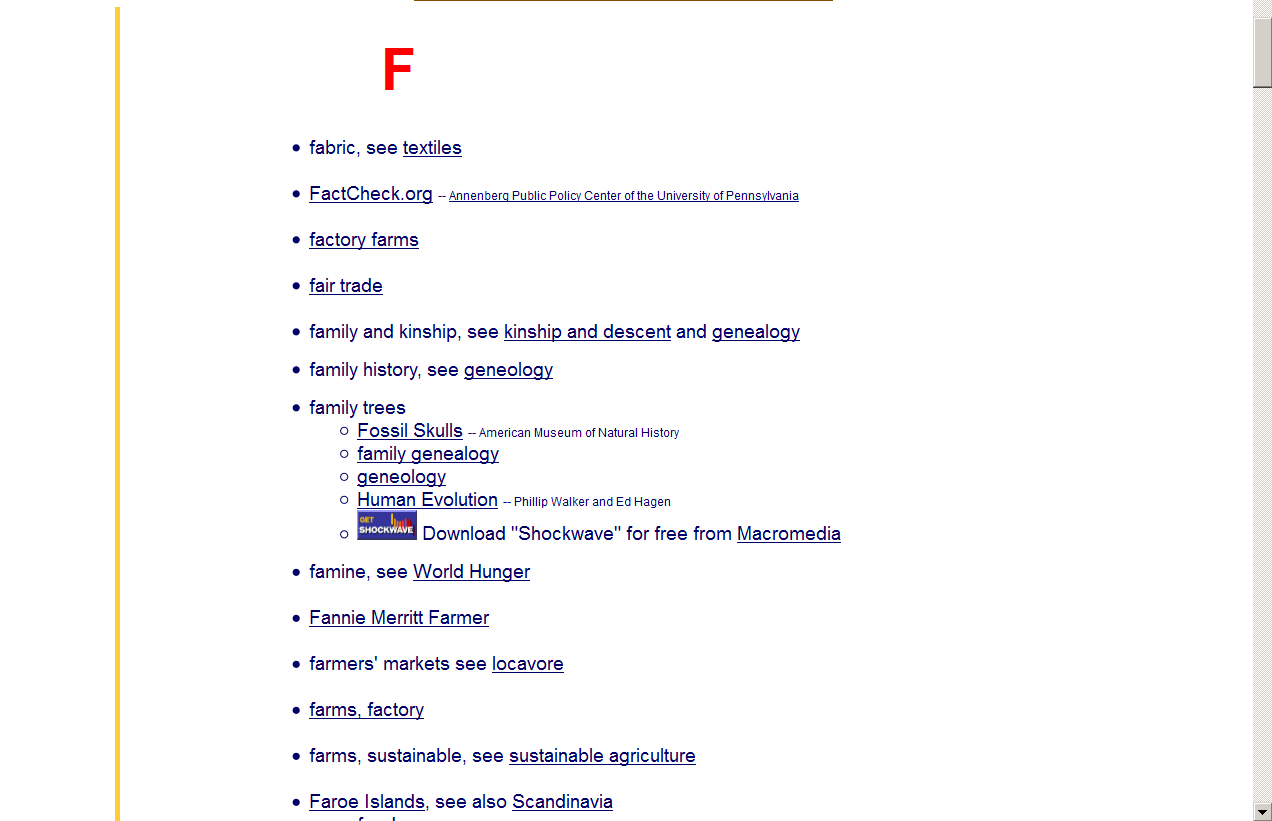 on the index page, search for item using Ctrl + F
or scroll down for the item
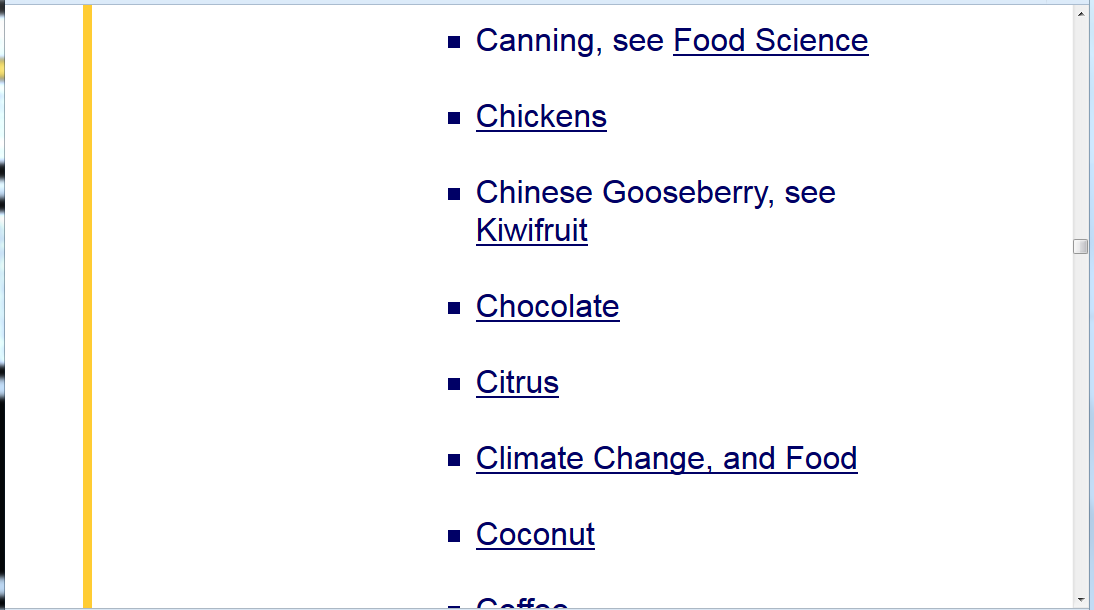 click on item . . . and . . .
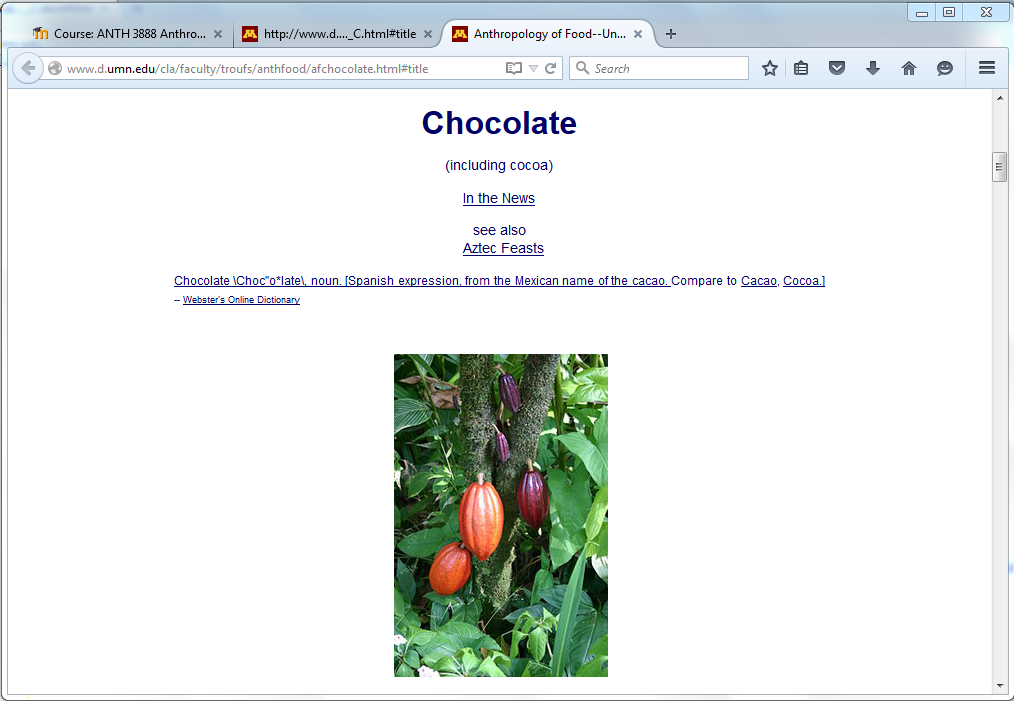 voilá
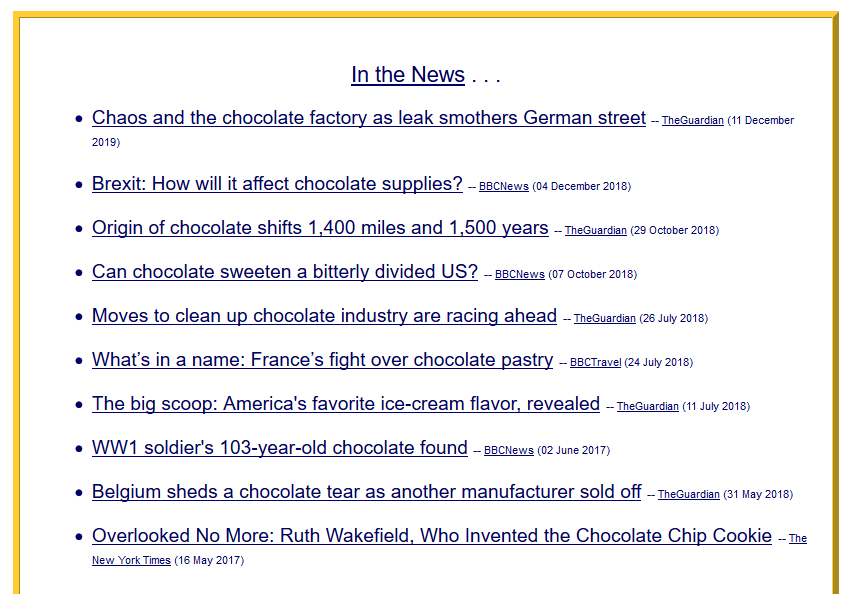 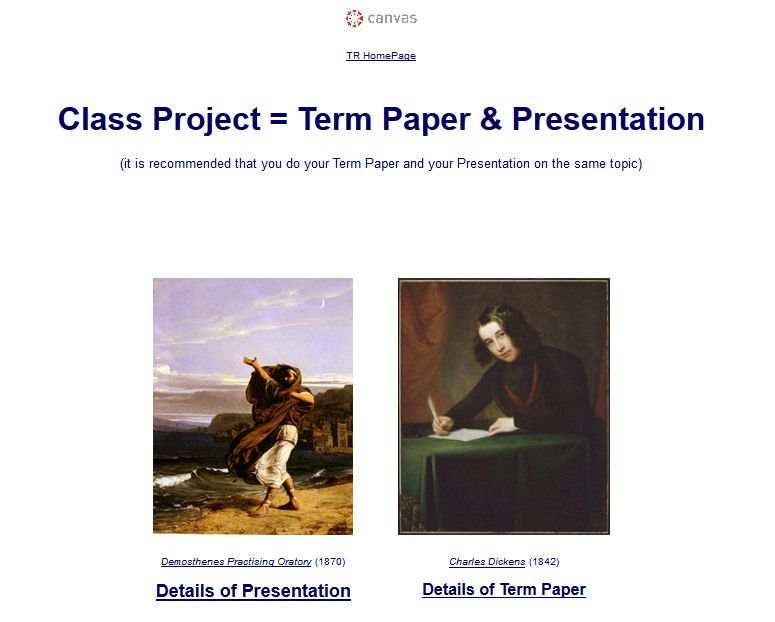 The A - Z information should also be very useful when it comes time to start thinking about your class project
REM . . .
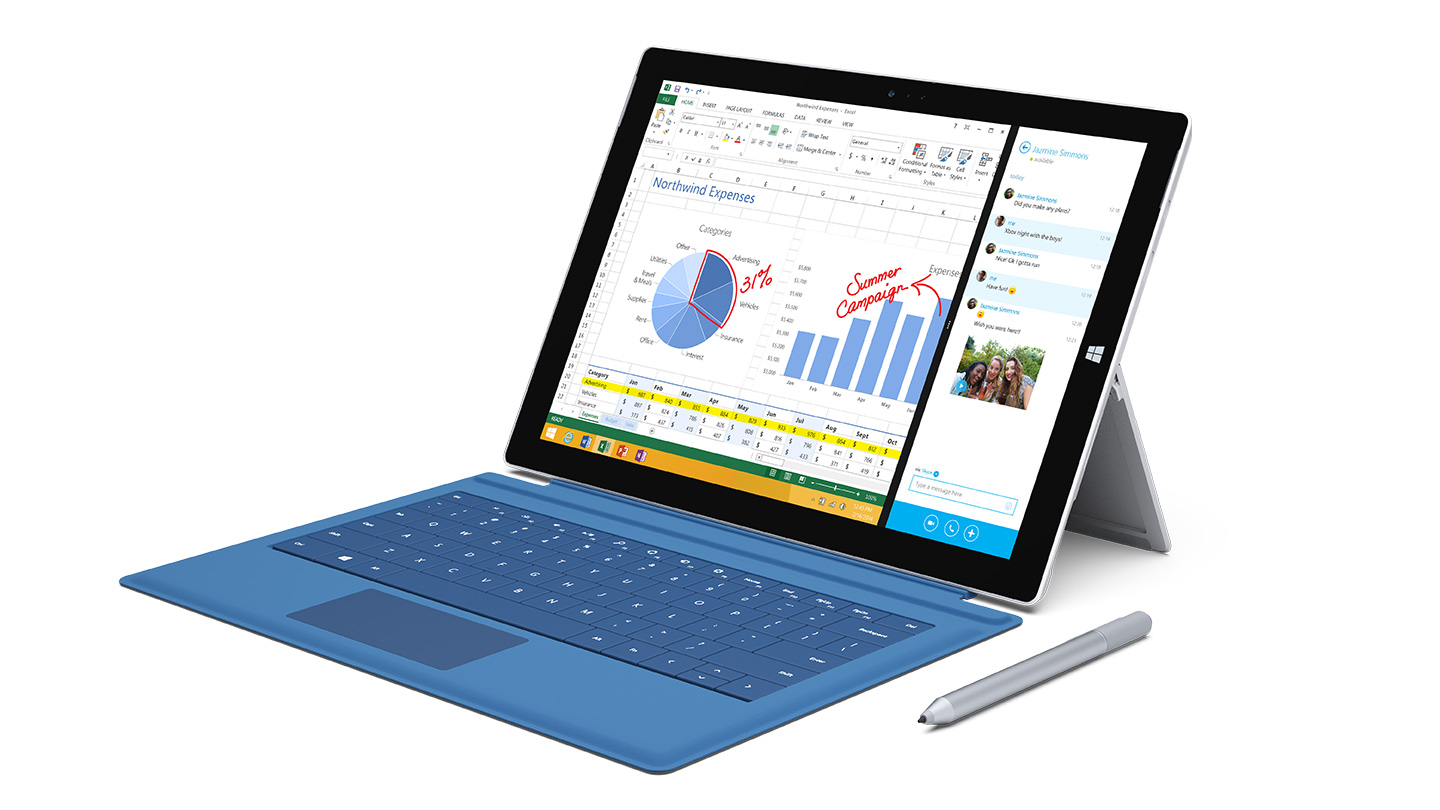 Laptops 
Welcome
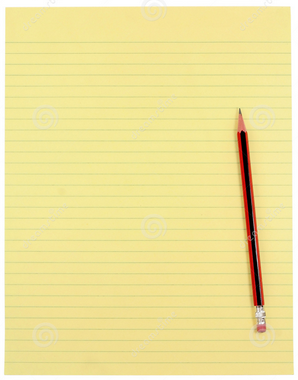 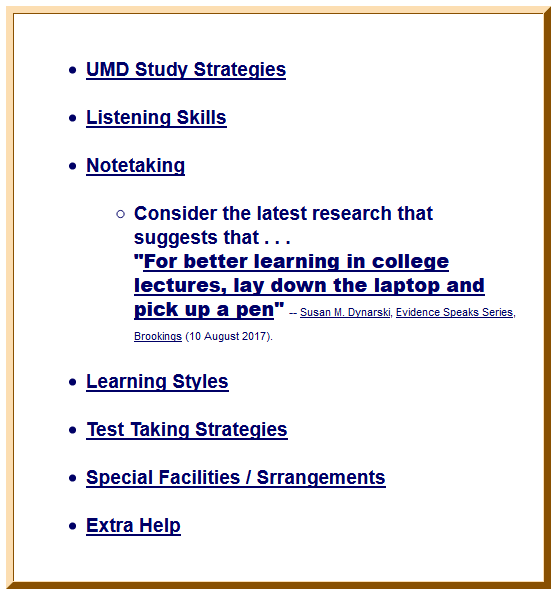 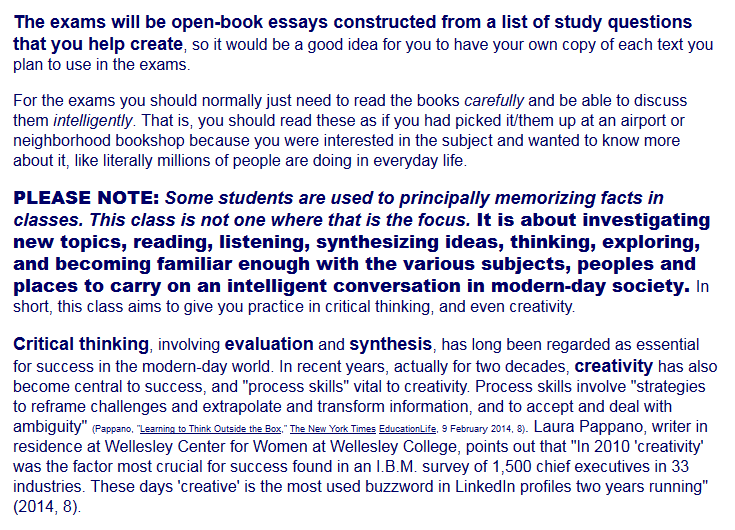 Be sure to read the note on exams from the Welcome Memo . . .
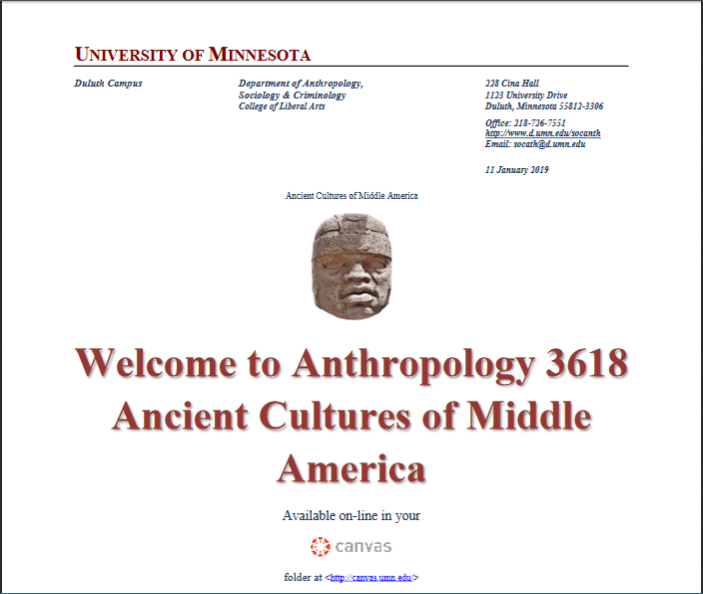 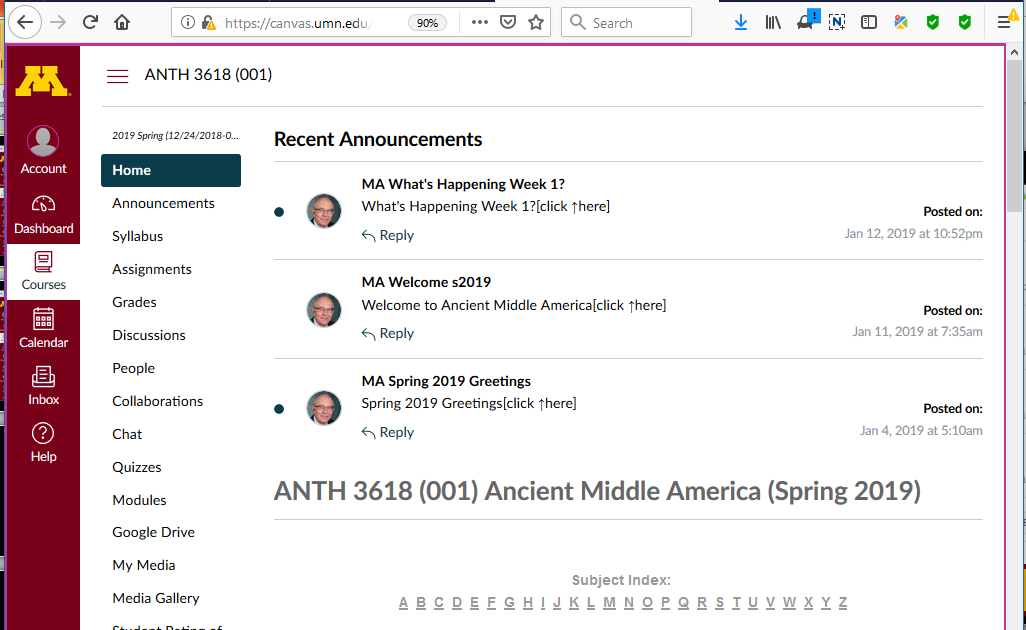 Weekly Memos are available here on the “Home” page  . . .

and you will receive one via e-mail(usually on Sunday)
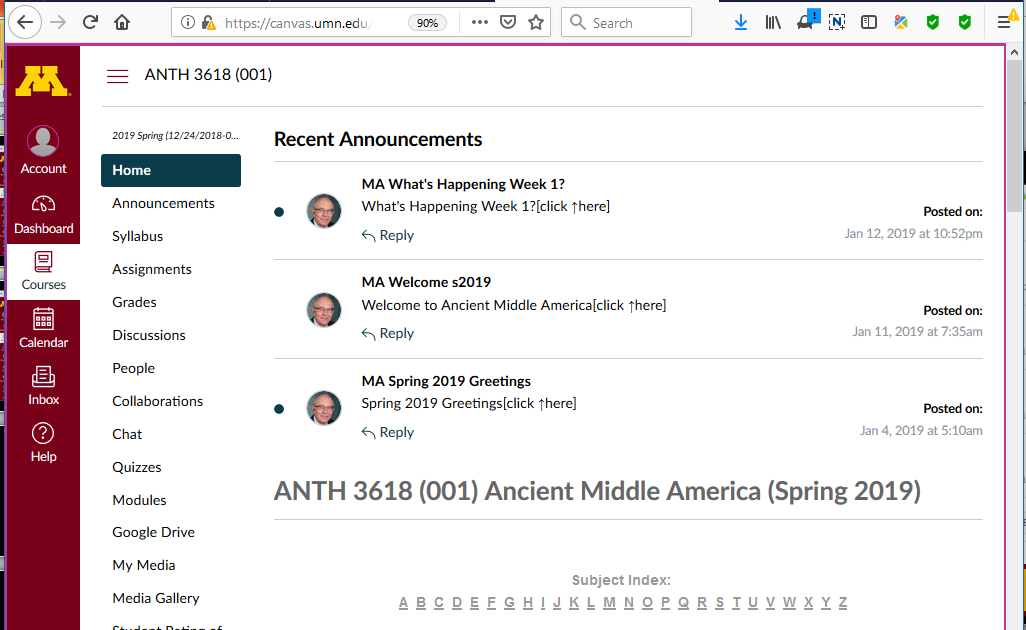 Weekly Memos are available here . . .

and here . . . with the
“Announcements”
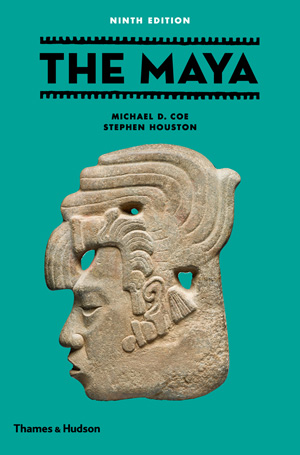 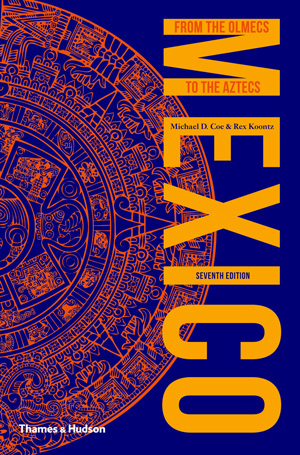 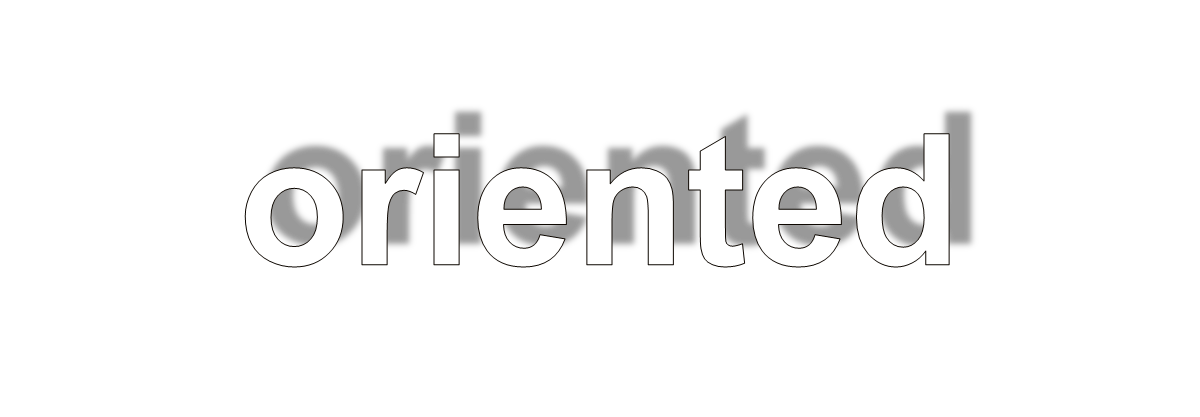 University of Minnesota Duluth
Tim Roufs
© 2010-2019
http://www.d.umn.edu/cla/faculty/troufs/anth3618/
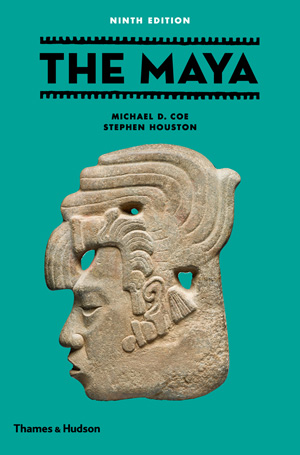 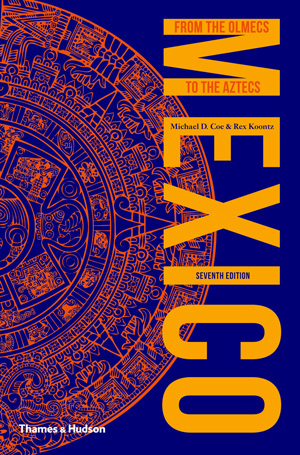 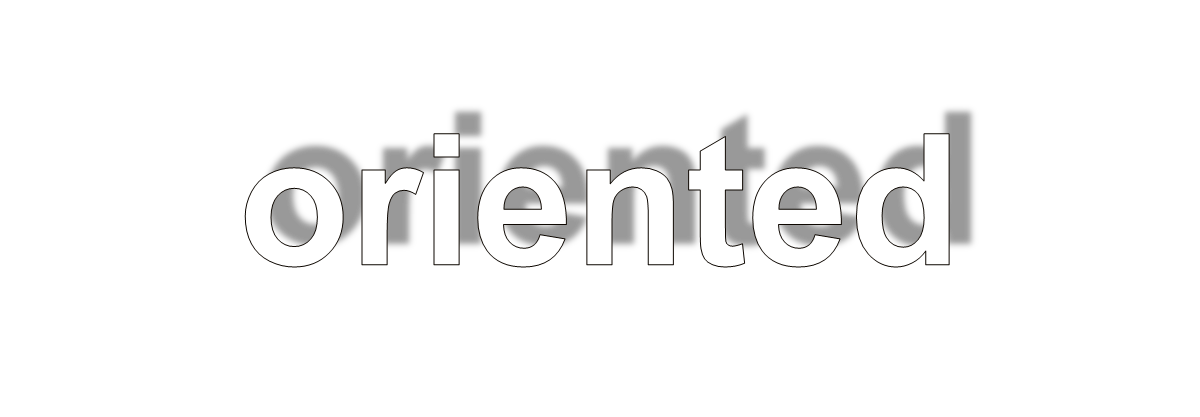 Enjoy Your Stay!
University of Minnesota Duluth
Tim Roufs
© 2010-2019
http://www.d.umn.edu/cla/faculty/troufs/anth3618/
One item you will see often (and often repeated) is that 
American Anthropology traditionally has a 
four-fold approach 
to the study of humans and closely related species.
These four fields include . . .
One item you will see often (and often repeated) is that 
American Anthropology traditionally has a 
four-fold approach 
to the study of humans and closely related species.
These four fields include . . .
American Anthropology
cultural / social
physical
archaeology
linguistics
so why study
Ancient Middle America?
for most, 
it’s mainly to find out about many fascinating prehistoric topics relating to people like the ancient Mayans and the Aztecs . . .
and you already know about a lot  of those sorts of things . . .
just have a look at the little pictures on the web class materials, 
for e.g., . . .
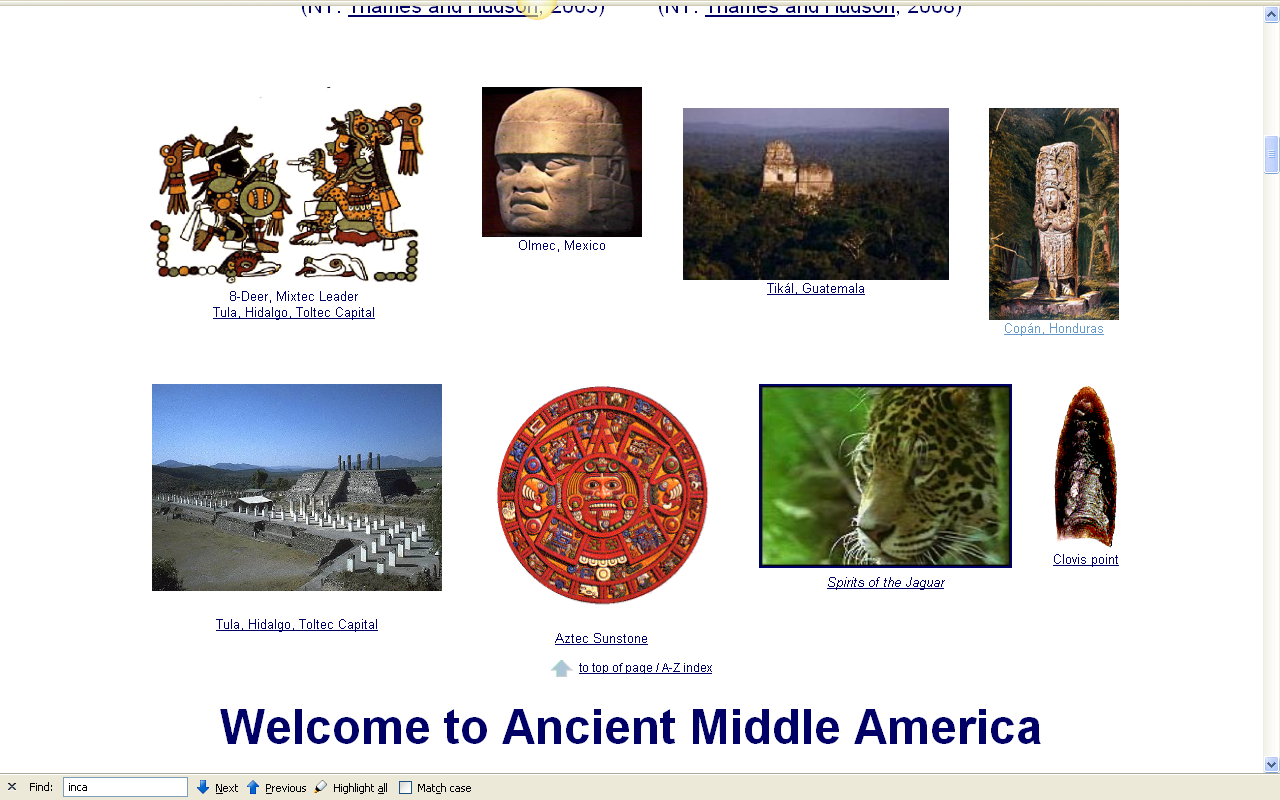 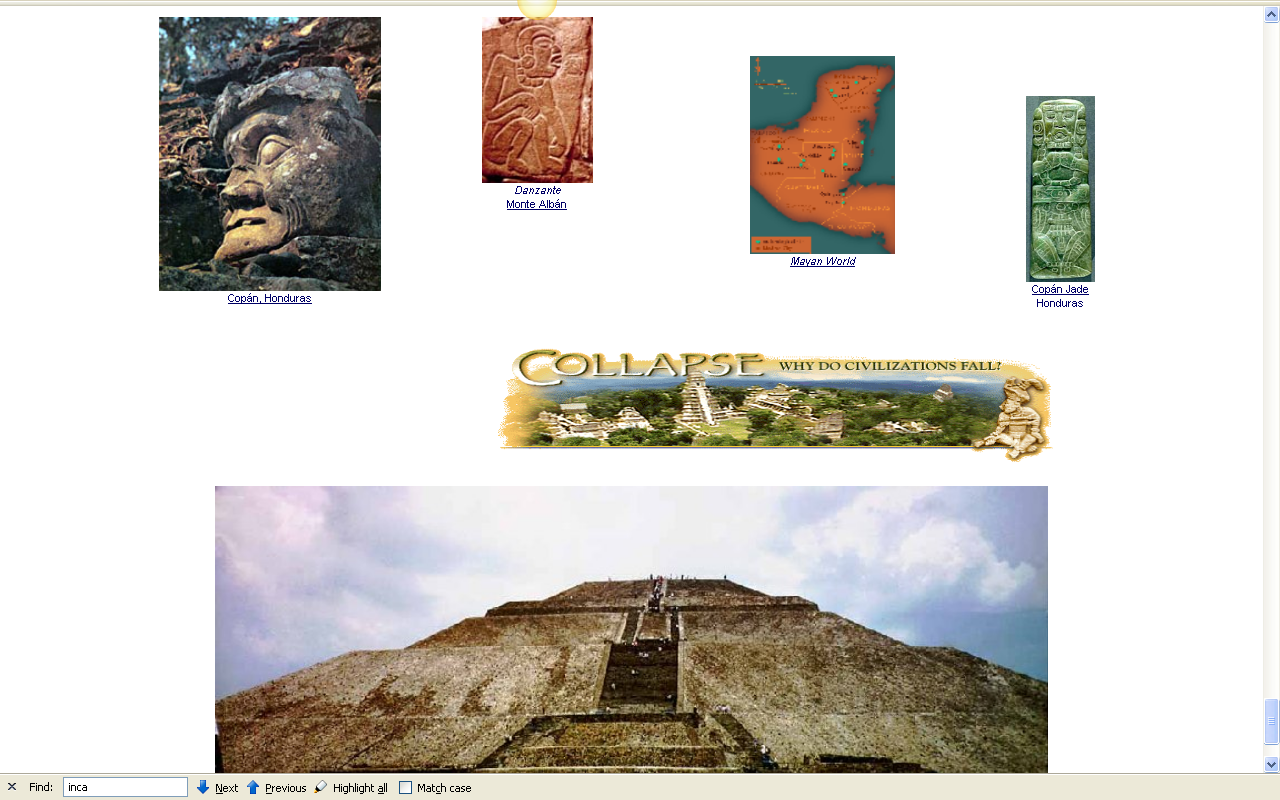 and lots of people find these topics interesting . . .
There have been close to 2 million page views of the UMD 
Ancient Middle America WebPages . . .
and lots of people find these topics interesting . . .
there have been over 2 million page views of the UMD 
Ancient Middle America WebPages . . .
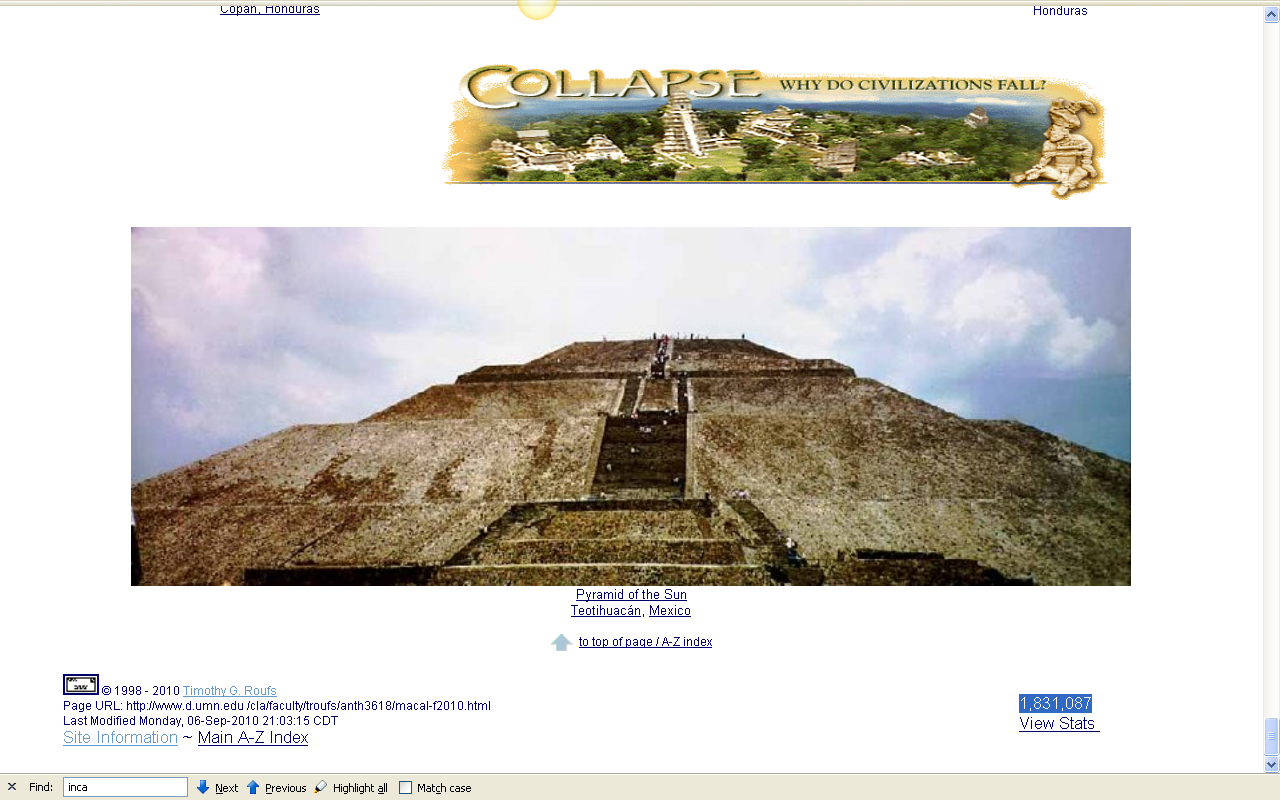 2,234,925+
but Middle America is also a wonderful place to explore all four of the disciplines of American Anthropology . . .
American Anthropology
cultural / social
physical
archaeology
linguistics
so . . . 
we’re going to have a look at . . .
so . . . we’re going to have a look at . . .
Ancient Middle Americaand its . . .
cultural / social
physical
archaeology
linguistics
aspects
So . . . we’re going to have a look at . . .
Ancient Middle Americaand its . . .
cultural / social
physical / biological
archaeological
linguistical
sociocultural
biophysical
archaeological
linguistical
aspects
and you’ll visit these same fields as you go through your texts . . .
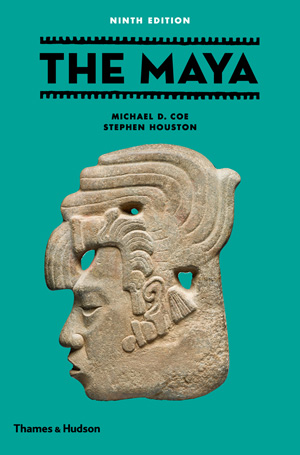 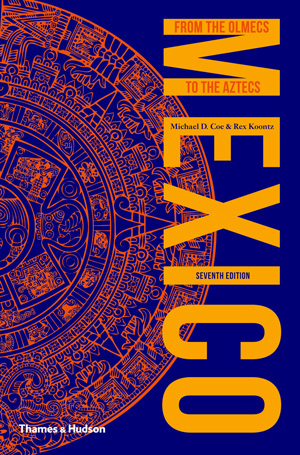 and you’ll visit these same fields and you go through your and other class materials . . .
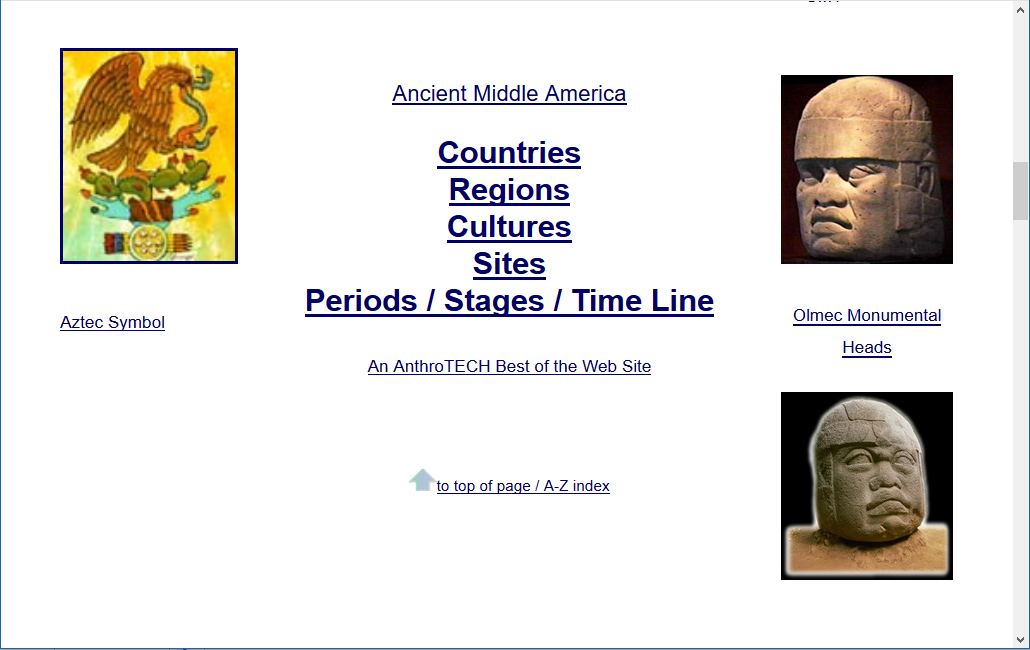 and to study Middle America in this tradition there are a few basic characteristics of anthropology to keep in mind . . .
Main Characteristics
1.	the four fields of general anthropology
2.	culture as a primary concept

3.	comparative method as majorapproach to the study of human behavior
4. 	holism or the study of "humankind" as awhole, as a primary theoretical goal
5.	fieldwork as a primary researchtechnique, involving “participant observation”
Main Characteristics
1.	the four fields of general anthropology
2.	culture as a primary concept

3.	comparative method as majorapproach to the study of human behavior
4. 	holism or the study of "humankind" as awhole, as a primary theoretical goal
5.	fieldwork as a primary researchtechnique, involving “participant observation”
more on this later . . .
finally, to round off our theoretical perspectives, we’ll have 
a brief look at  . . .
a few“Important Terms” including . . .
a few“Important Terms” include . . .
1.	ethnocentrism

cultural relativism
absolute cultural relativism
critical cultural relativism
3.	“multiple cultural worlds”
a few“Important Terms” include . . .
1.	ethnocentrism

cultural relativism
absolute cultural relativism
critical cultural relativism
3.	“multiple cultural worlds”
more about terminology at a later date . . .
and“Units of Analysis” including . . .
“units of analysis” may include:

one person
the family
the community
a region
a “culture area”
a culture / “subculture”
a nation
an item or action itself
a “cultural metaphor”
“units of analysis” may include:

one person
the family
the community
a region
a “culture area”
a culture / “subculture”
a nation
an item or action itself
a “cultural metaphor”
more on this later . . .
and we’ll have a brief look atThree Major Perennial Debates including . . .
three major contemporary debates
Biological Determinism 	vs. Cultural Constructionism
Ideationism vs. Cultural Materialism
Individual Agency vs. Structuralism	(“free will” vs. “power structures”)
three major contemporary debates
Biological Determinism 	vs. Cultural Constructionism
Ideationism vs. Cultural Materialism
Individual Agency vs. Structuralism	(“free will” vs. “power structures”)
more on this later . . .
and so, to study Middle America in the American Anthropological tradition we’ll further consider the items you see listed in the 
Week 1 “Topics” . . .
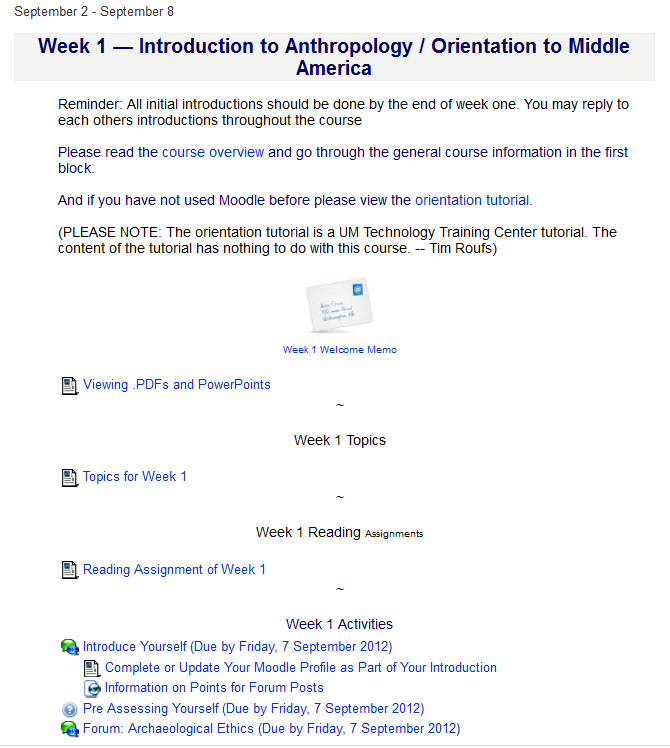 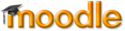 topics . . .
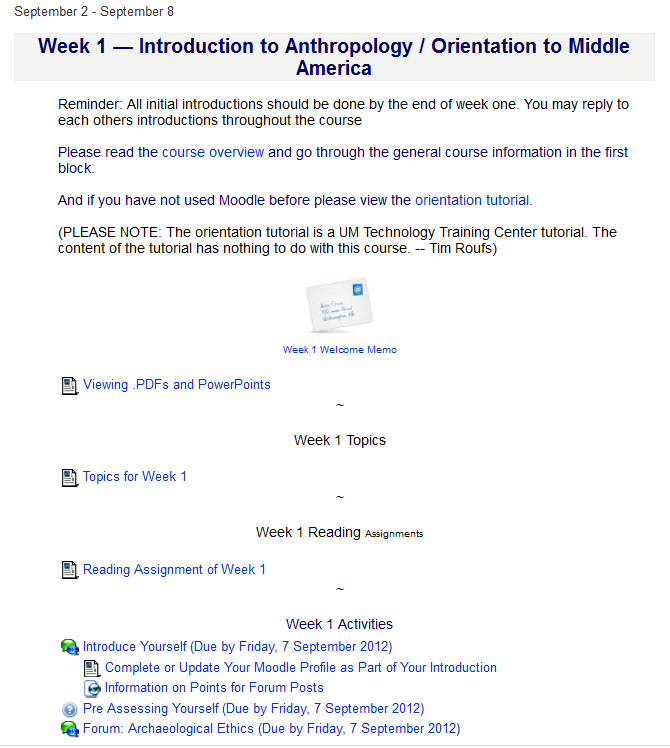 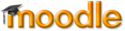 topics . . .
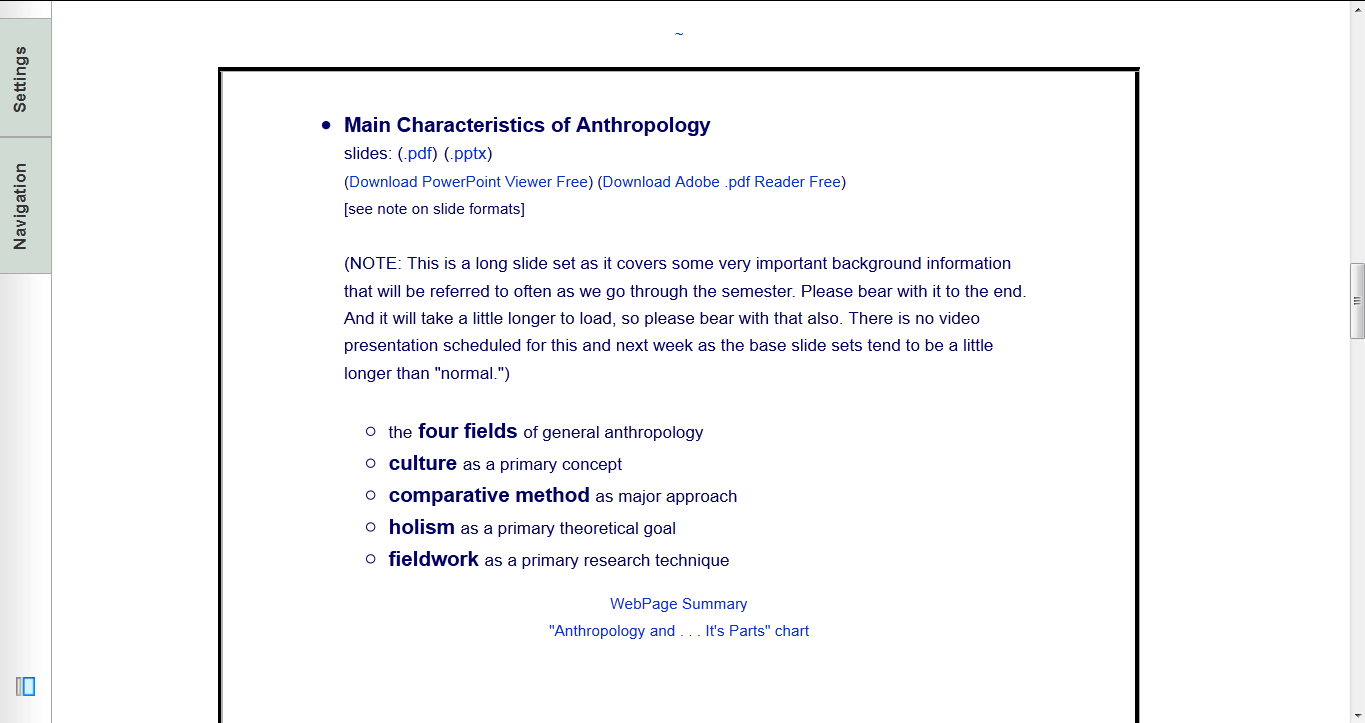 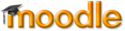 and all along the way
we’ll look at a lot of maps . . .
. . . starting with 
two map handouts . . .
and all along the way
we’ll look at a lot of maps . . .
. . . starting with 
two map handouts . . .
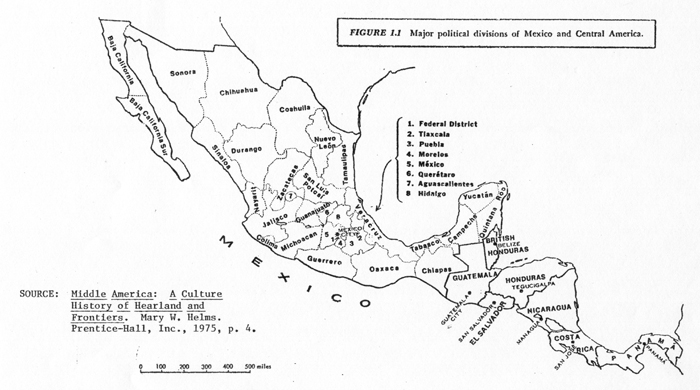 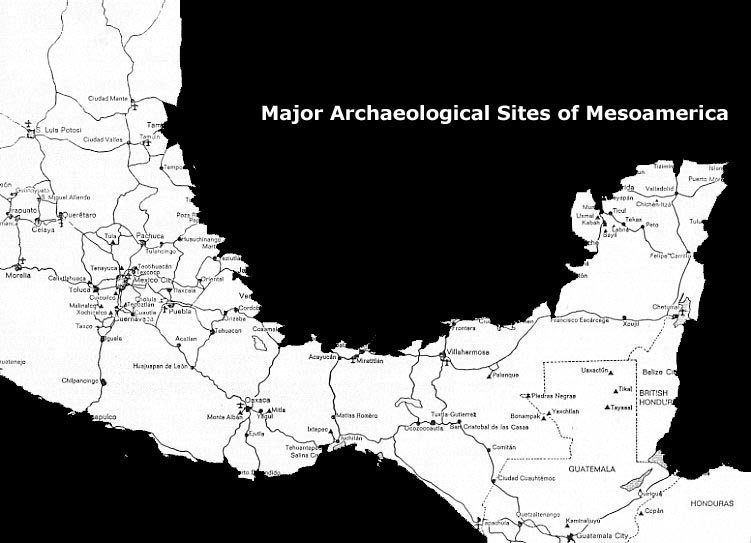 and we’ll start right off with a look at a wonderful little 
(more-or-less homemade) 
movie . . .
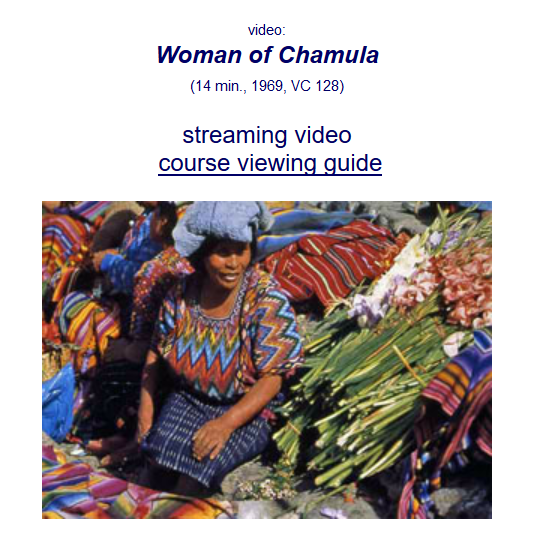 when I say it’s a “wonderful” little film I mean the content is wonderful . . .
the technical quality of the film is 
horrible (and that’s a Spanish word)
so bear with the quality and focus on the content.  It’s an important little film . . .

. . . almost everything you see in it, and some things you “view” but don’t “see” will re-appear quite often this semester . . .
so bear with the quality and focus on the content.  It’s an important little film . . .

. . . almost everything you see in it, and some things you “view” but don’t “see” will re-appear quite often this semester . . .
next . . . 
that wonderful little 
(more-or-less homemade) 
movie . . .
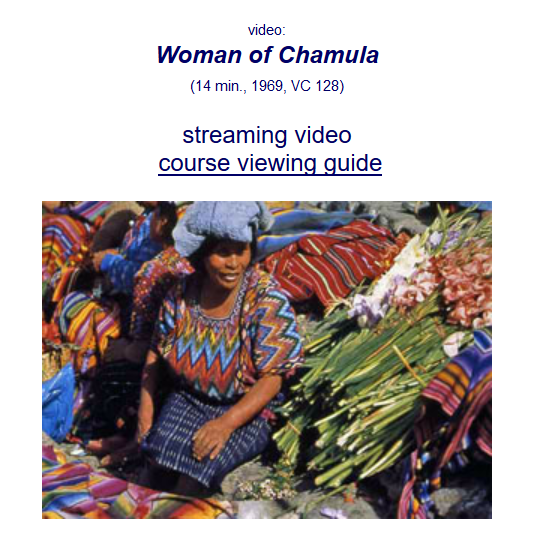 our first “field trip” . . .
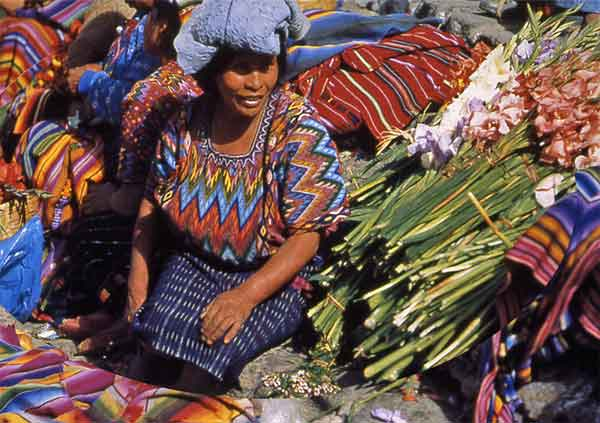 Woman of Chamula
our second “field trip” . . .(to visit . . .)
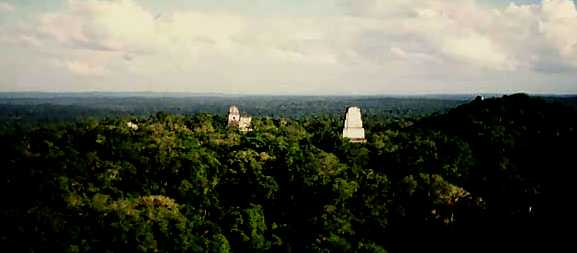 Tikál 
and seven other Ancient Mesoamerican sites
our third “field trip” . . .(to visit . . .)
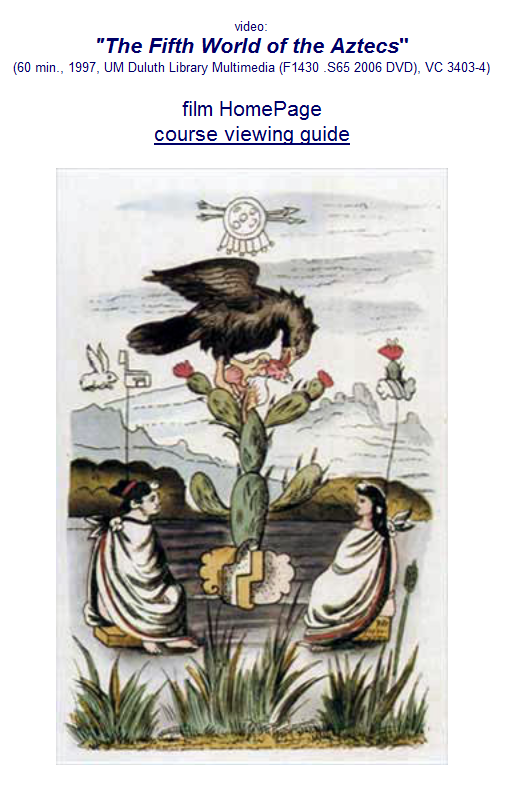 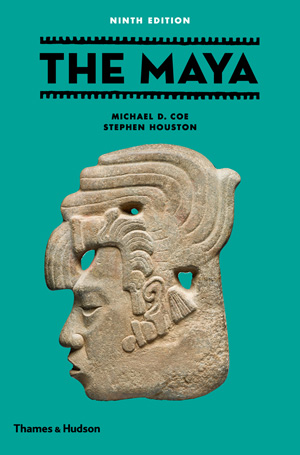 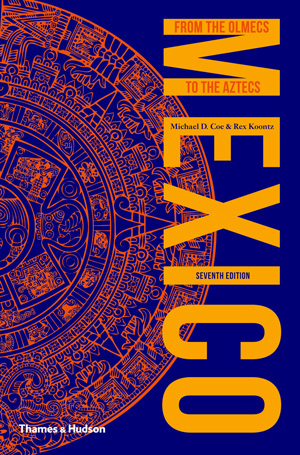 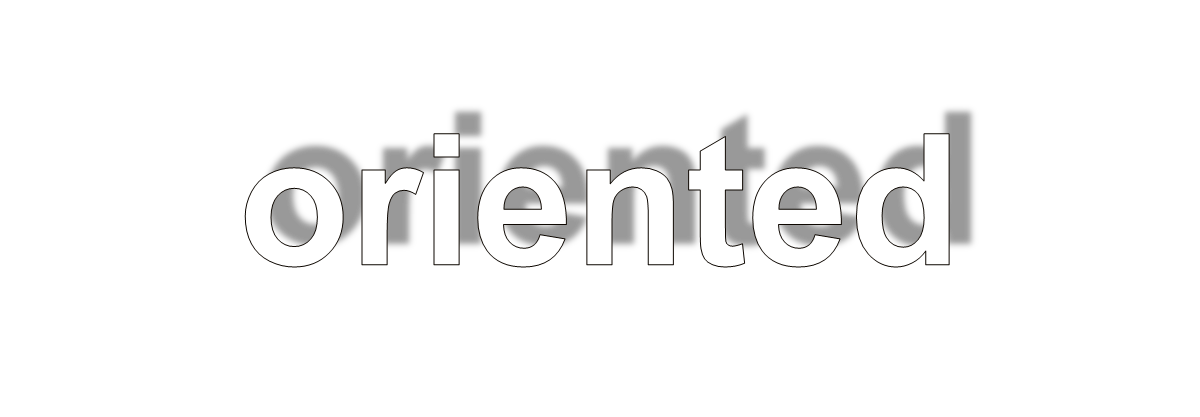 University of Minnesota Duluth
Tim Roufs
© 2010-2019
http://www.d.umn.edu/cla/faculty/troufs/anth3618/